الدرس الثامن : قصة حرف (د)
الحصة الأولى
استماع -  تحدث -   قراءة
الناتج الأول:  يذكر المتعلم اسم مؤلف الكتاب والشخص الذي رسم الرسومات التوضيحية له، محددة دور كل منهما.
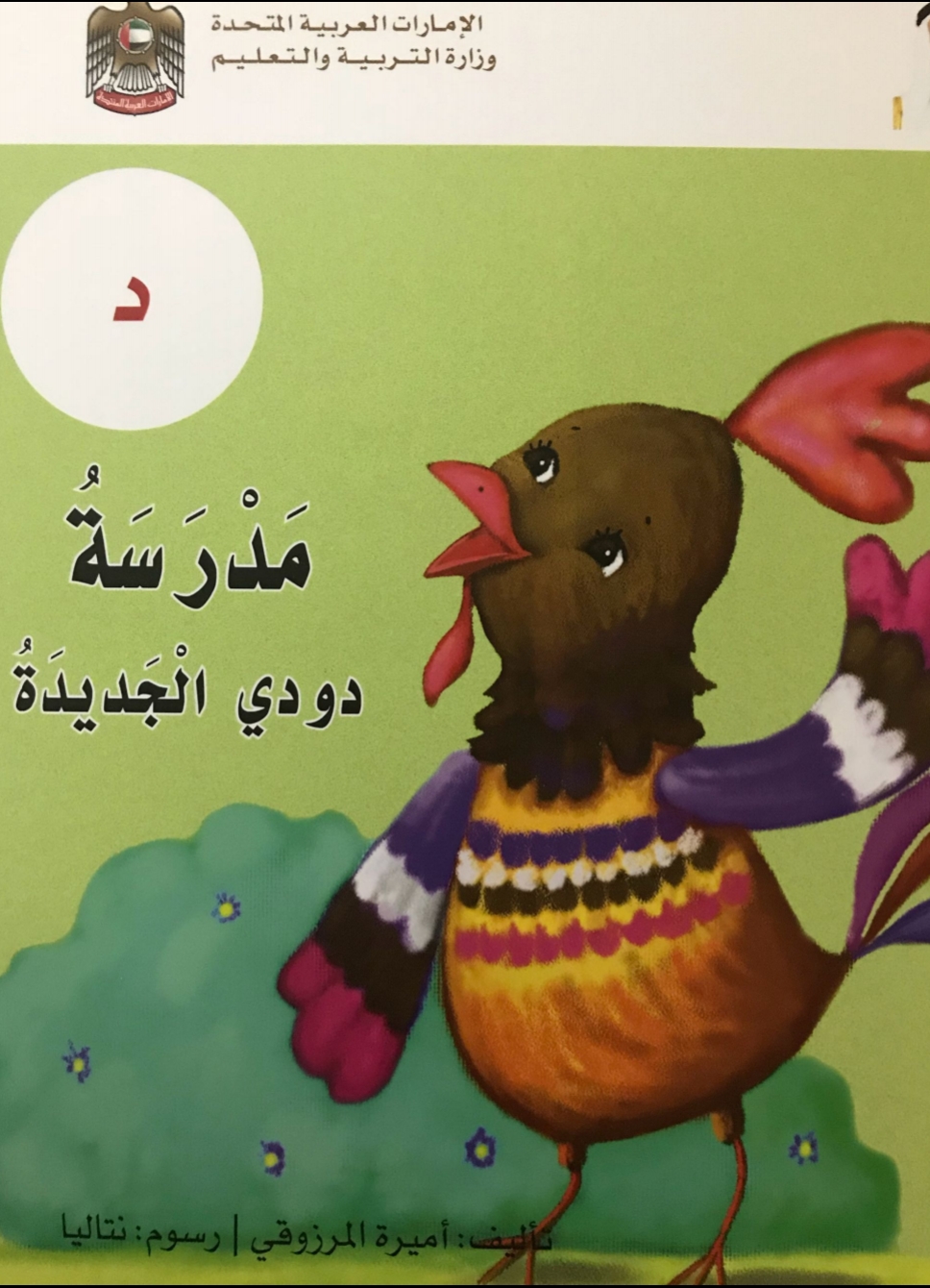 عُنْوانُ الْقِصَّةِ:
-أتوقع أحداث القصة؟

- ألتزم آداب الاستماع.
نواتج التعلم:
ينبغي بعد نهاية الحصة أن يكون المتعلم قادرا على أن:
-1 يذكر المتعلم اسم مؤلف الكتاب والشخص الذي رسم الرسومات التوضيحية له، محددة دور كل منهما.

-2يحدد عناصر القصة مستخدمًا اللغة العربية ورأيه فيها.

-3يعيد سرد القصة مظهرًا فهمه للنص ورسالته مستعينًا بالصور.

-4يقرأ المتعلم  أسماء شخصيات القصة قراءة صحيحة.

-5يتدرب على قراءة النص مع المعلمة.
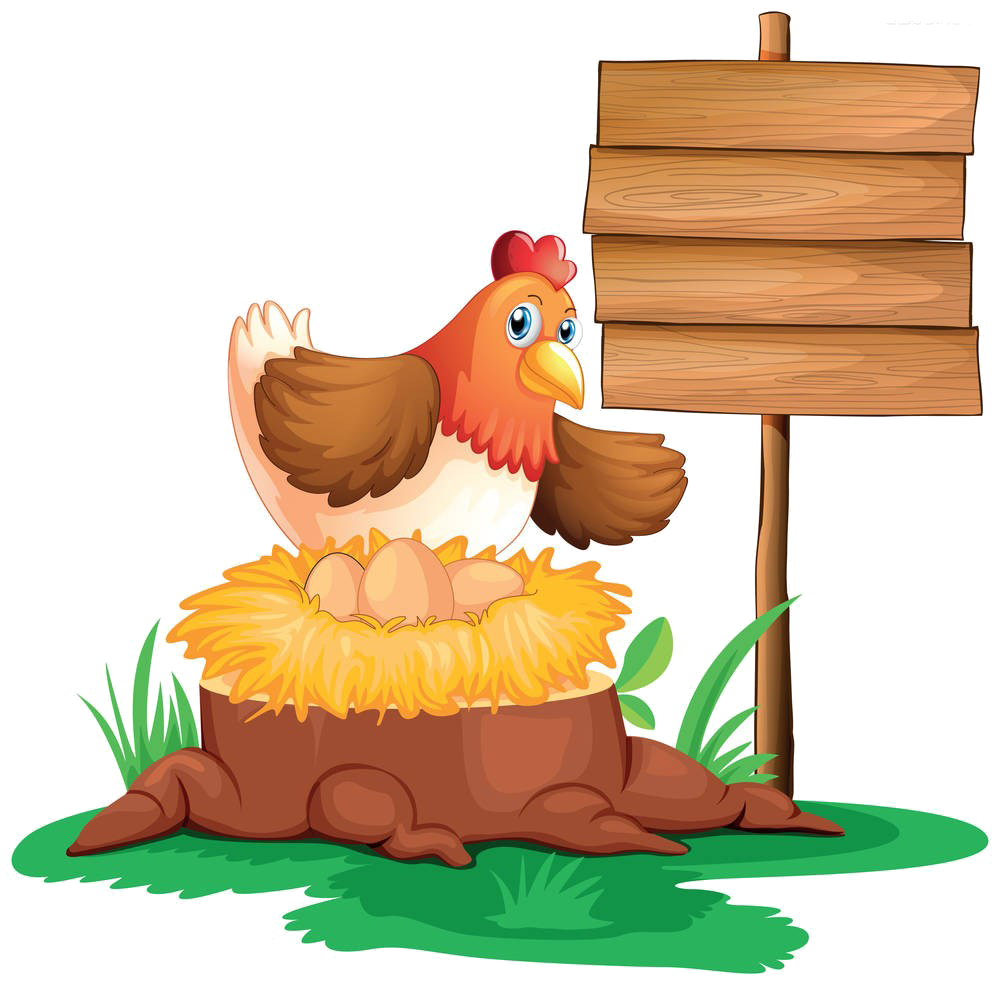 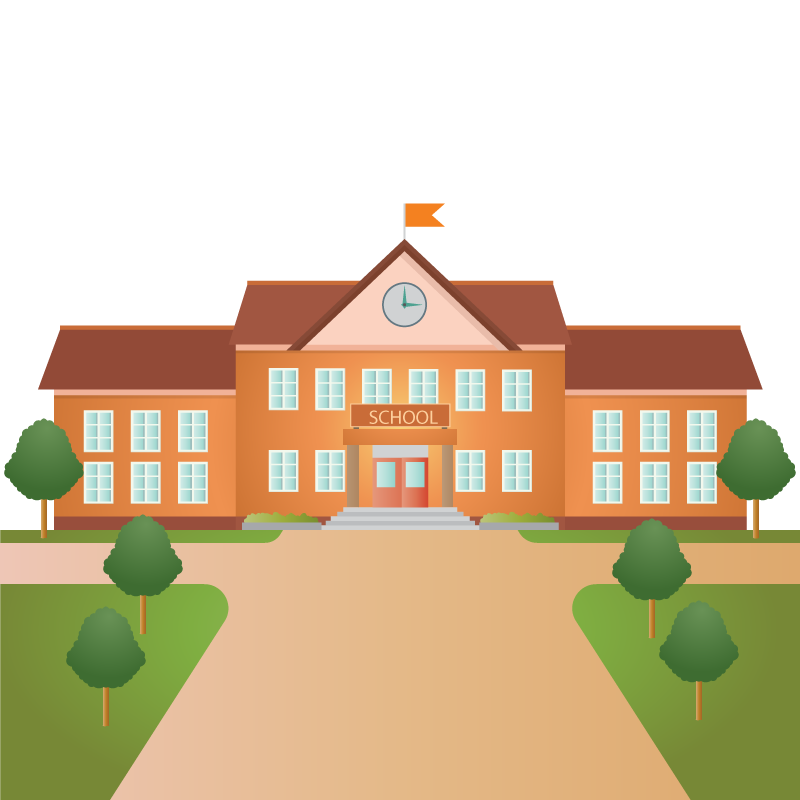 حرف (د)
قصة مدرسة
دودي الجديدة
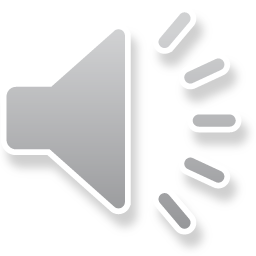 إعداد المعلمة : وضحة القايدي
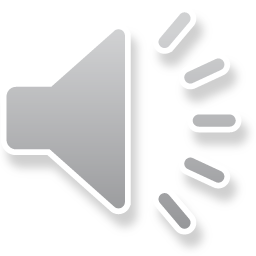 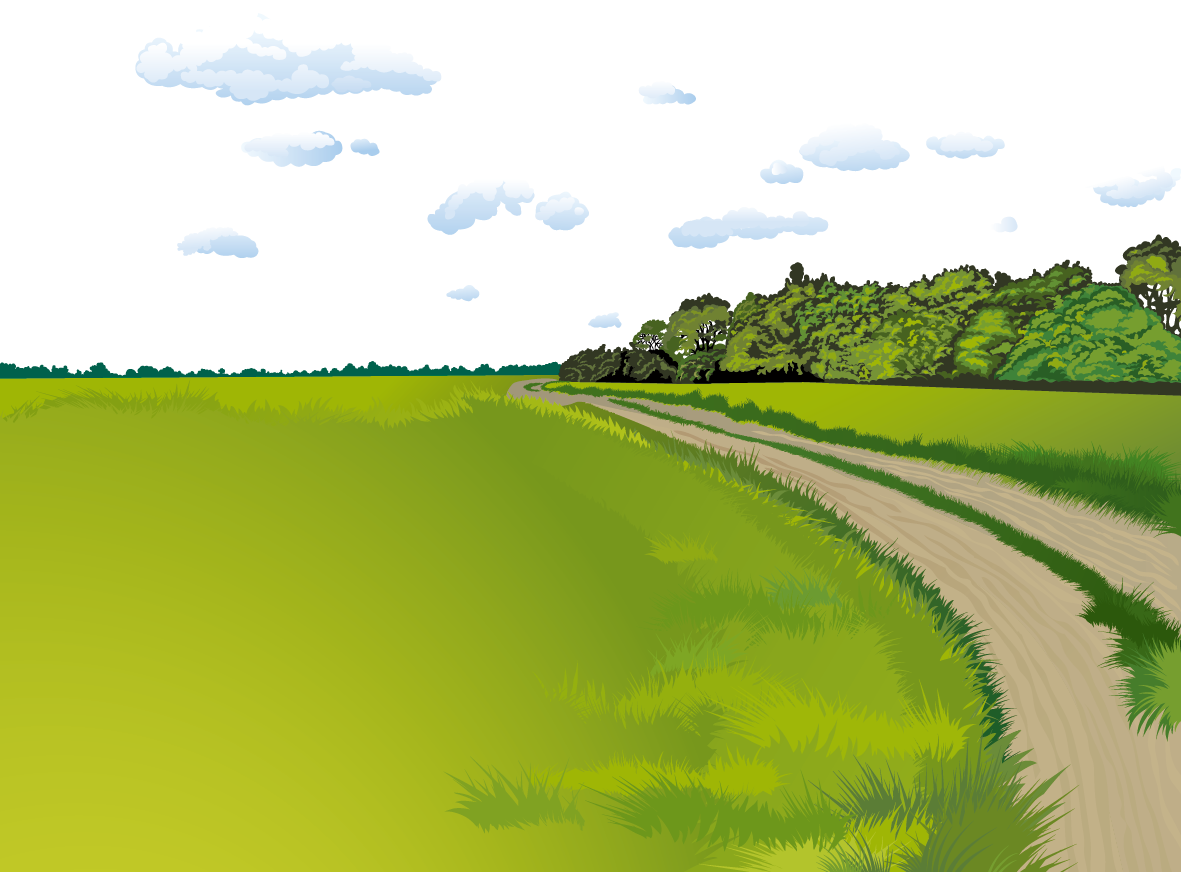 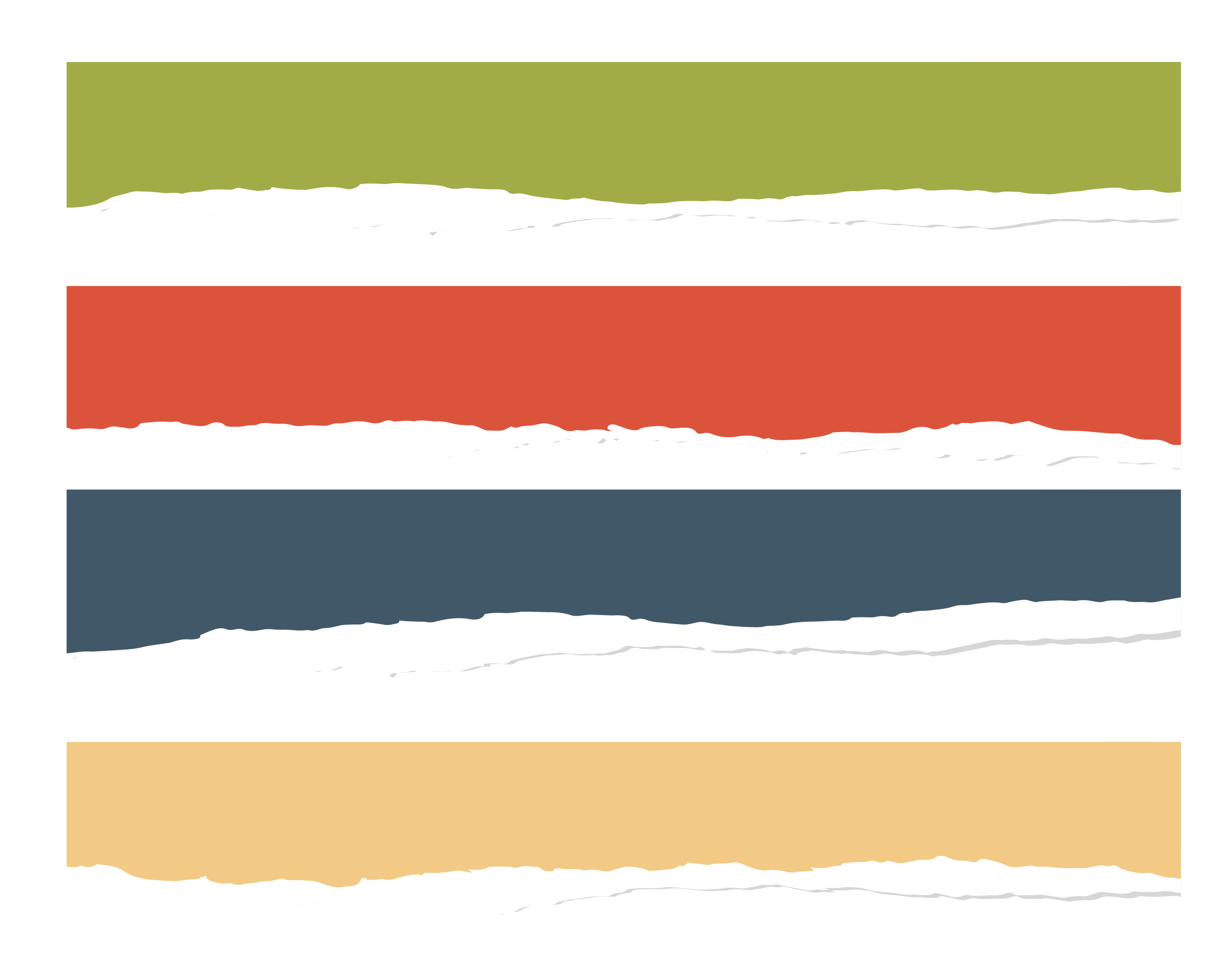 دودي دَجاجة ذَكِيَّة مُجتهدة .
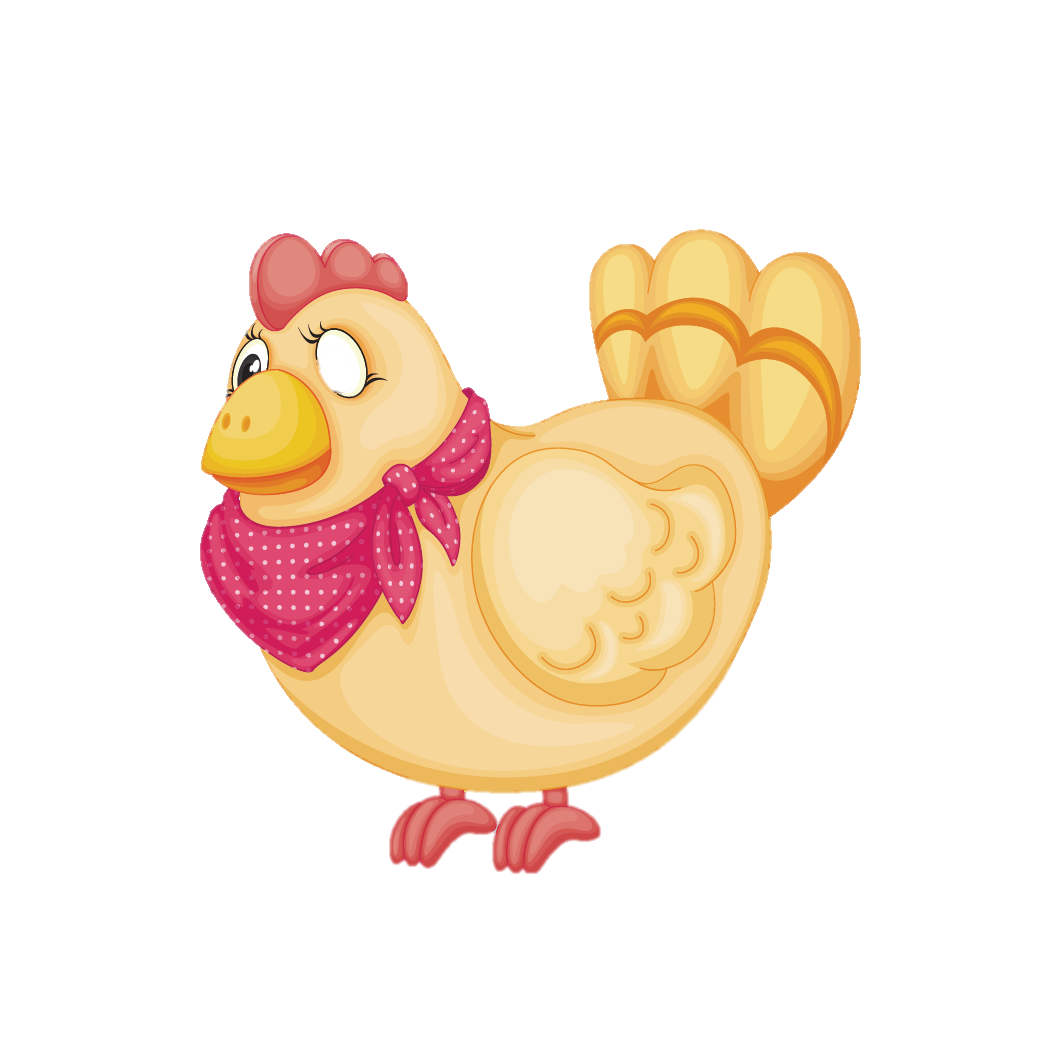 [Speaker Notes: أصوات الأكل]
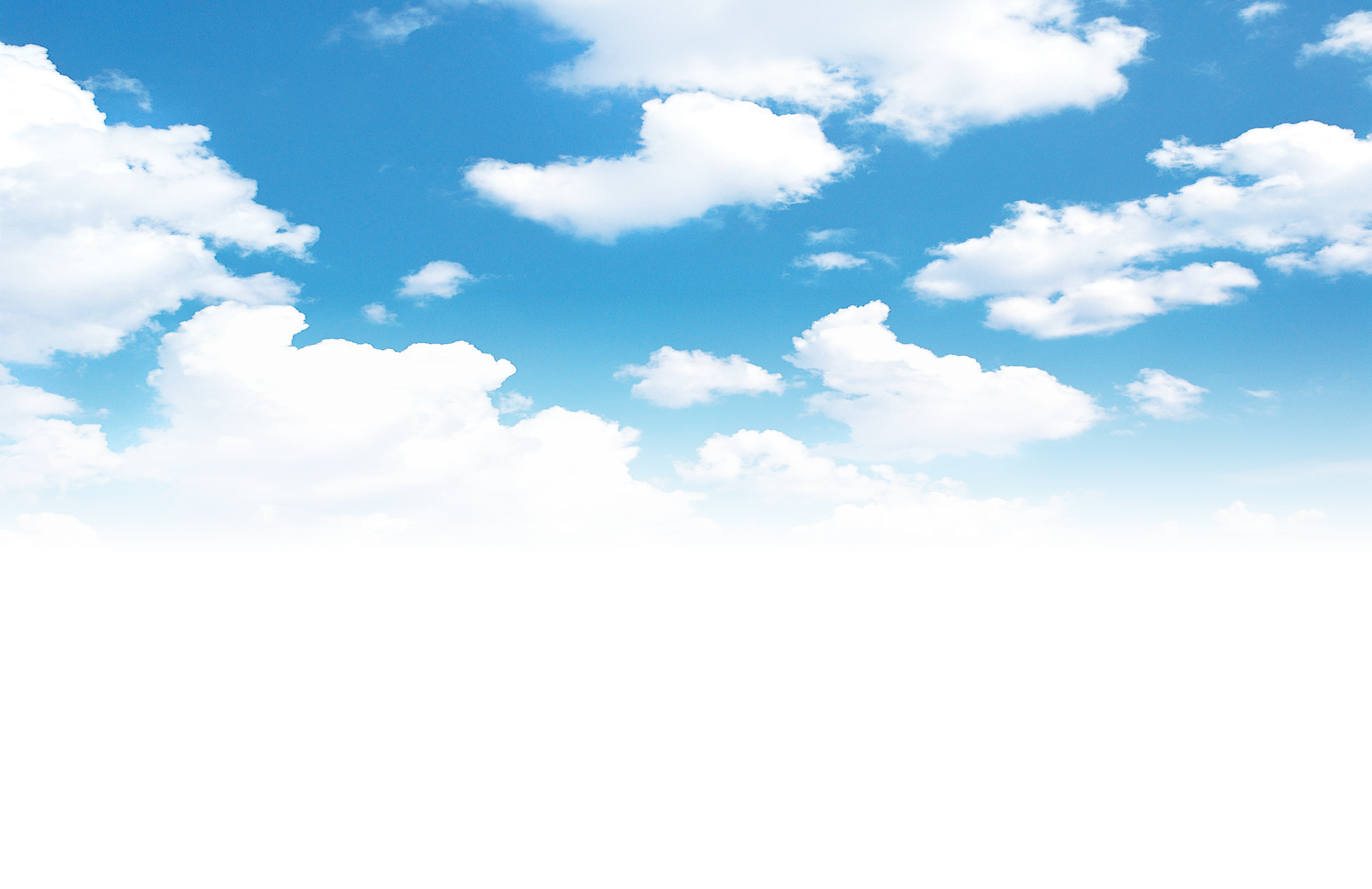 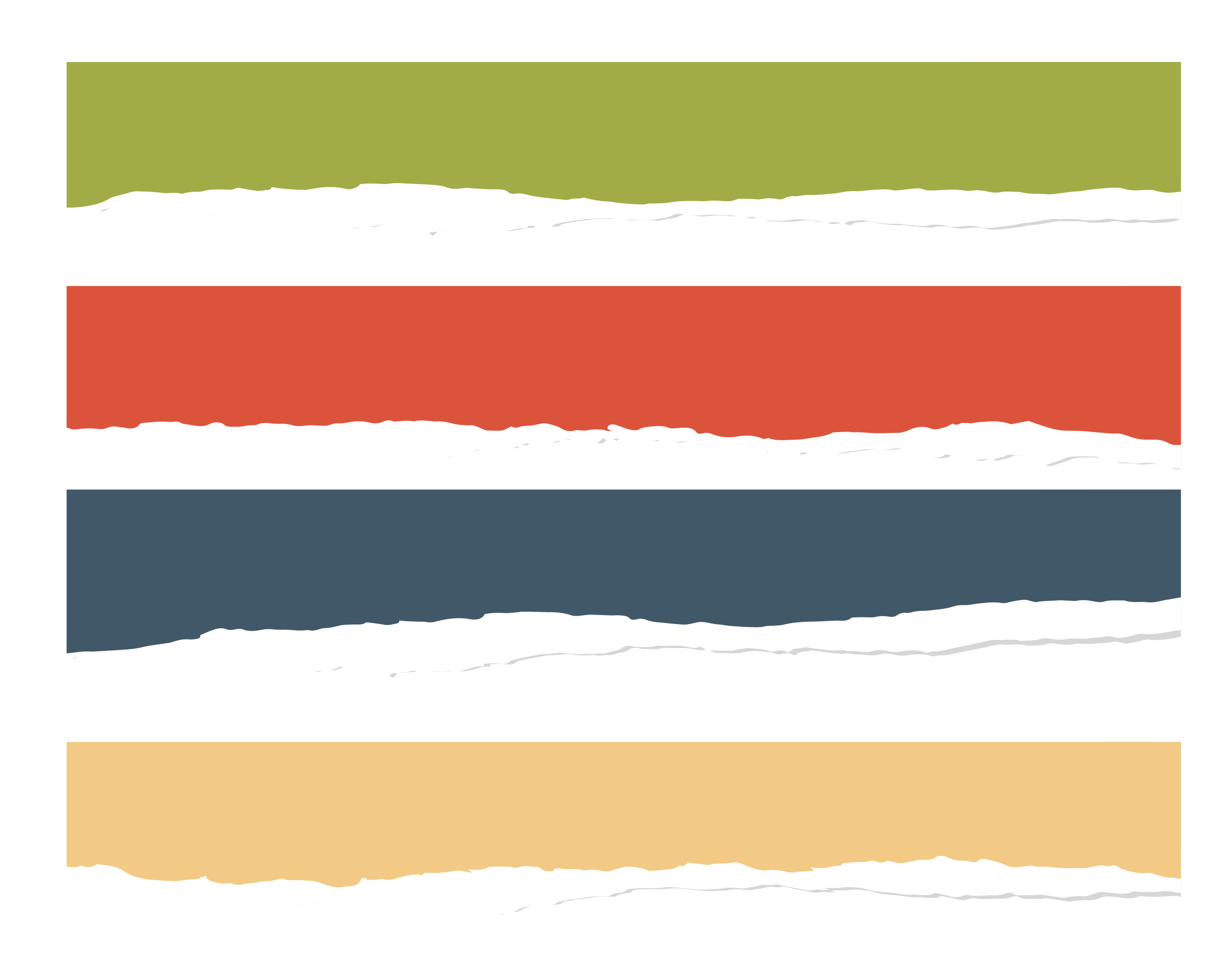 نادت دودي صديقاتِها لحضور درس الأعداد.
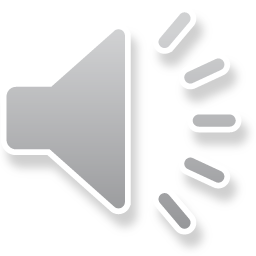 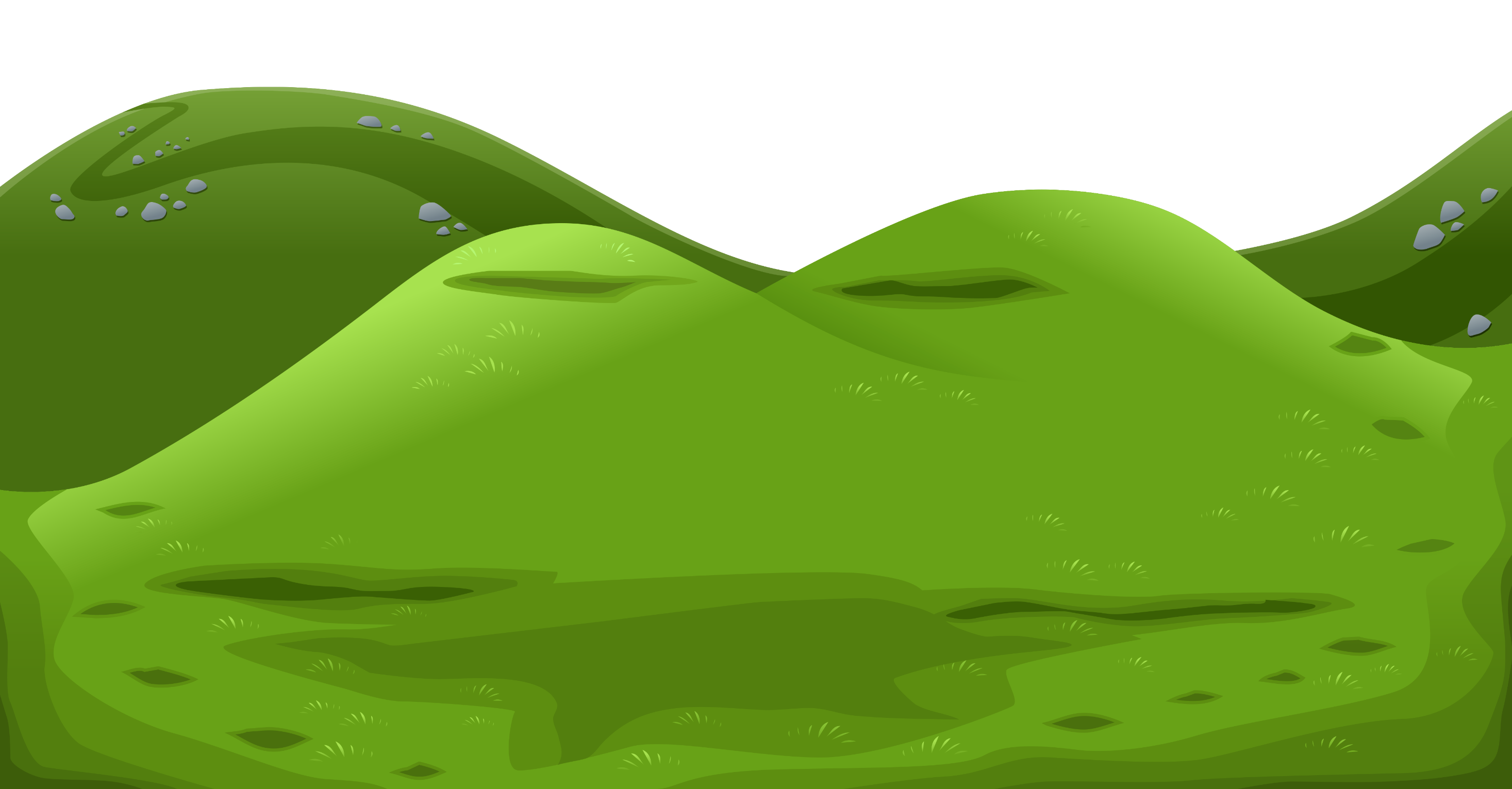 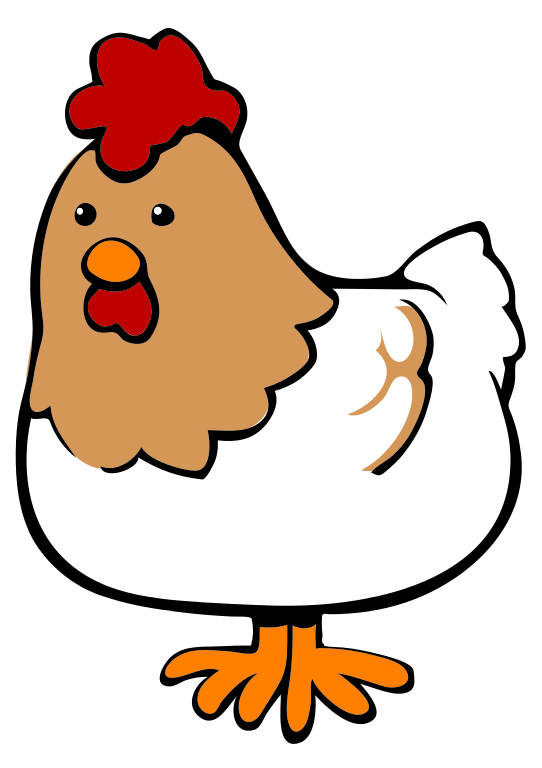 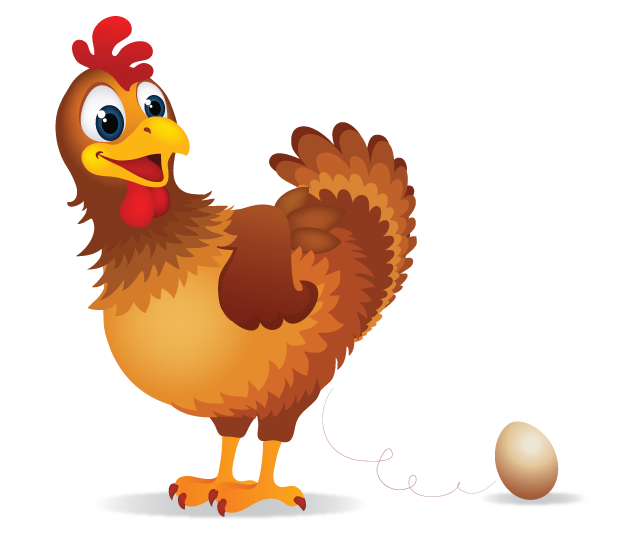 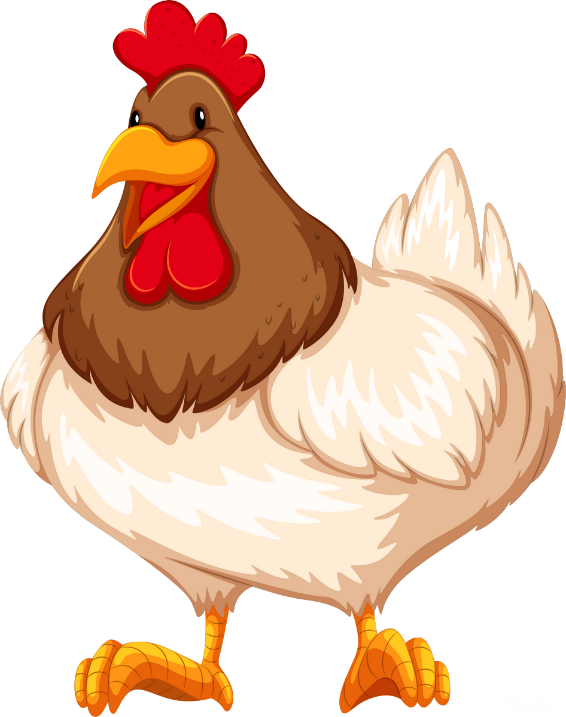 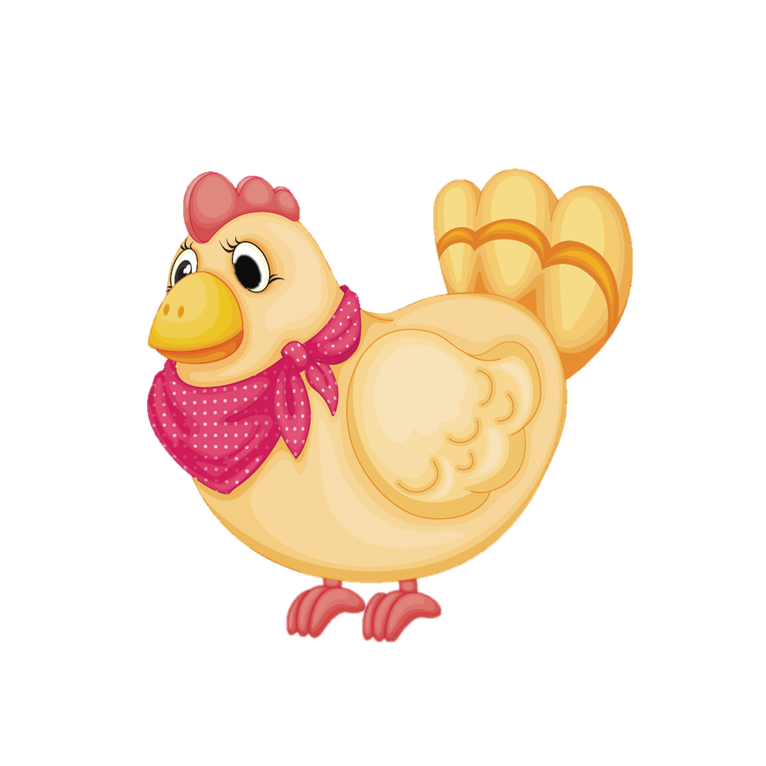 [Speaker Notes: أصوات الأكل]
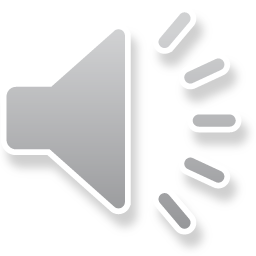 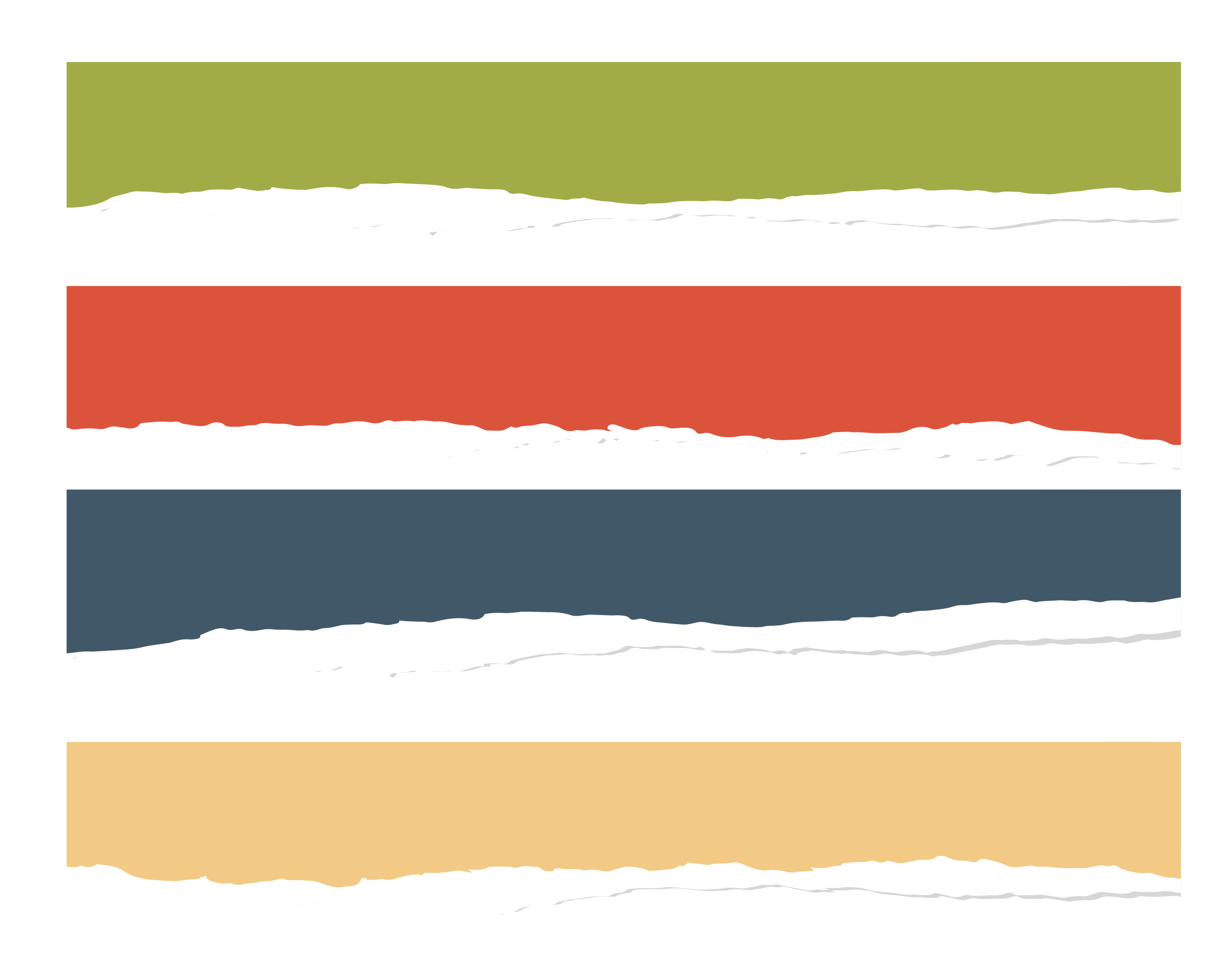 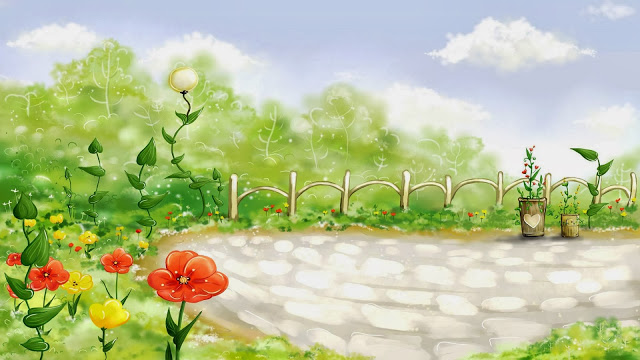 دخلت الدجاجات إلى حديقة دودي بسعادة وفرح.
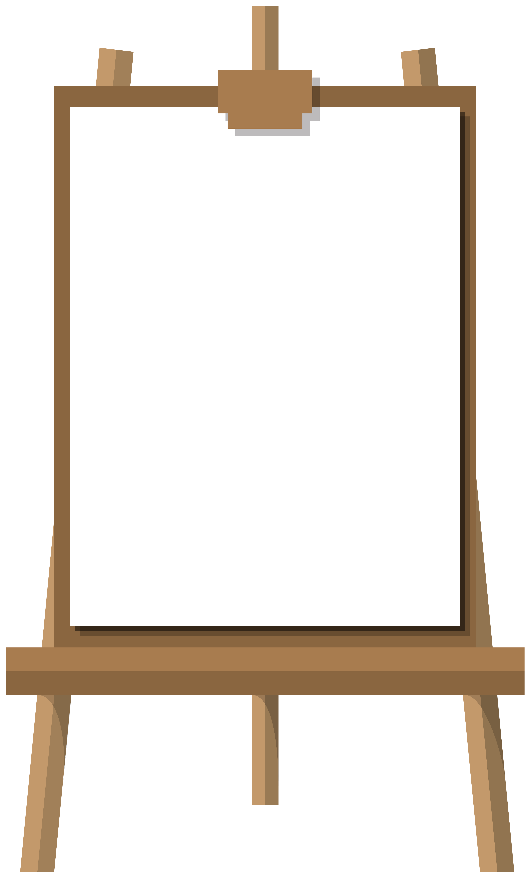 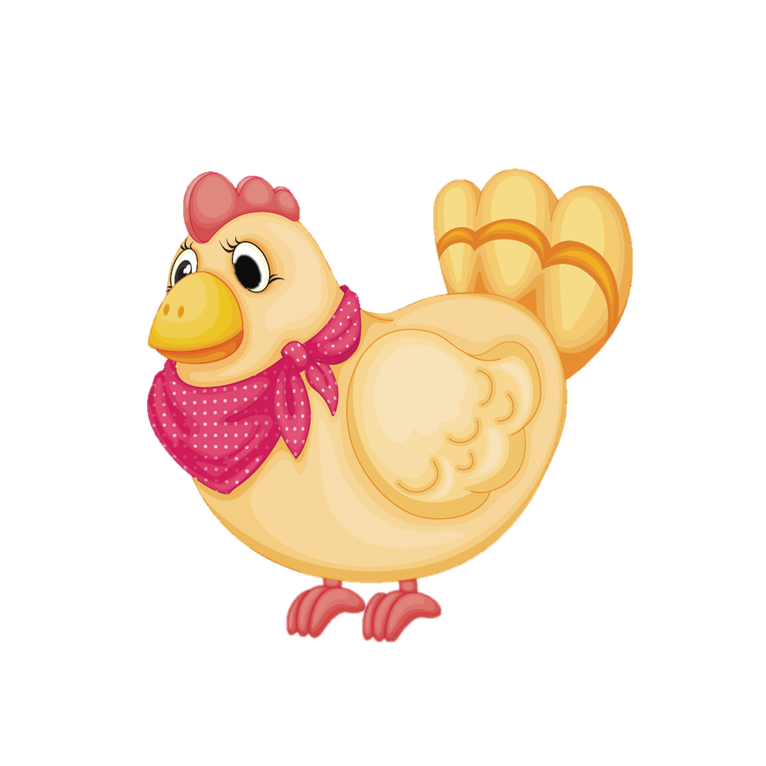 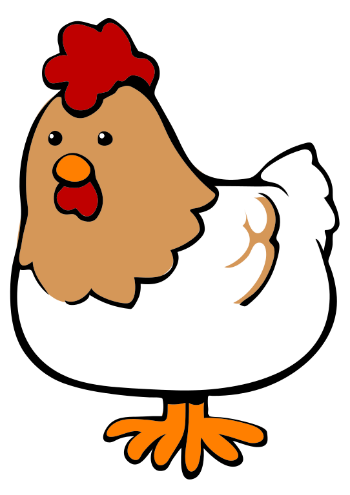 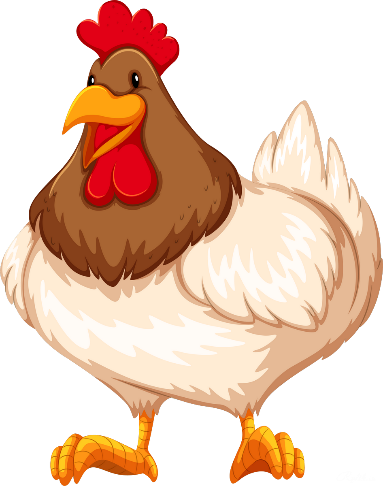 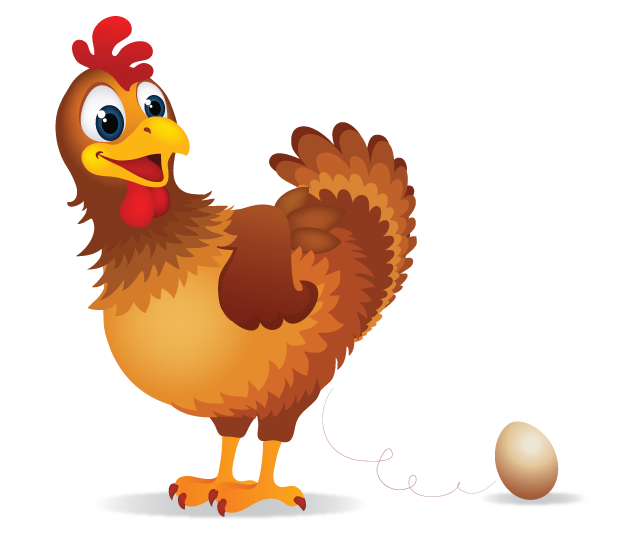 [Speaker Notes: أصوات الأكل]
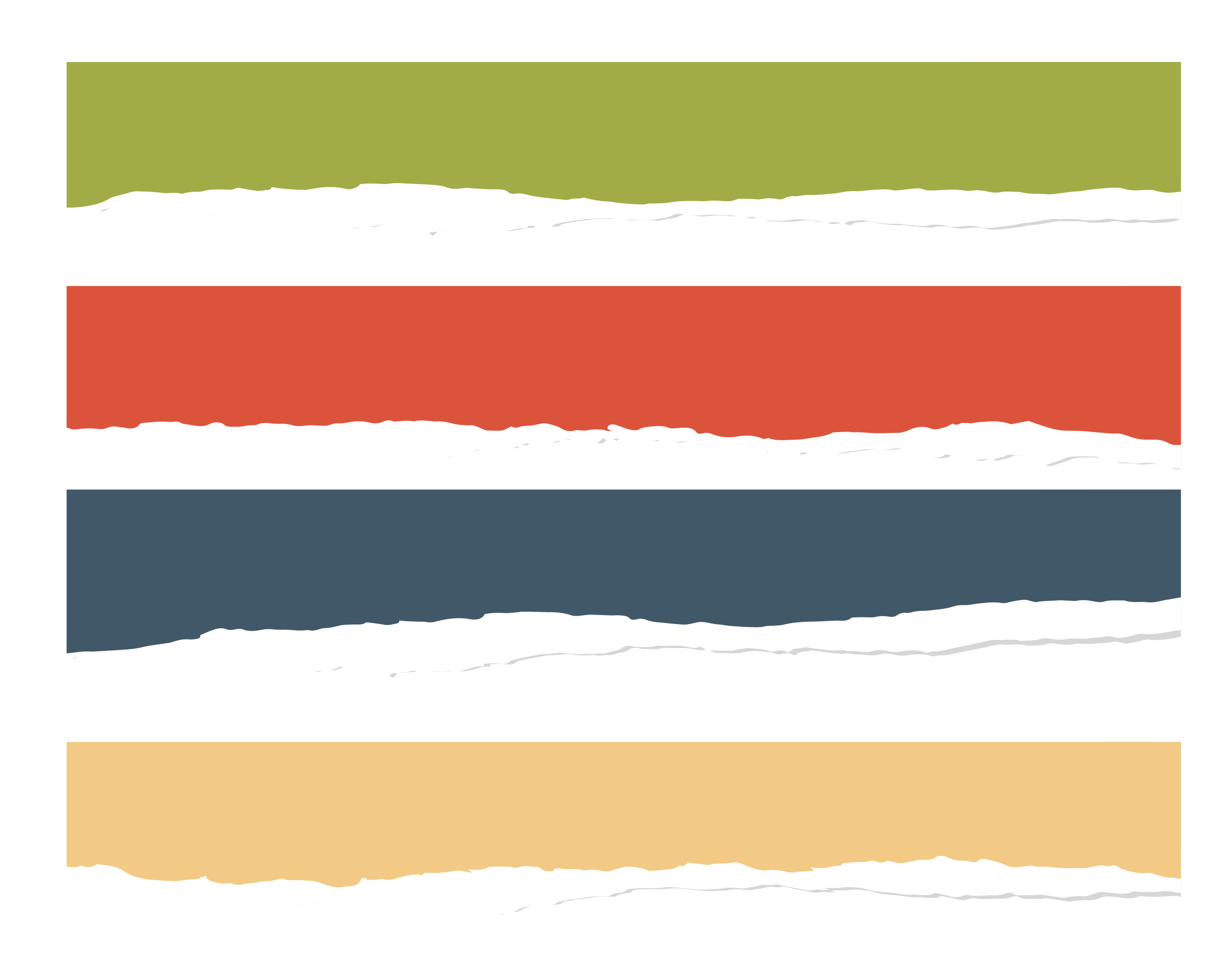 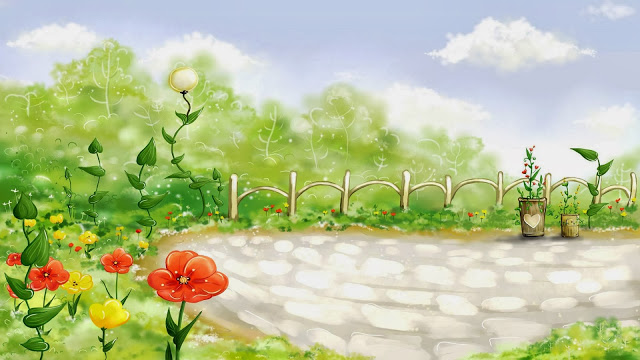 جلست الدجاجات على شكل دائرة.
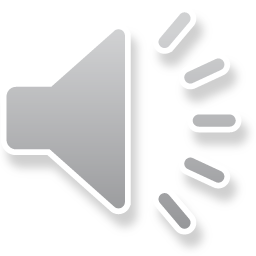 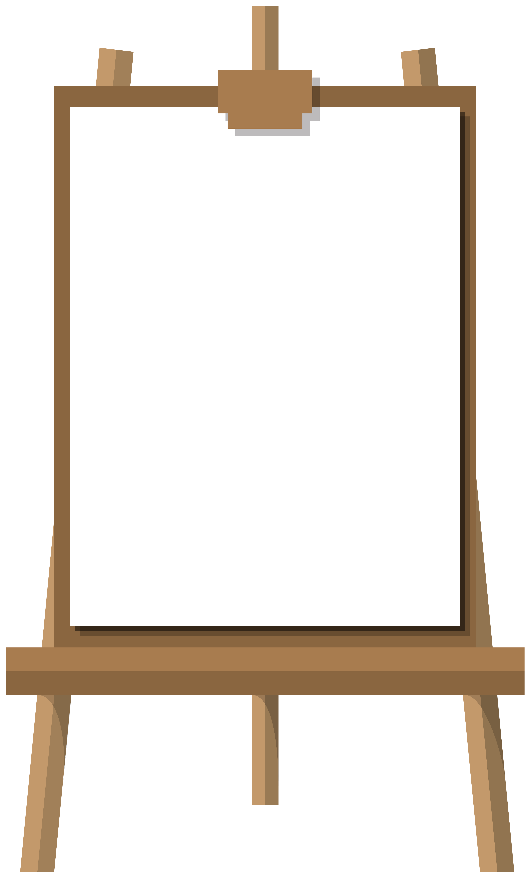 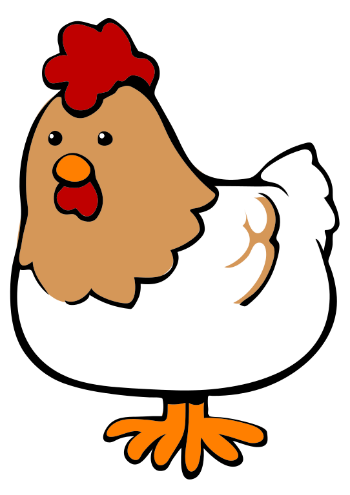 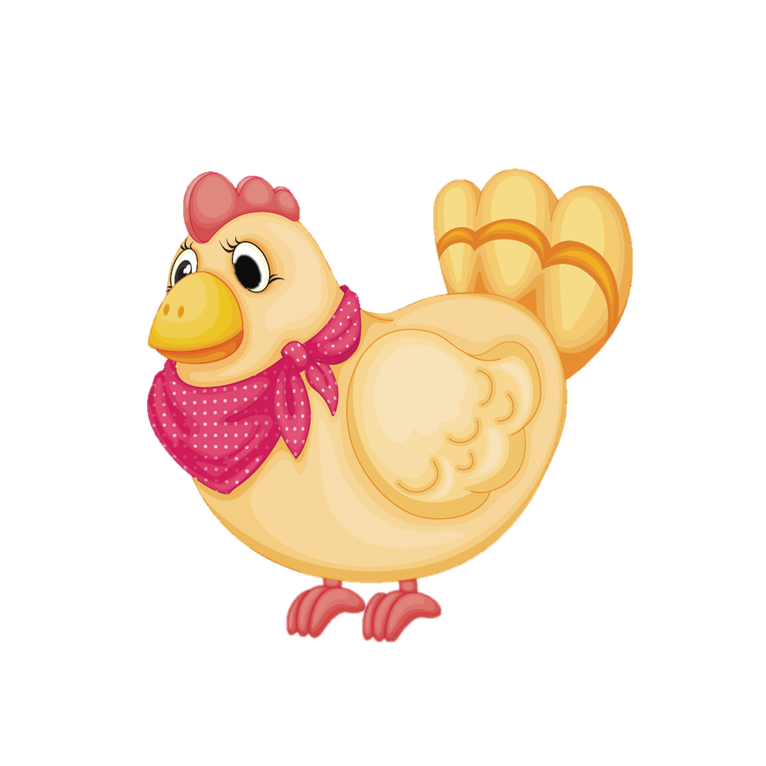 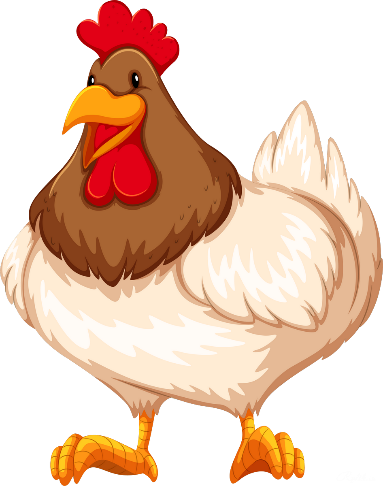 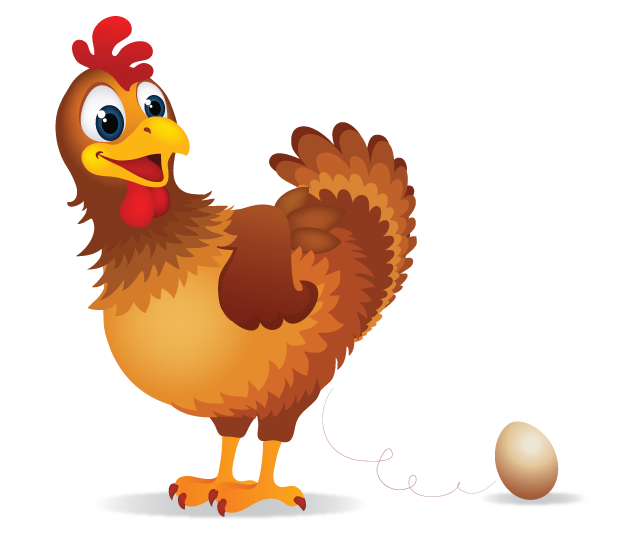 [Speaker Notes: أصوات الأكل]
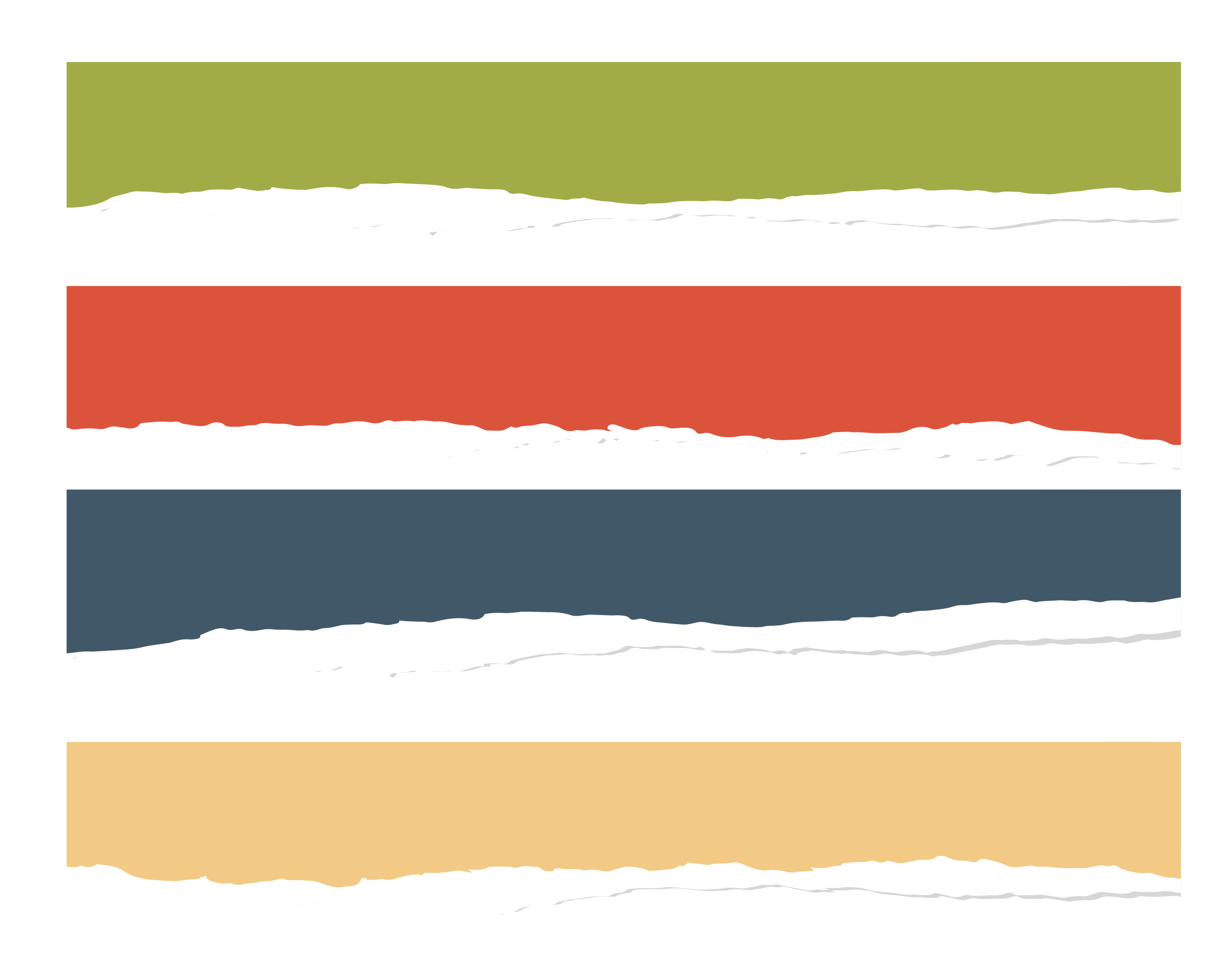 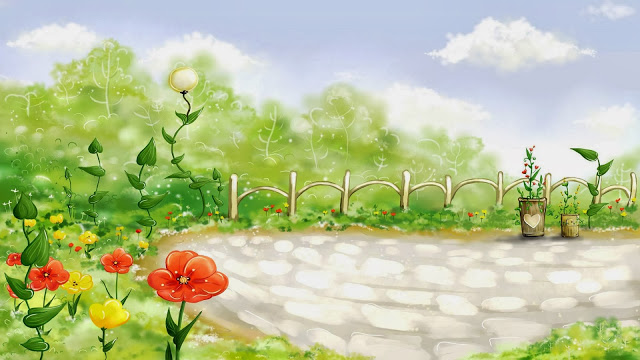 رددت دودي (( واحد واحد )). فأعادات الدجاجات (( واحد واحد ))
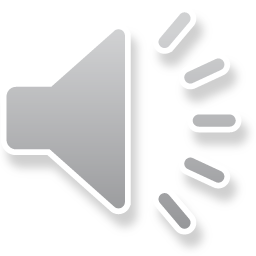 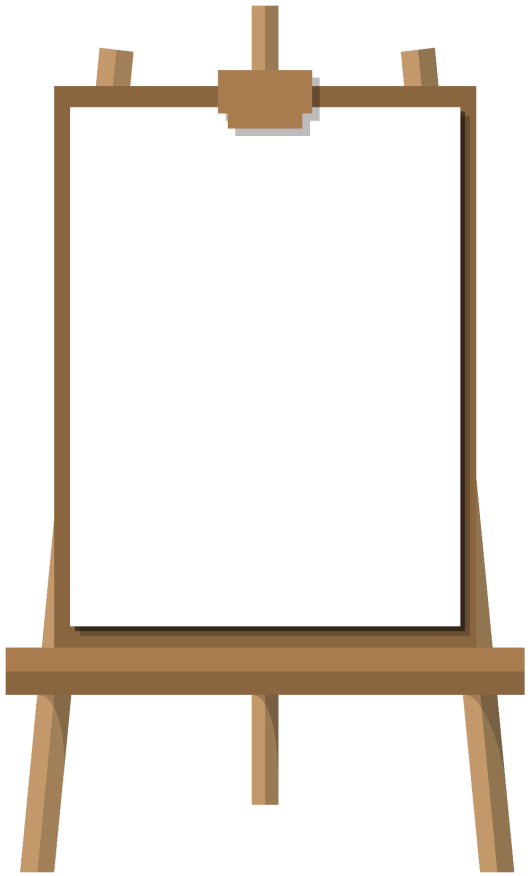 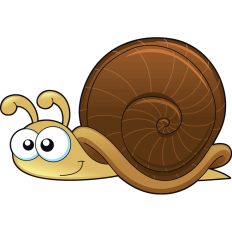 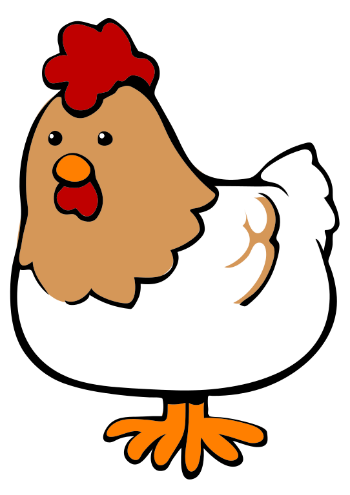 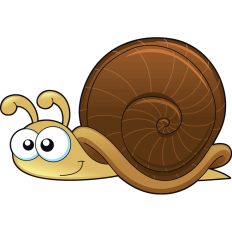 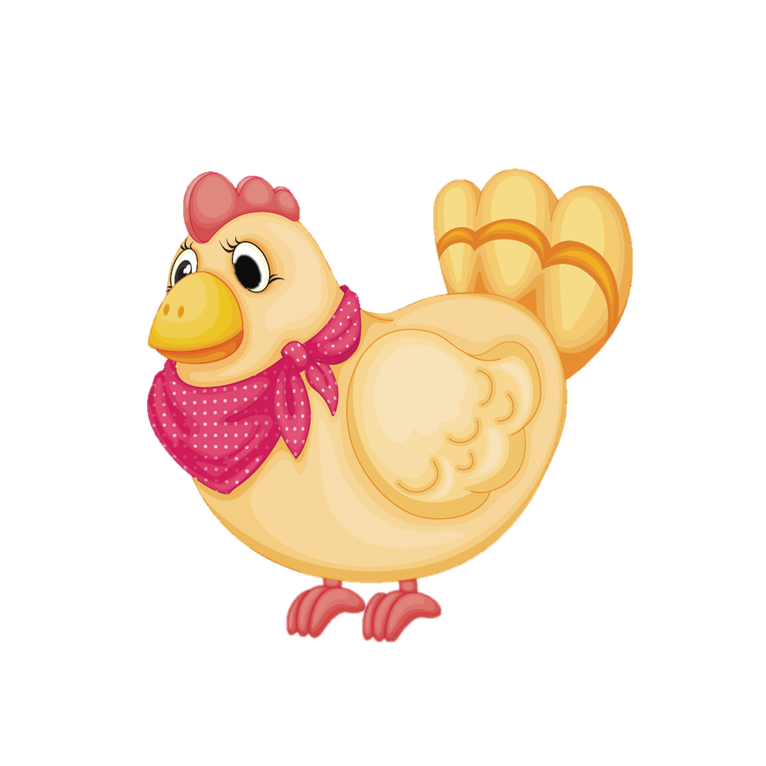 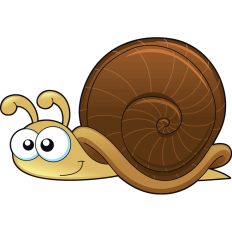 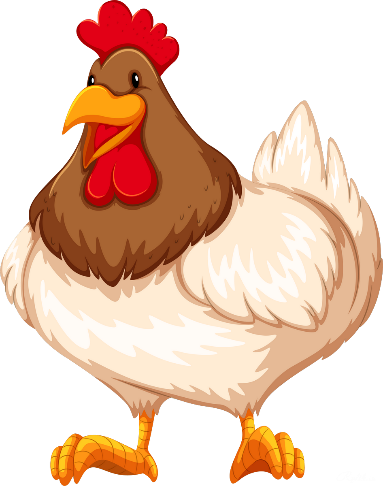 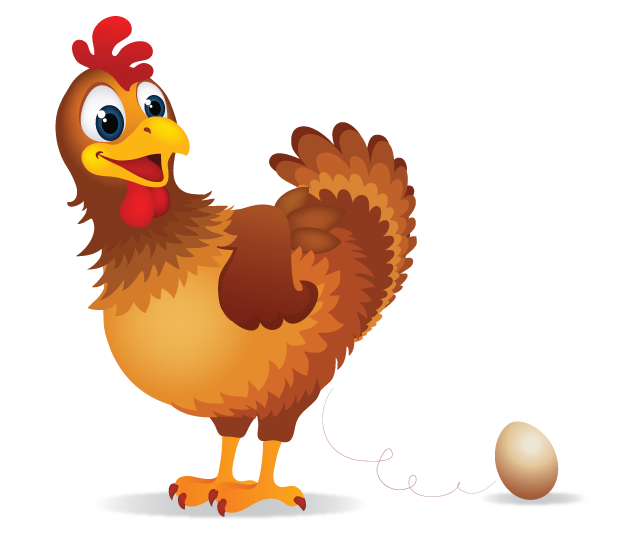 [Speaker Notes: أصوات الأكل]
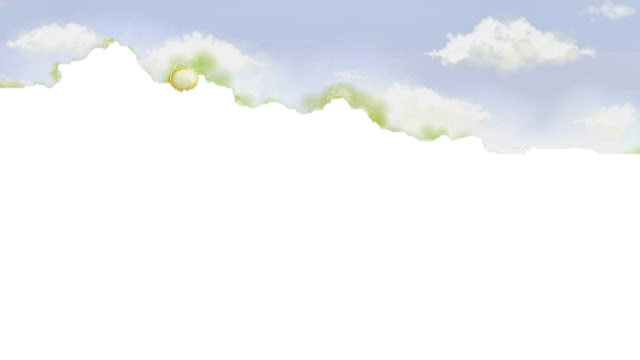 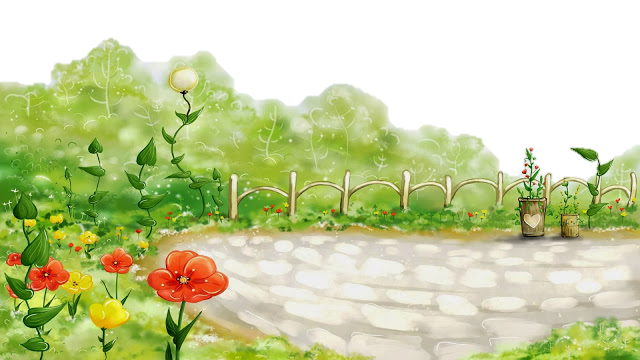 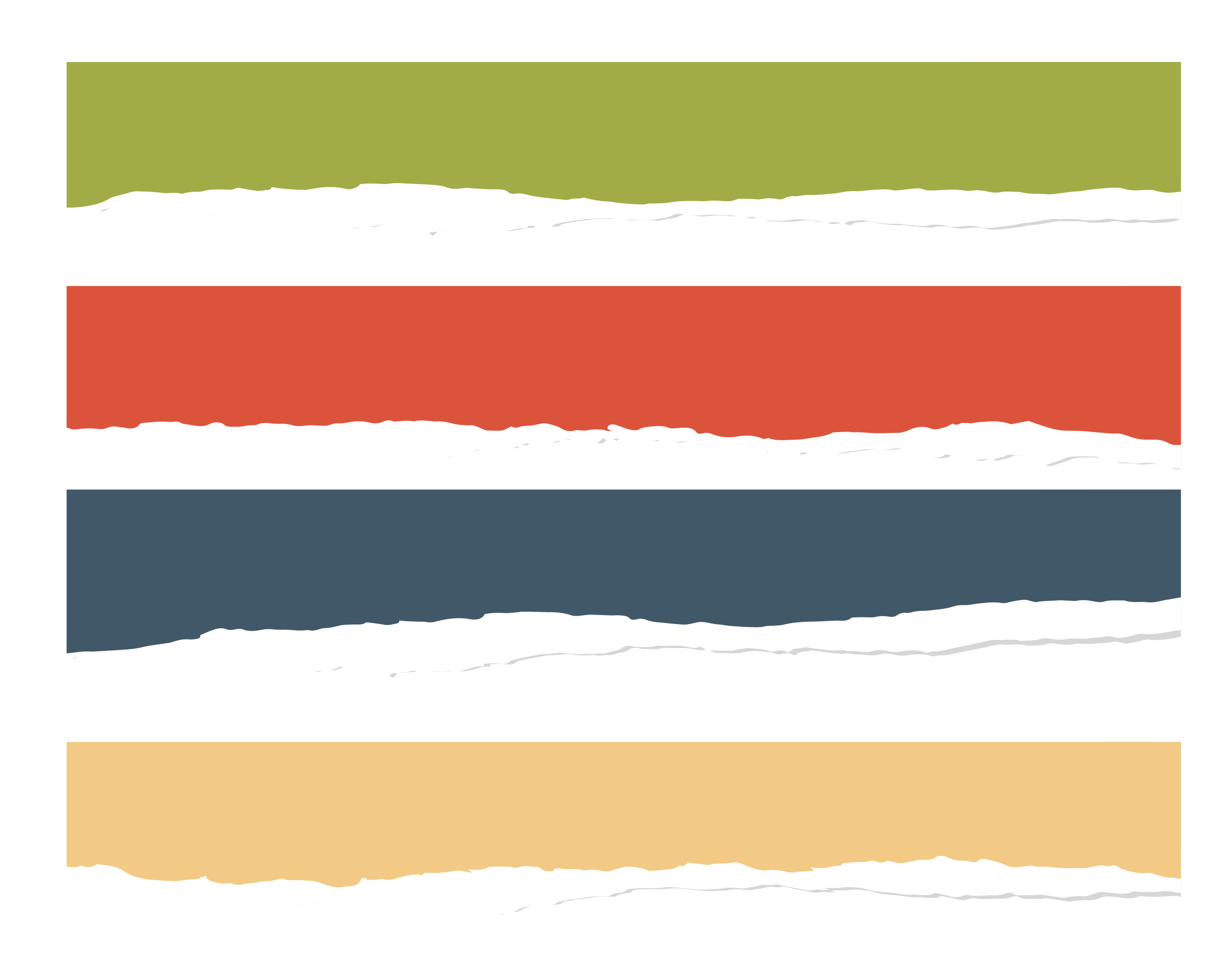 سمع الديك صوت الدجاج فقال : ماذا أسمع ؟ ماذا أشاهد ؟
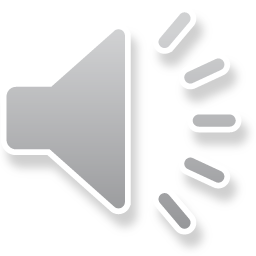 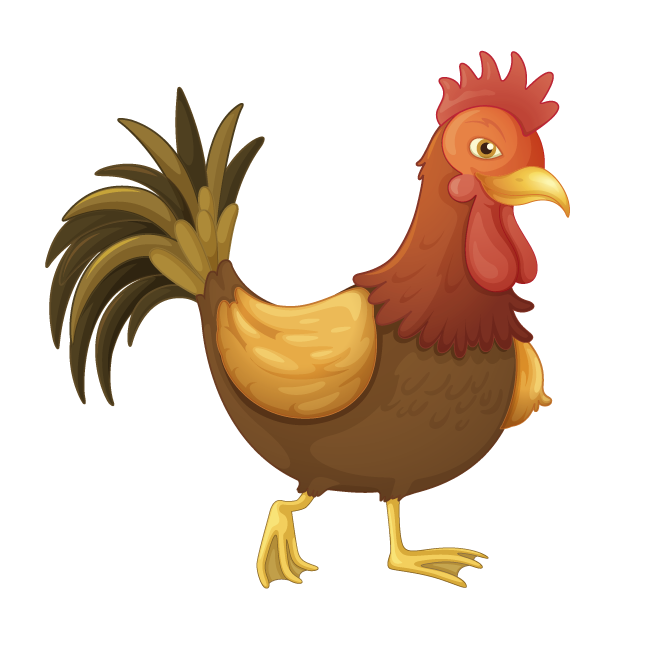 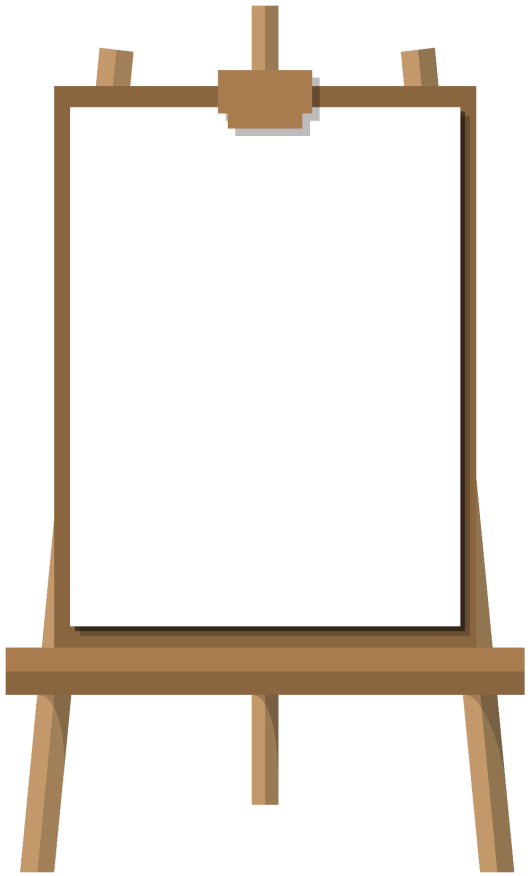 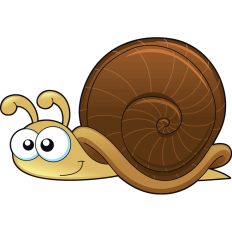 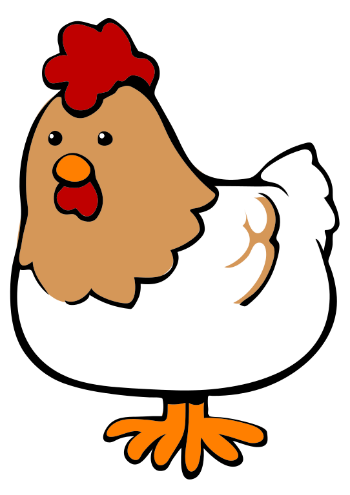 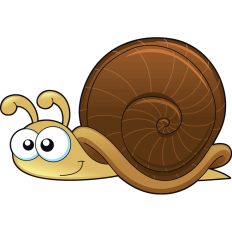 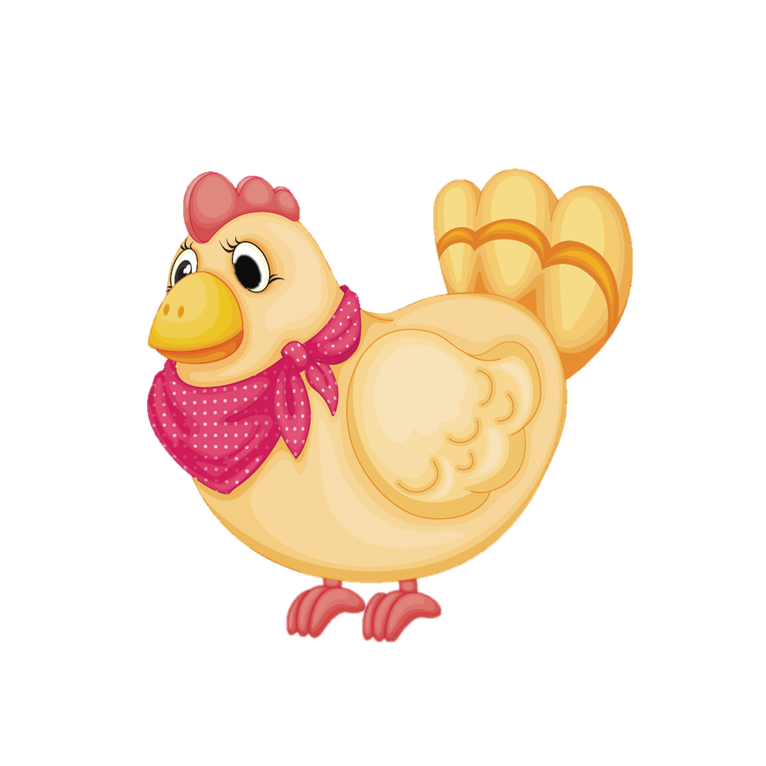 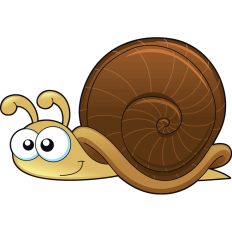 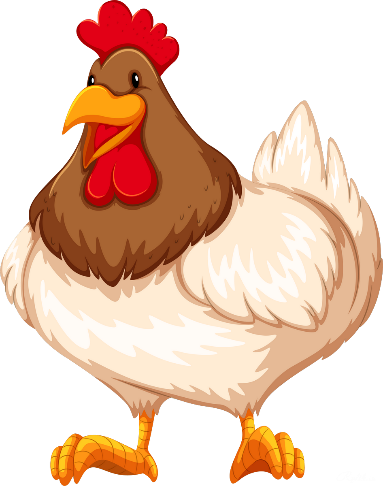 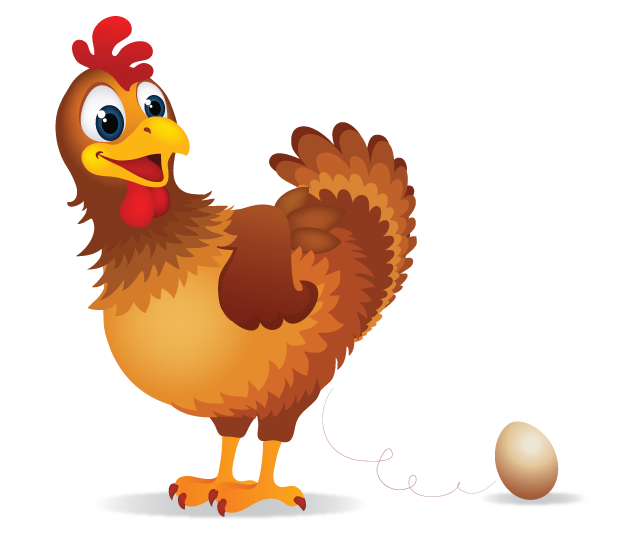 [Speaker Notes: أصوات الأكل]
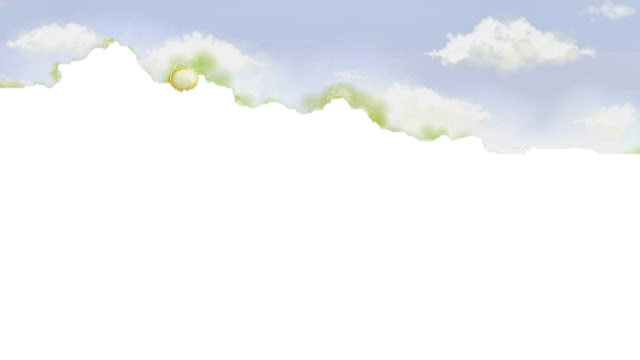 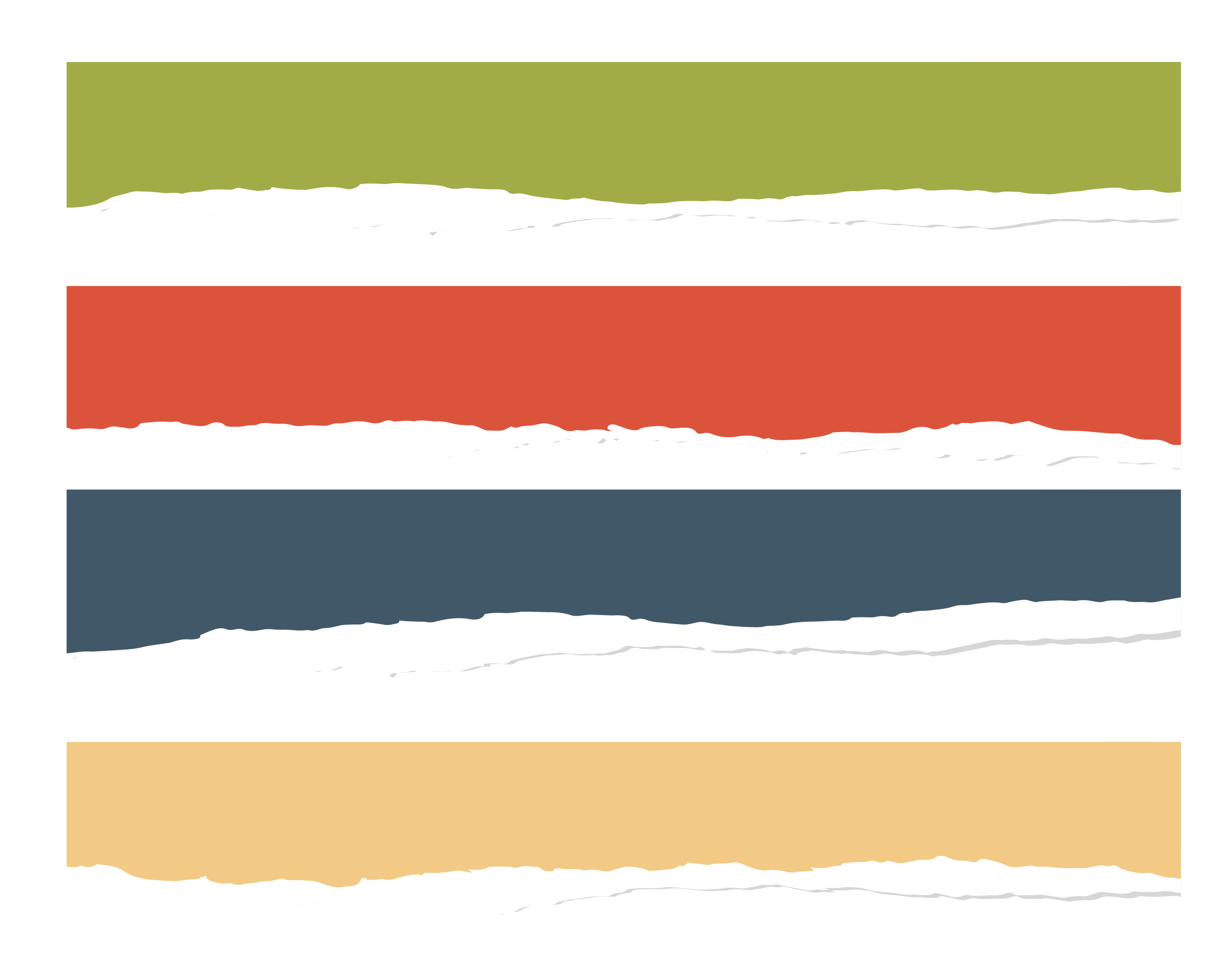 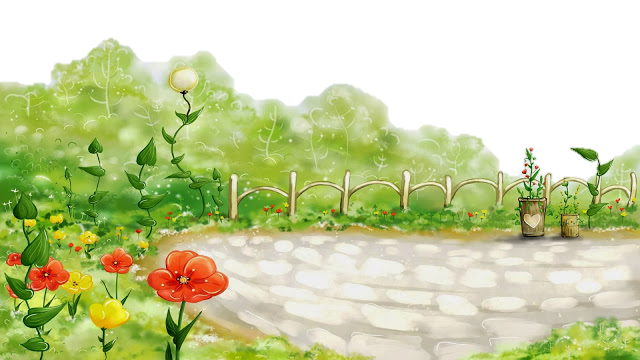 سمع الدب صوت الدجاج فقال : ماذا أسمع ؟ ماذا أشاهد ؟
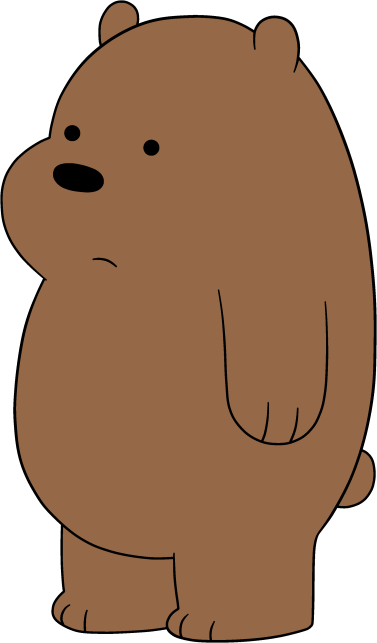 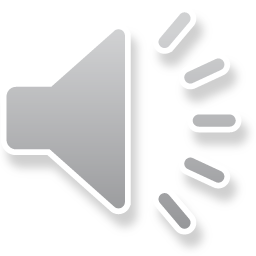 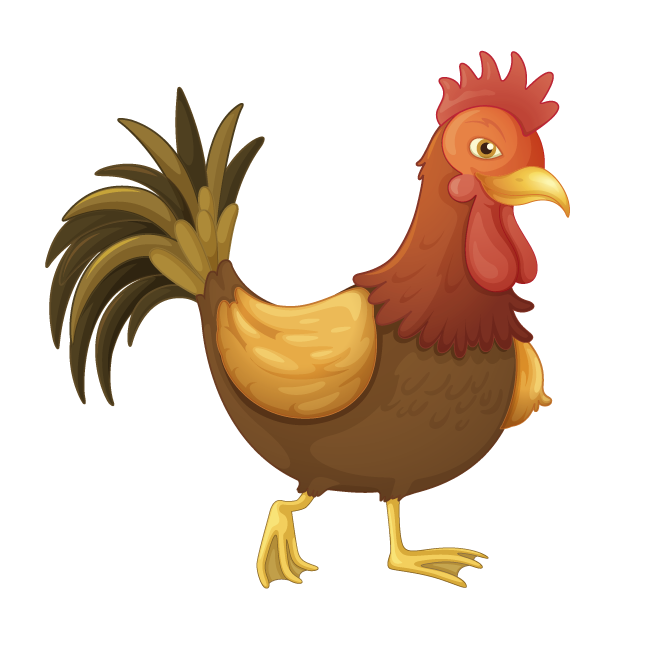 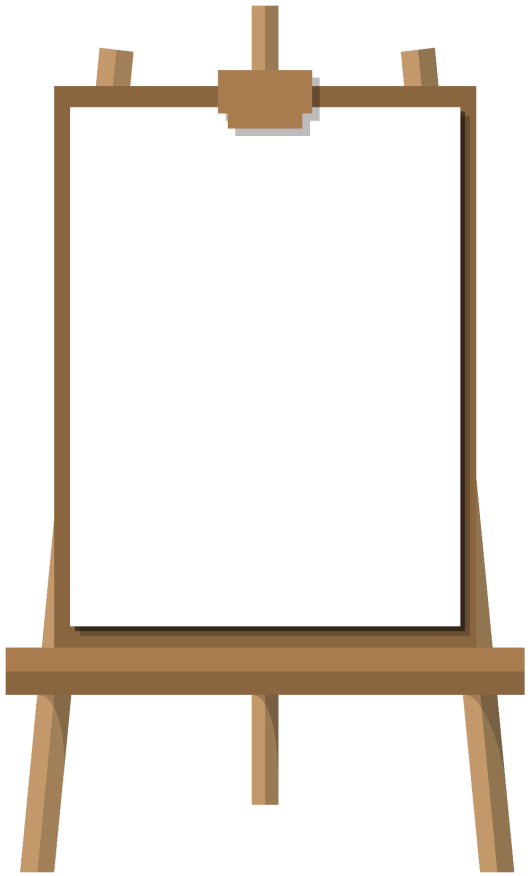 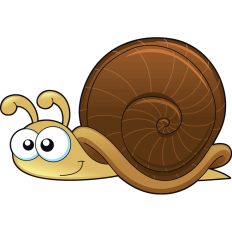 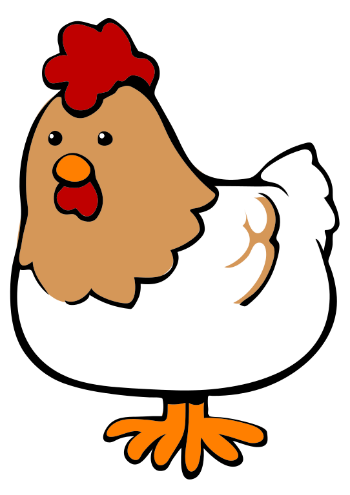 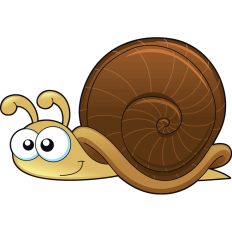 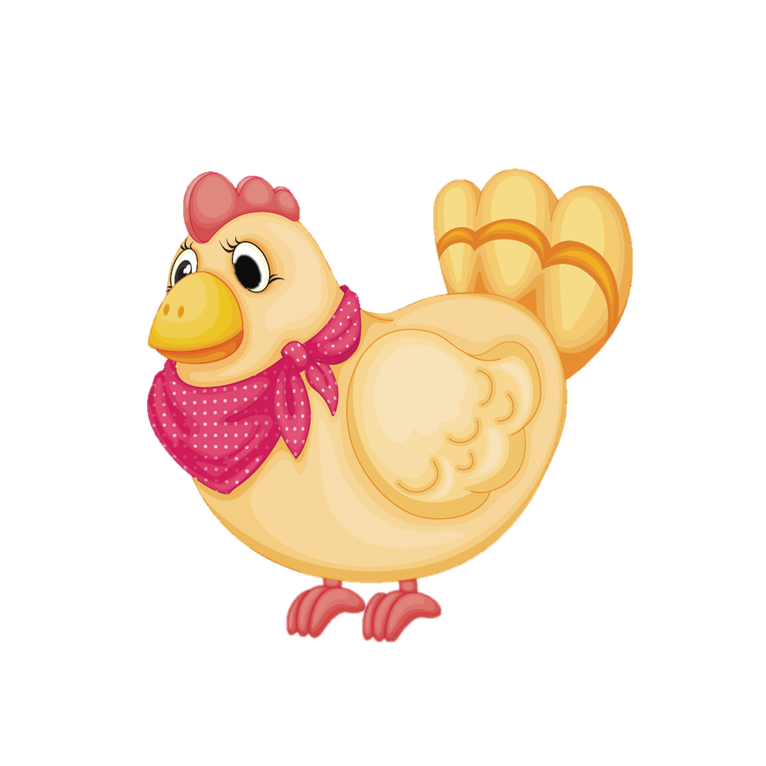 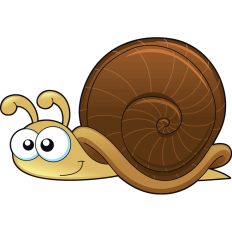 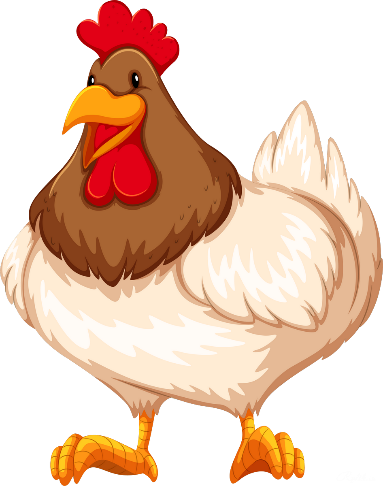 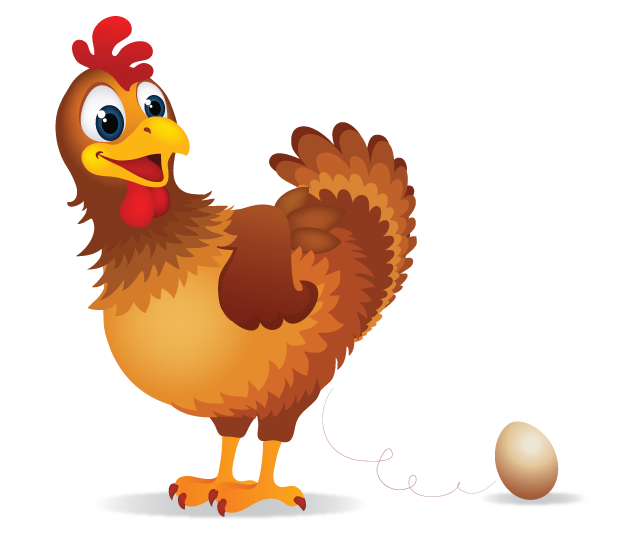 [Speaker Notes: أصوات الأكل]
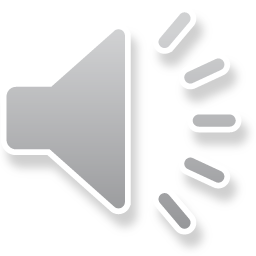 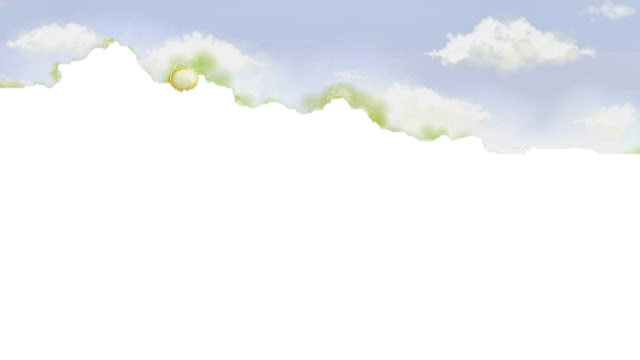 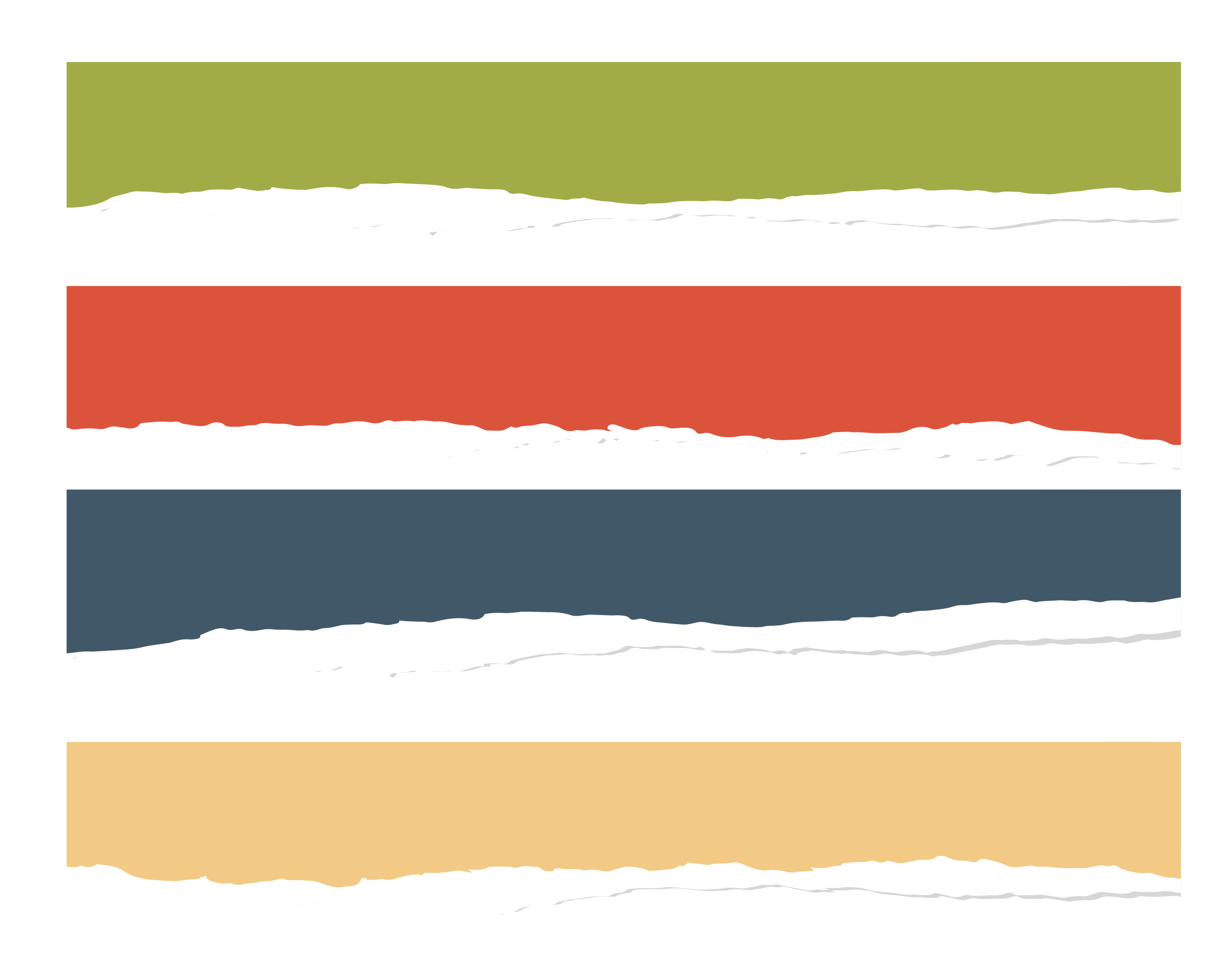 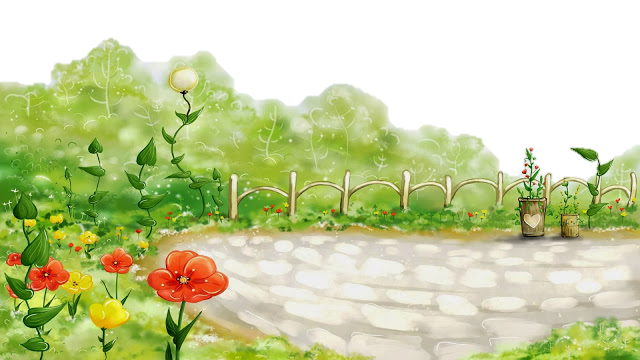 سمع القِرْد صَوْت الدَّجاج فَأقبل يُردد. (( واحد واحد ))
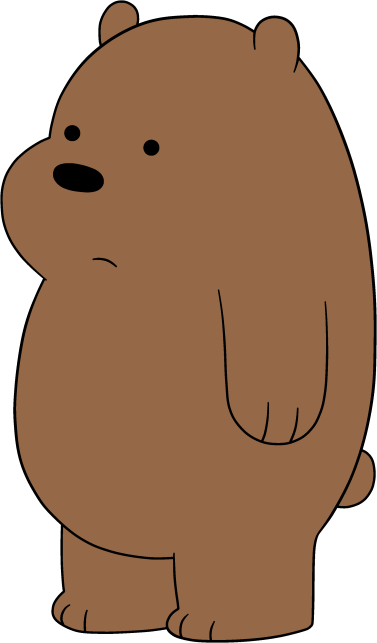 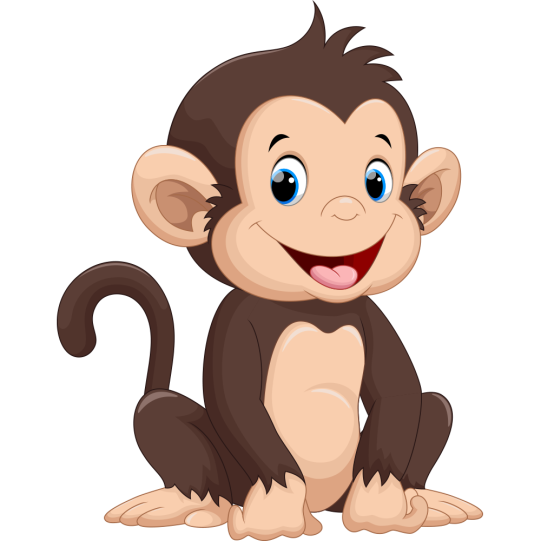 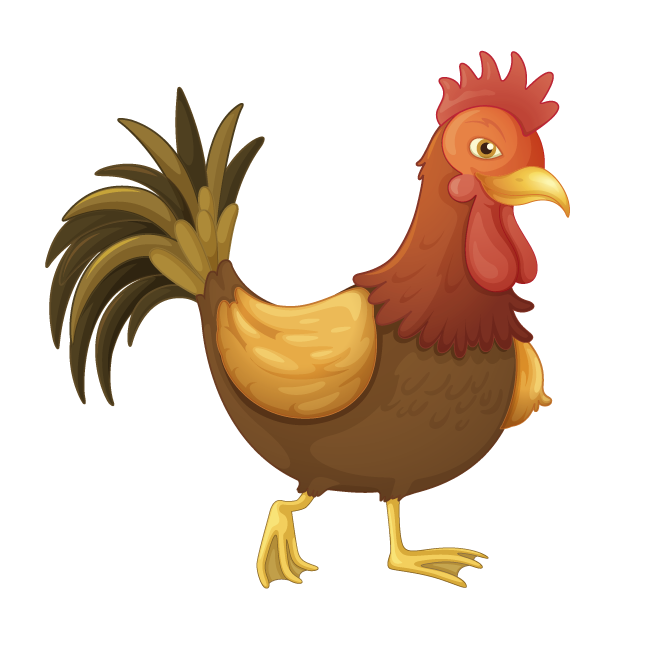 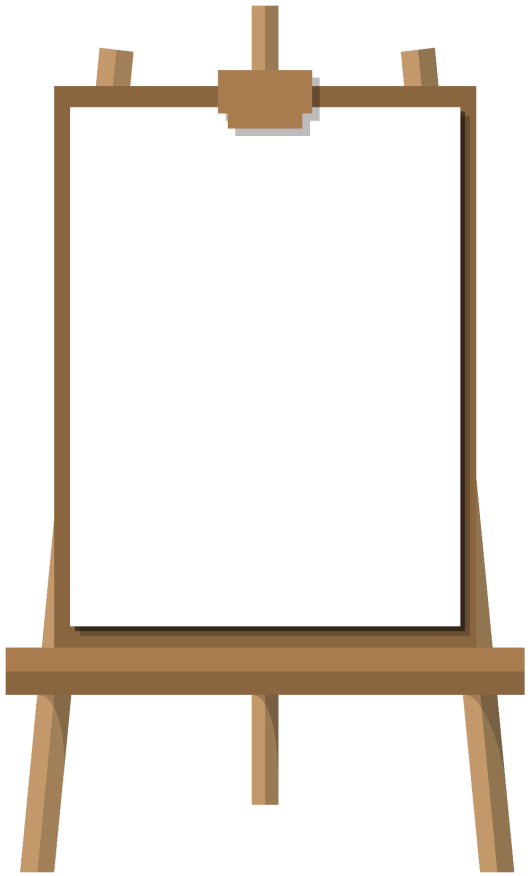 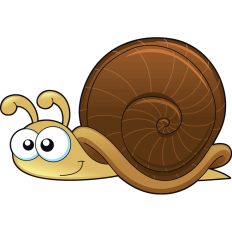 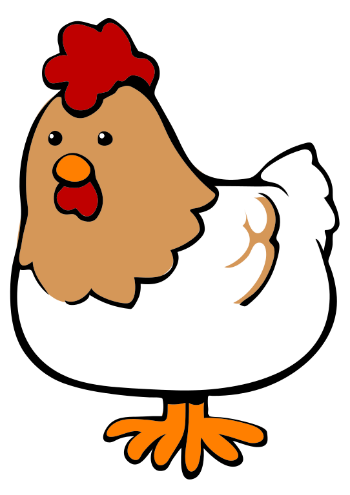 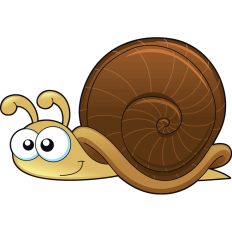 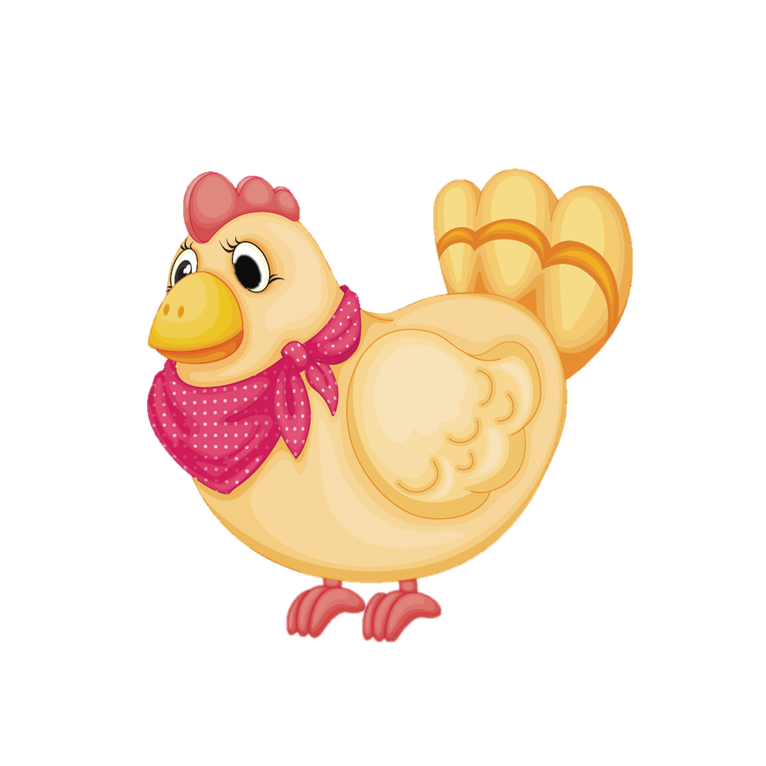 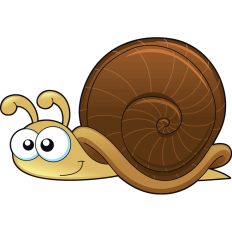 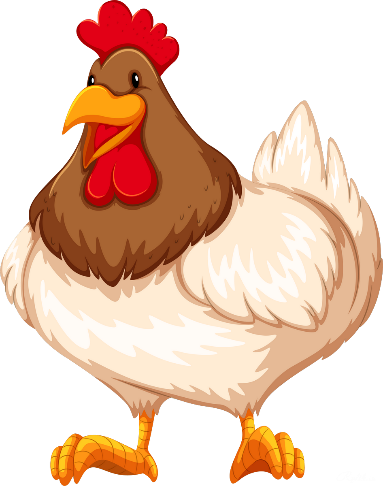 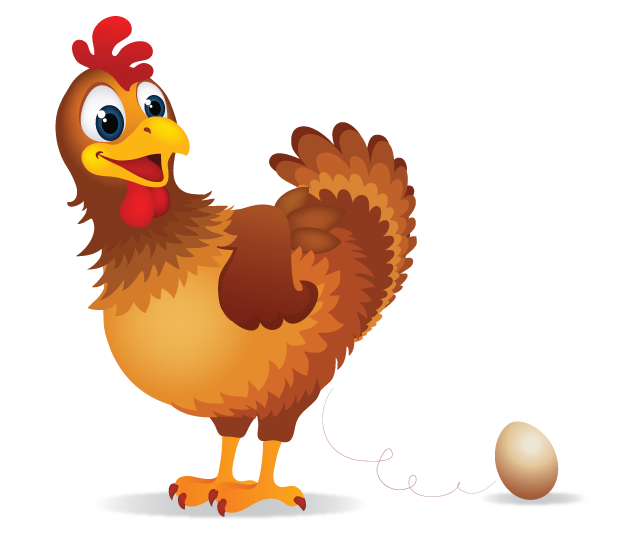 [Speaker Notes: أصوات الأكل]
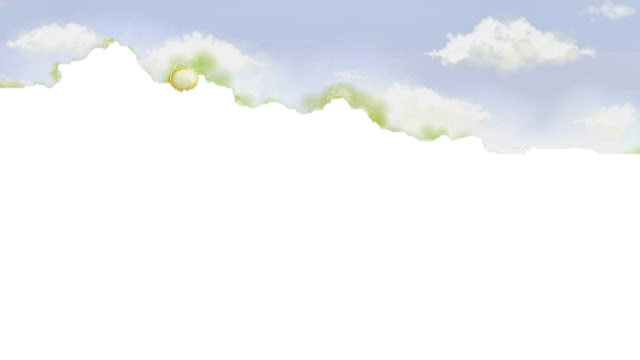 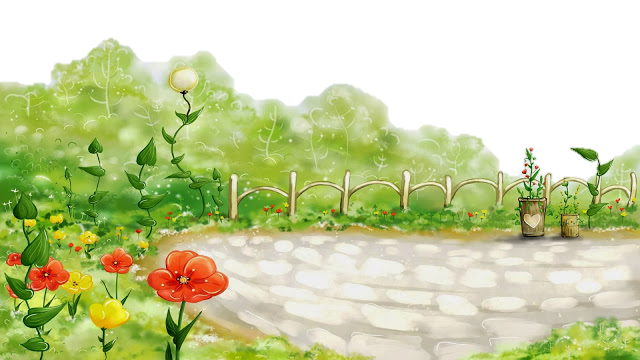 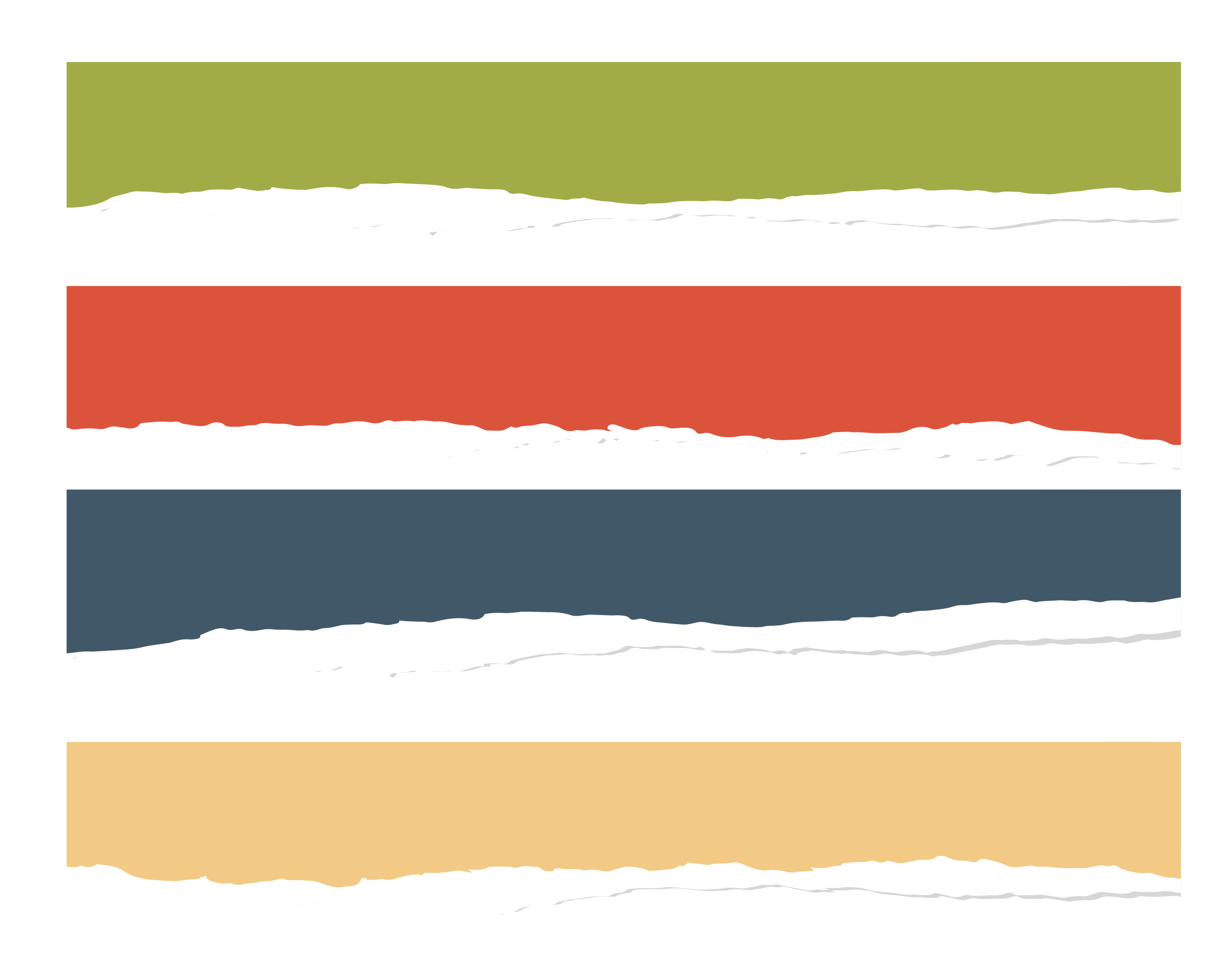 قال الدّيك : أريد أن أدرس وأتعلم.
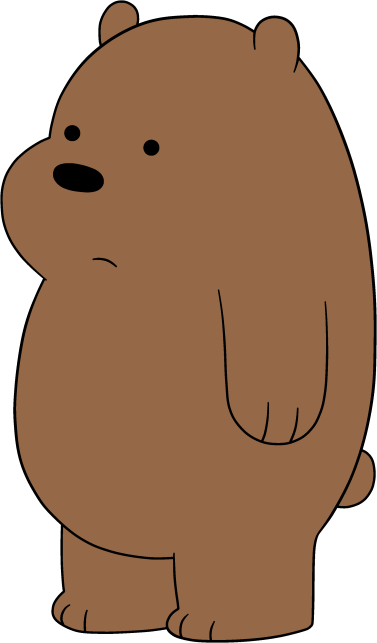 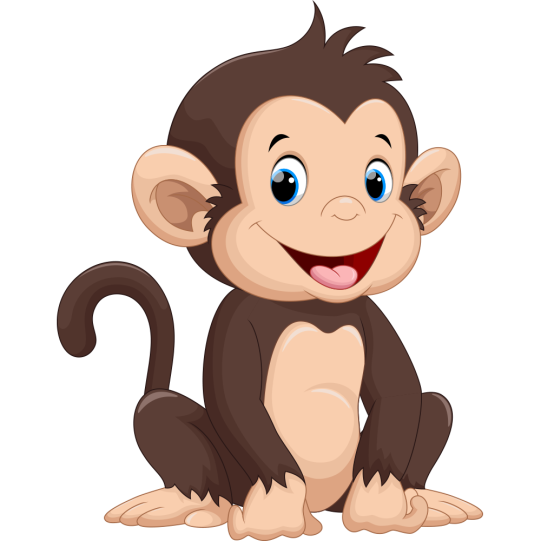 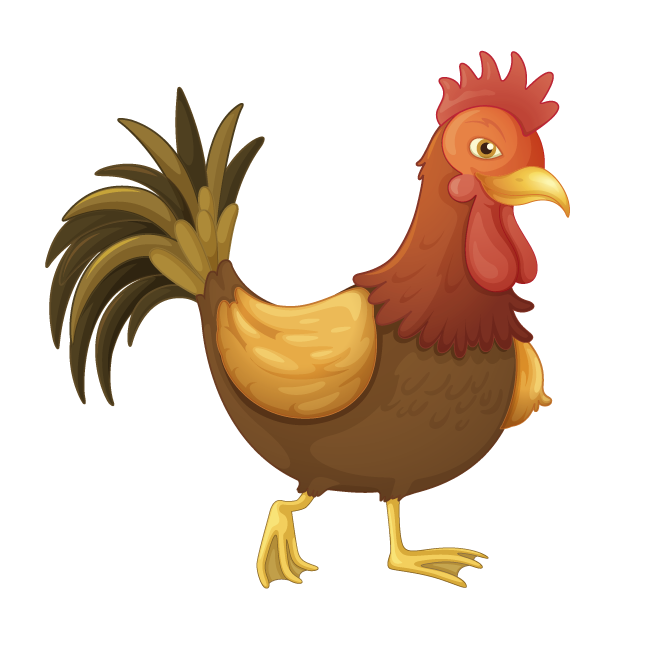 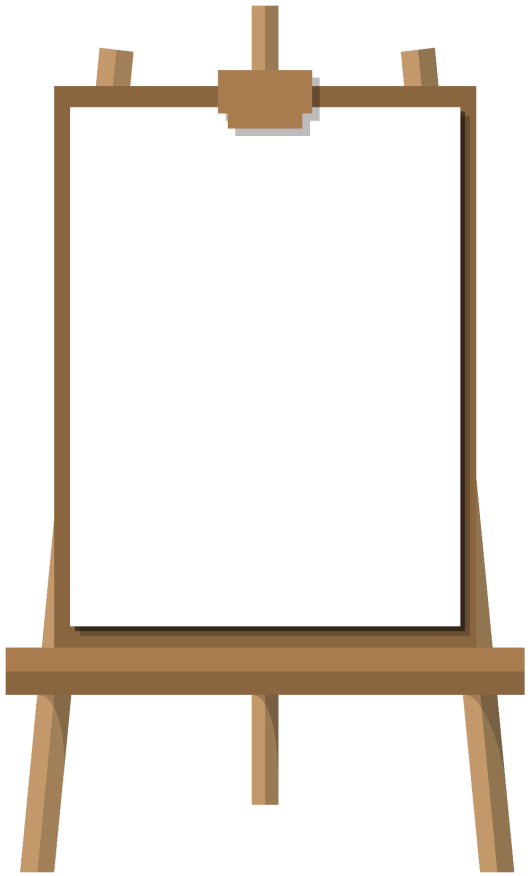 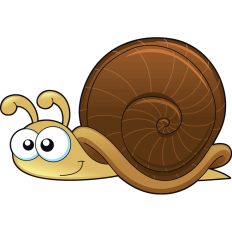 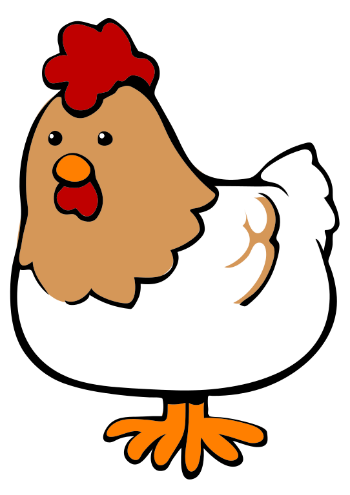 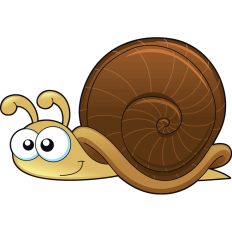 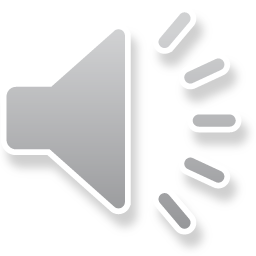 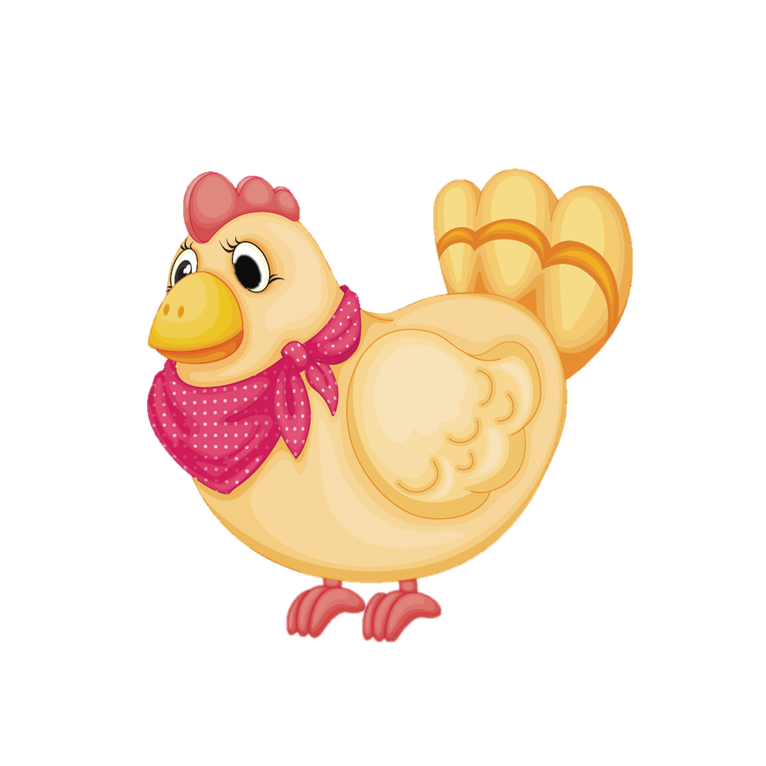 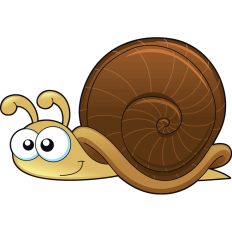 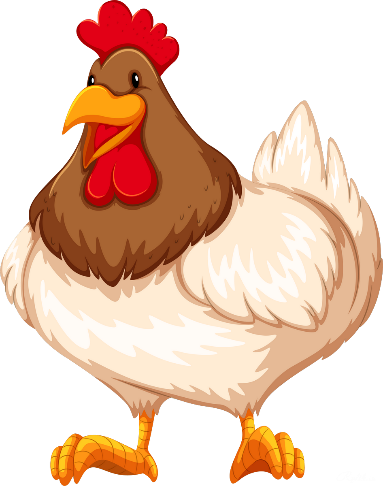 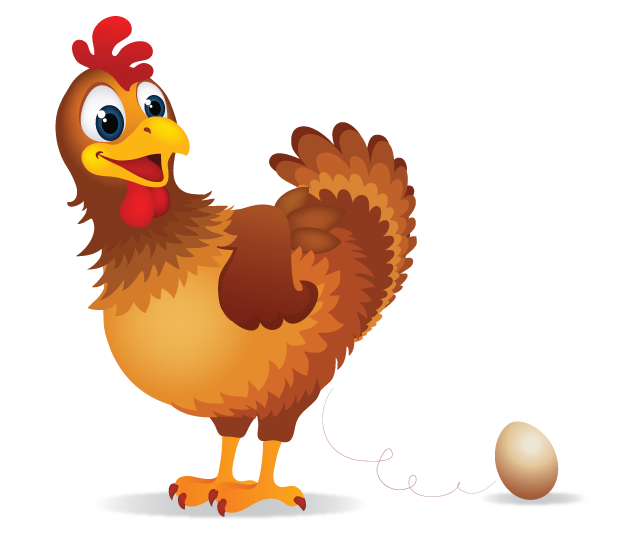 [Speaker Notes: أصوات الأكل]
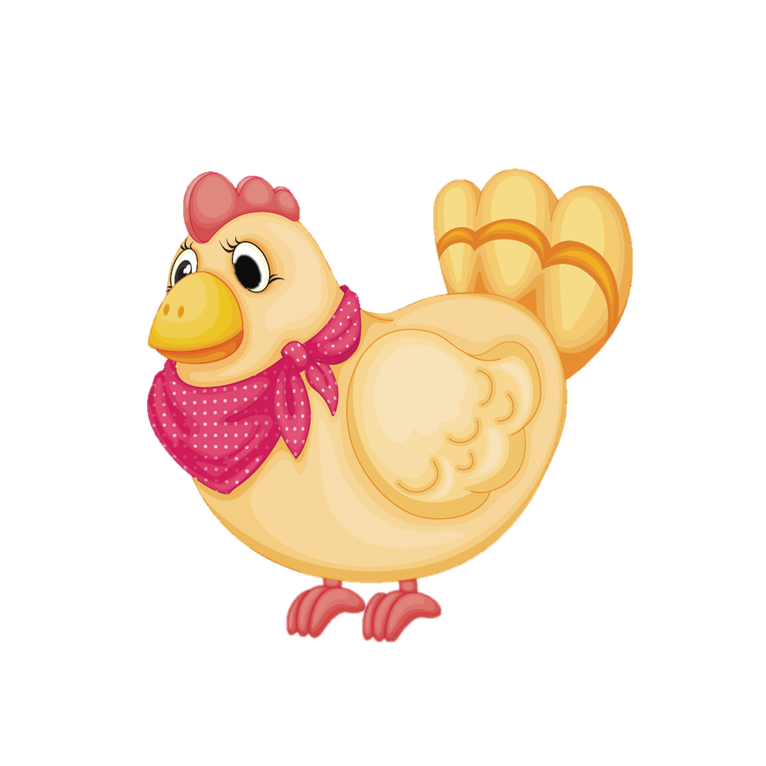 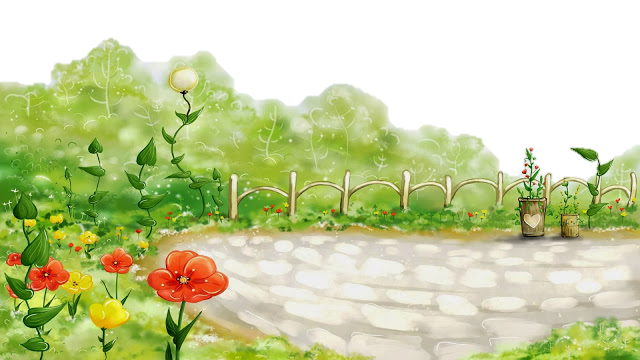 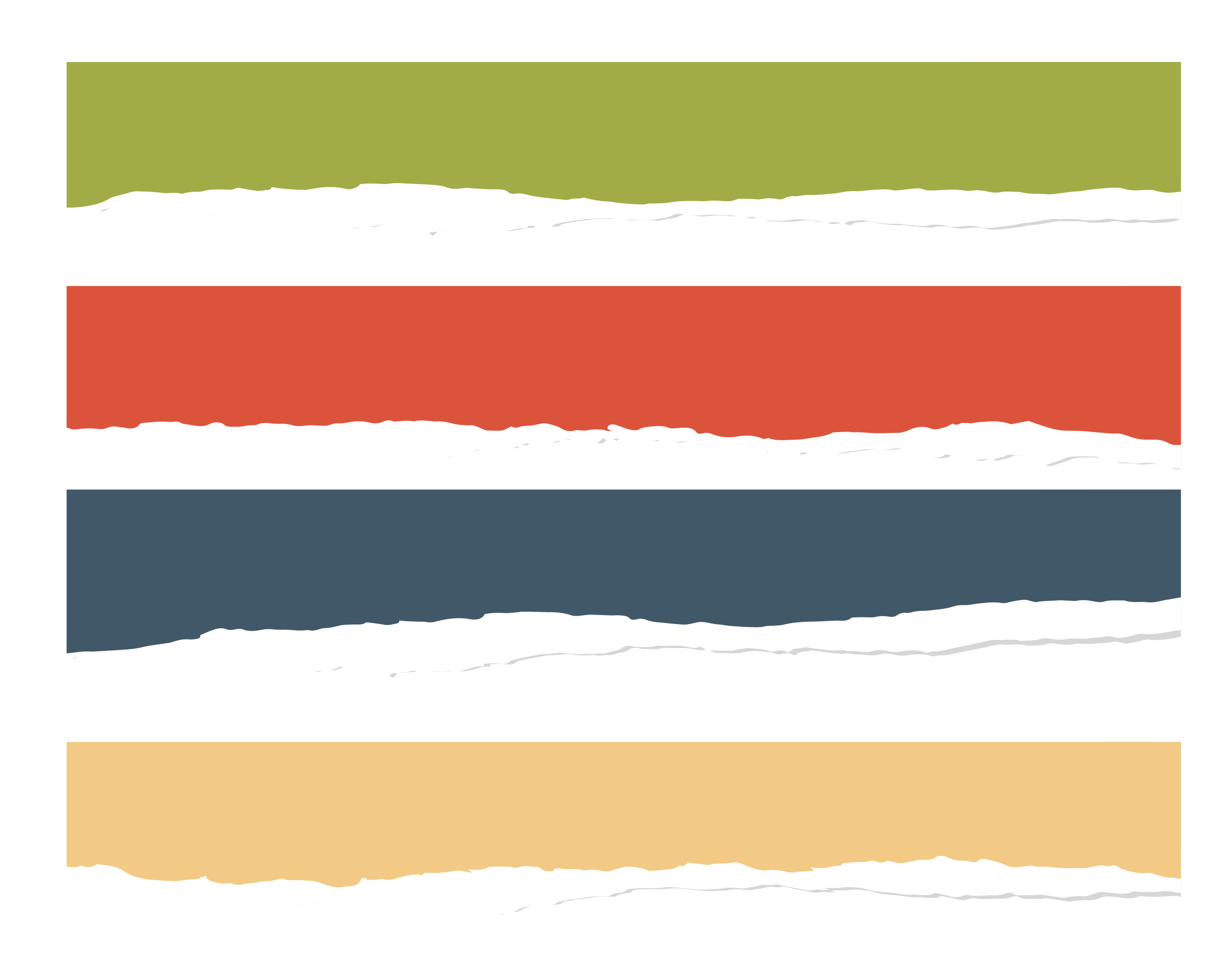 ردت دودي : ساعدونا لنبني سورًا للحديقة.
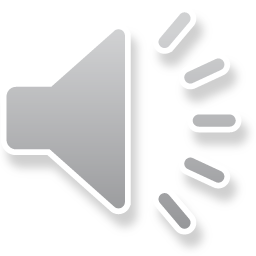 [Speaker Notes: أصوات الأكل]
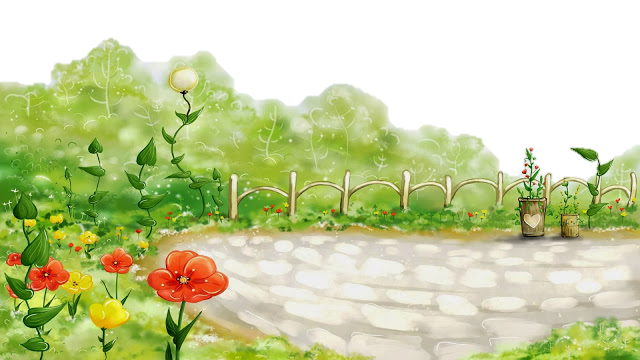 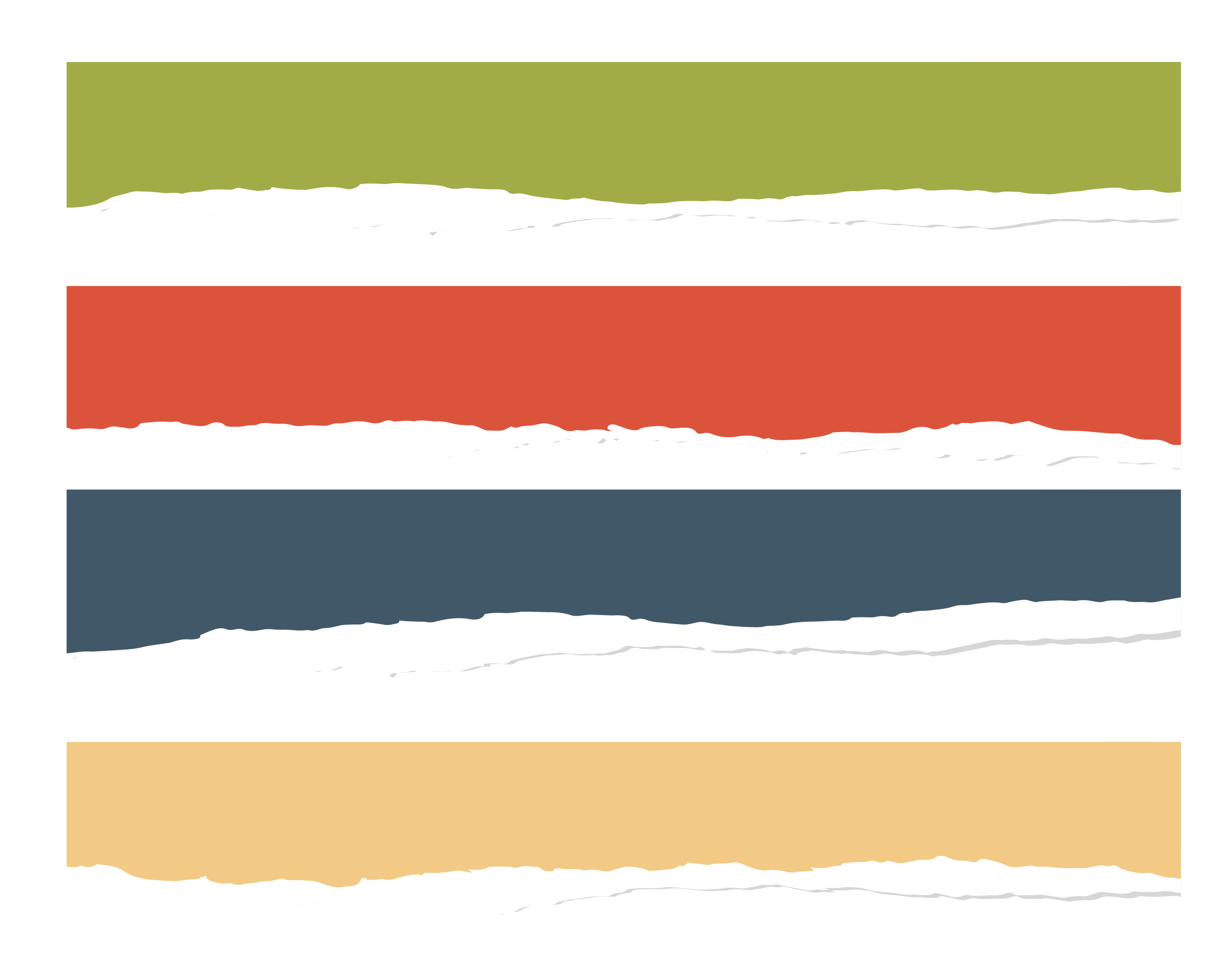 خرج الدّب كومة أعواد وهو يدندن : (( واحد واحد )).
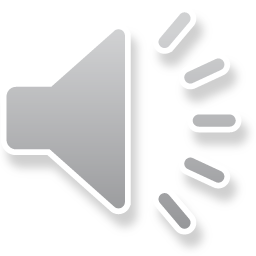 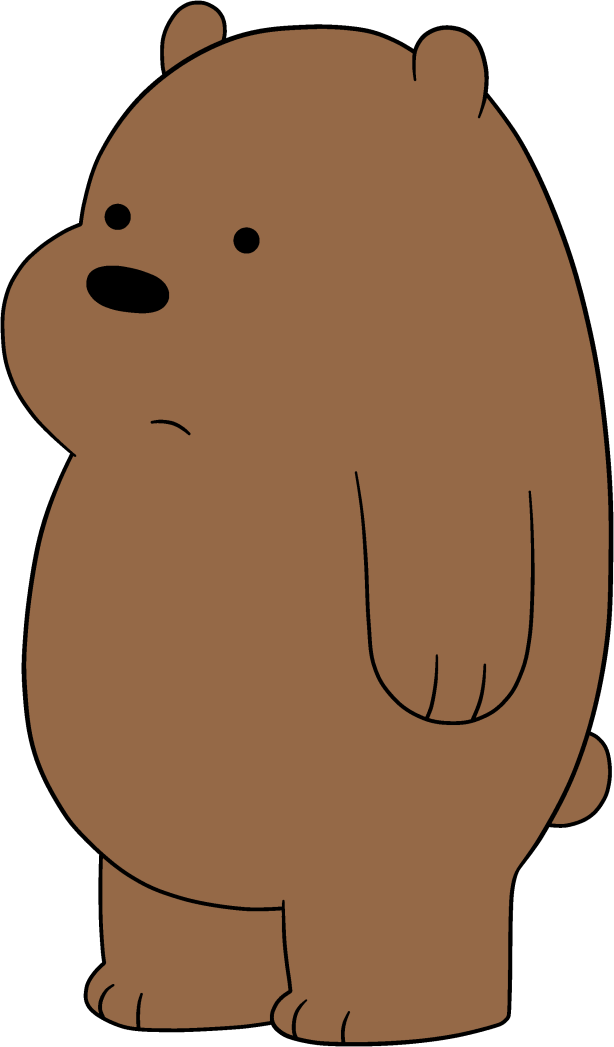 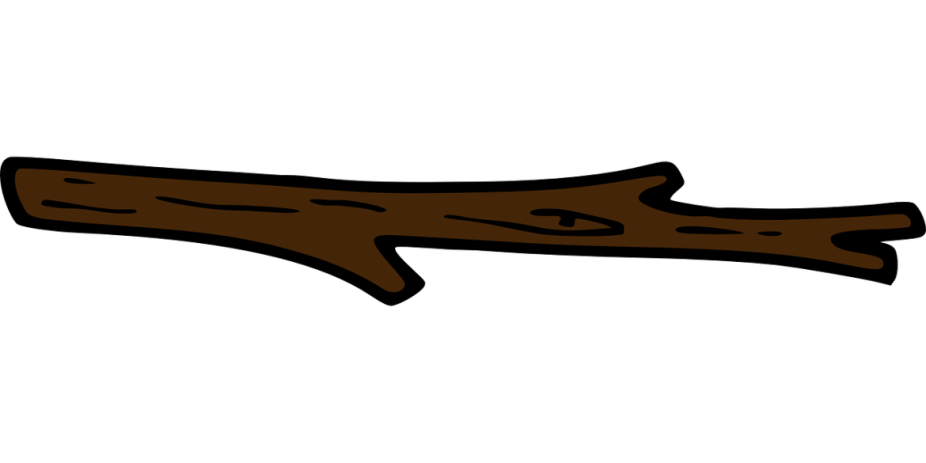 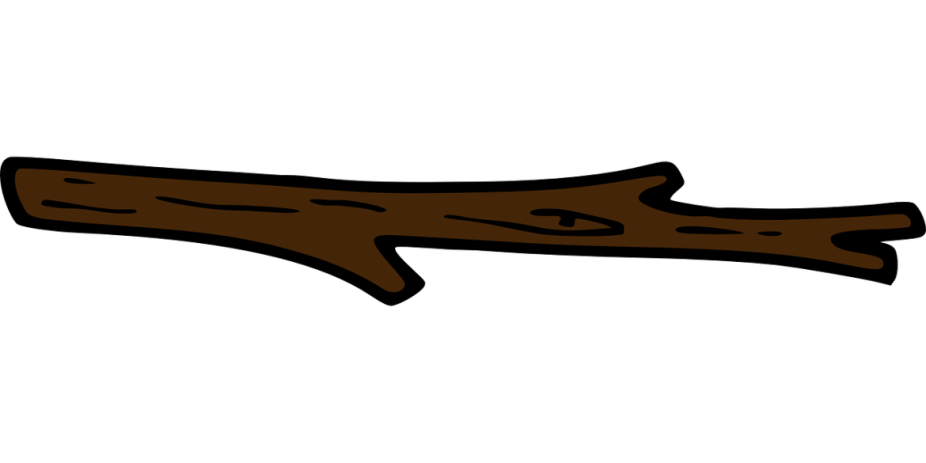 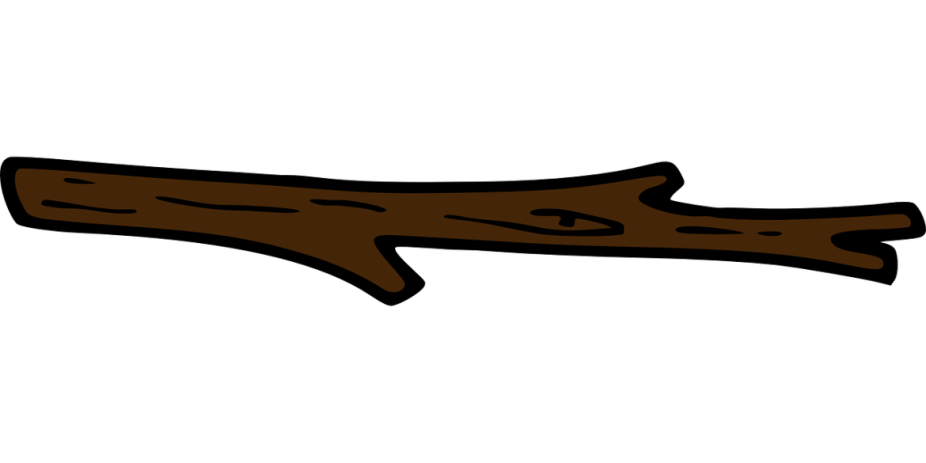 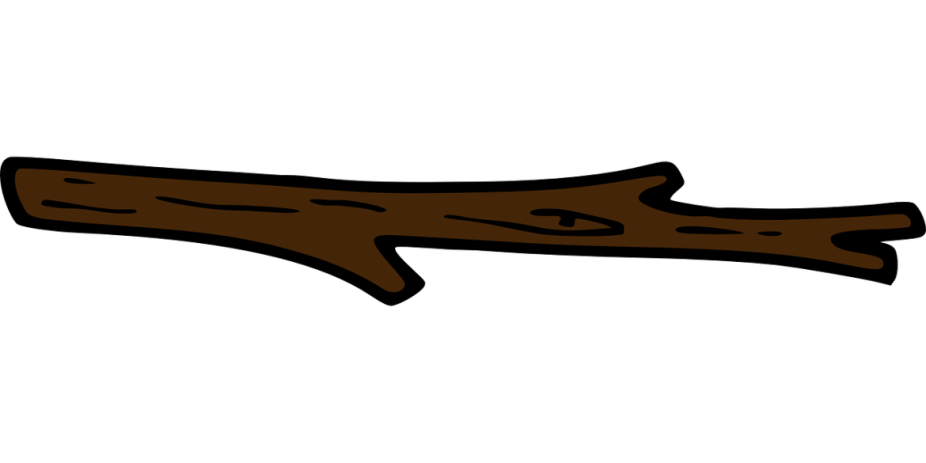 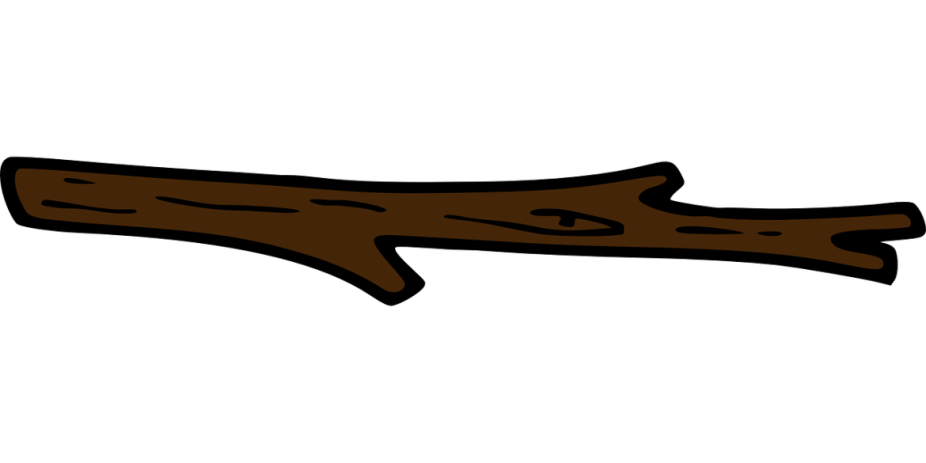 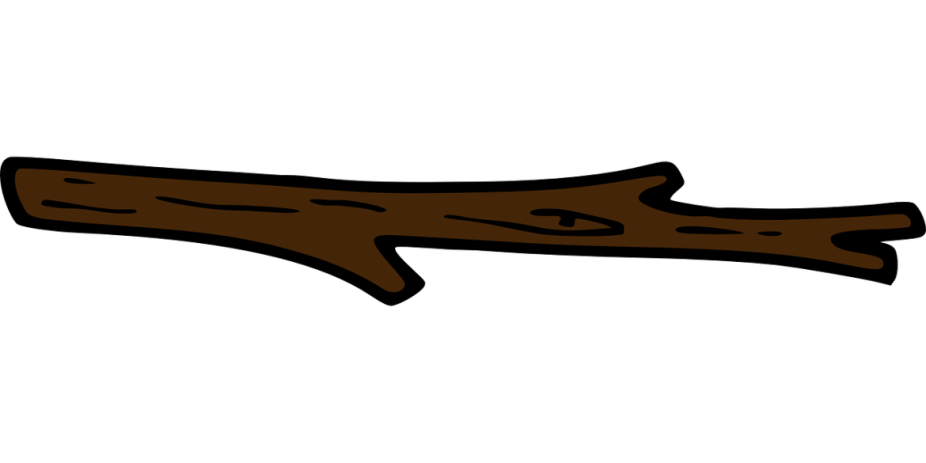 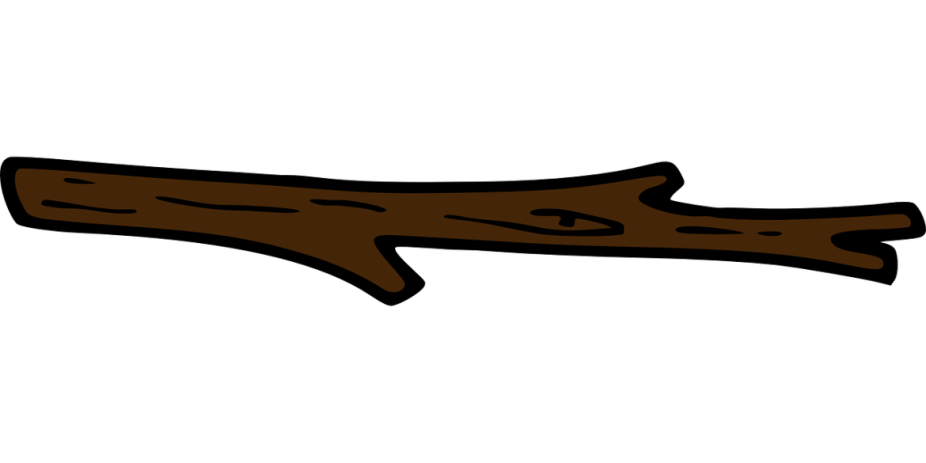 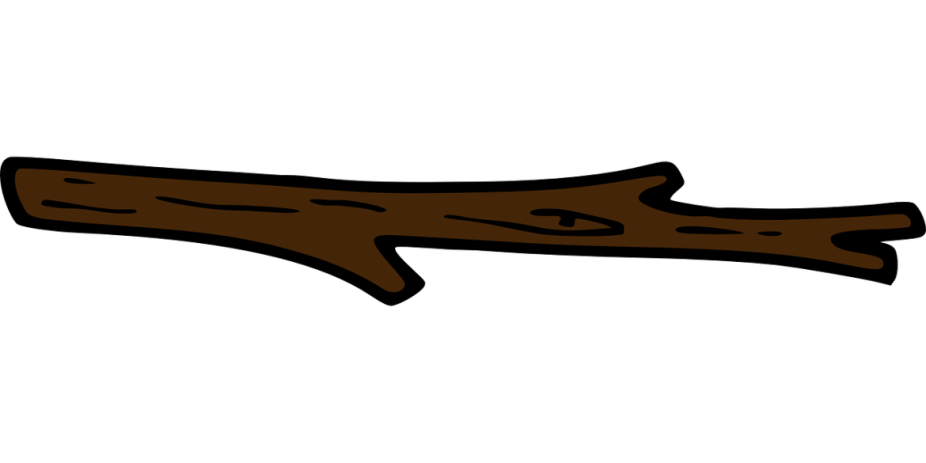 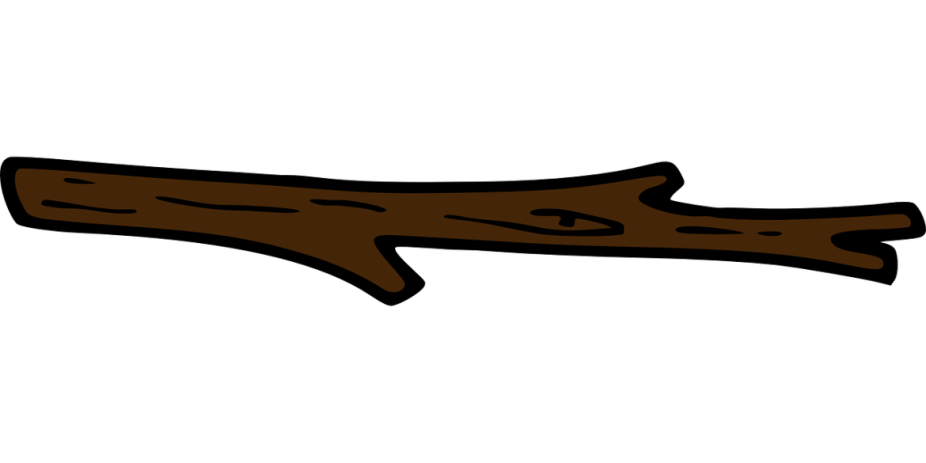 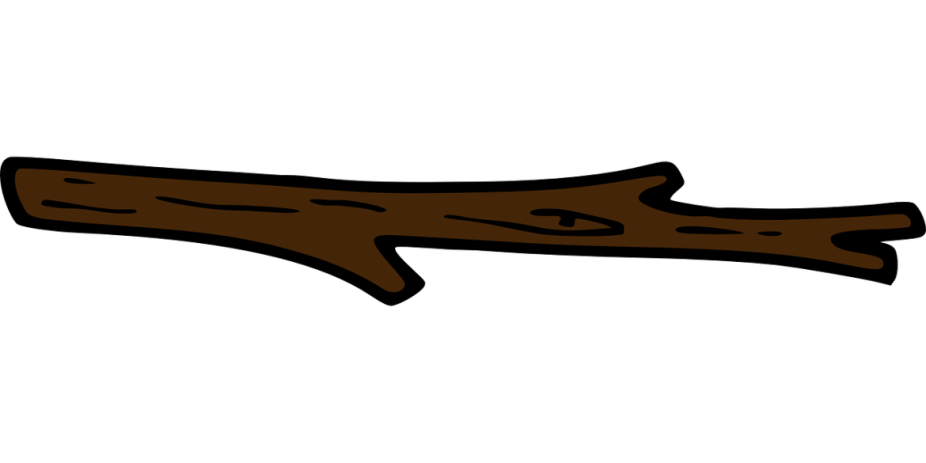 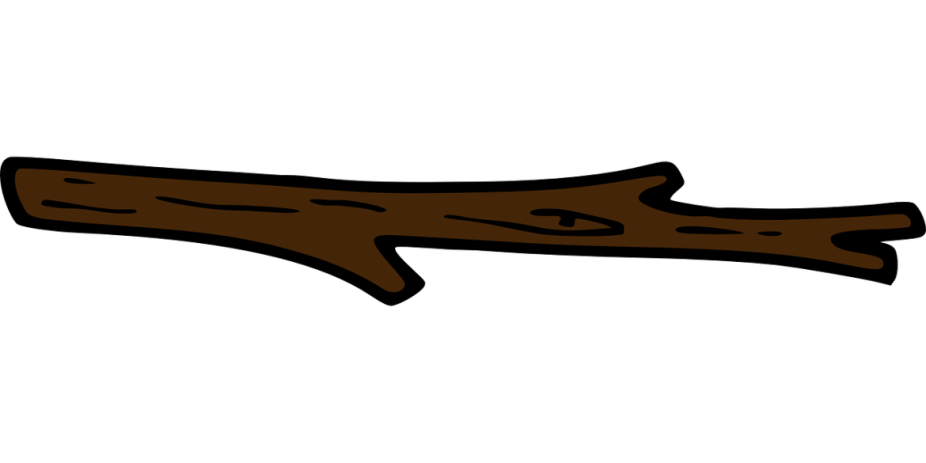 [Speaker Notes: أصوات الأكل]
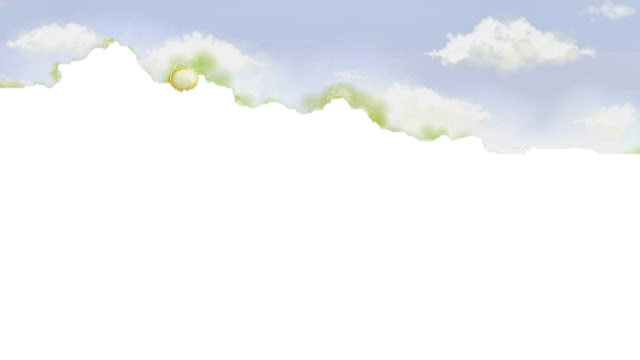 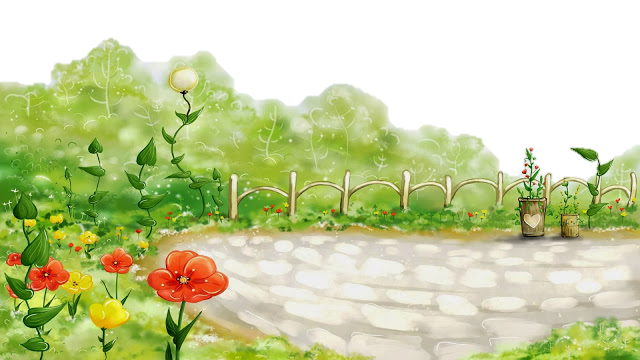 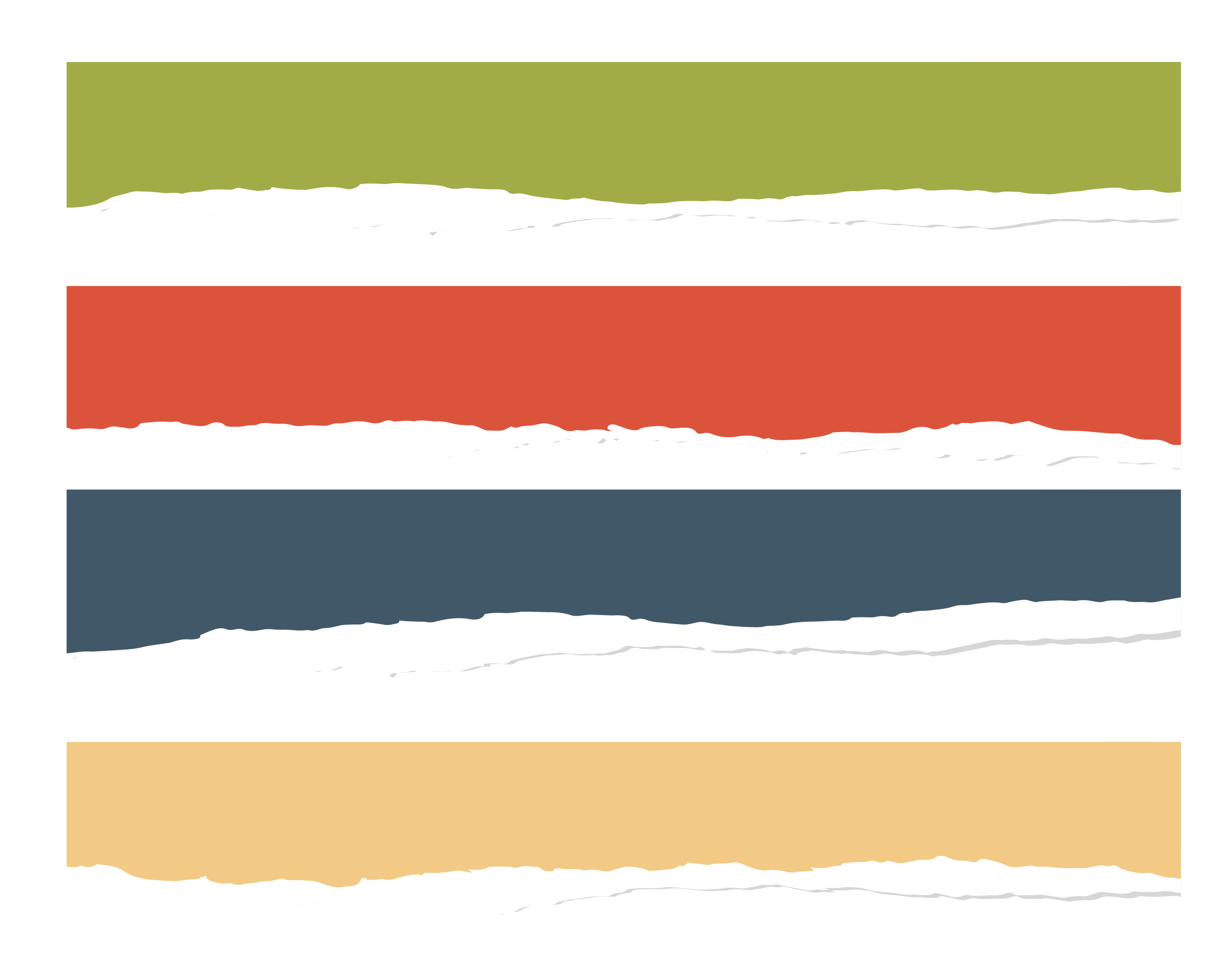 غرس القِرد الأعواد حول الحديقة وساعده الدّيك.
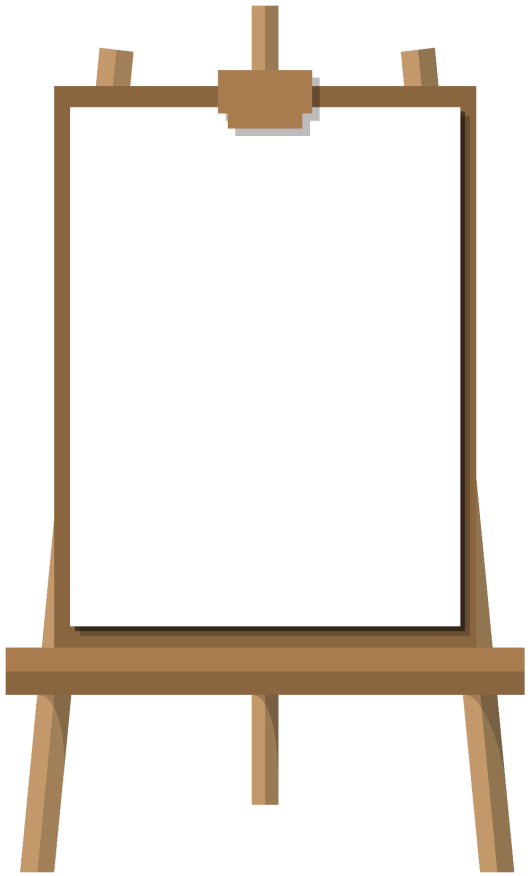 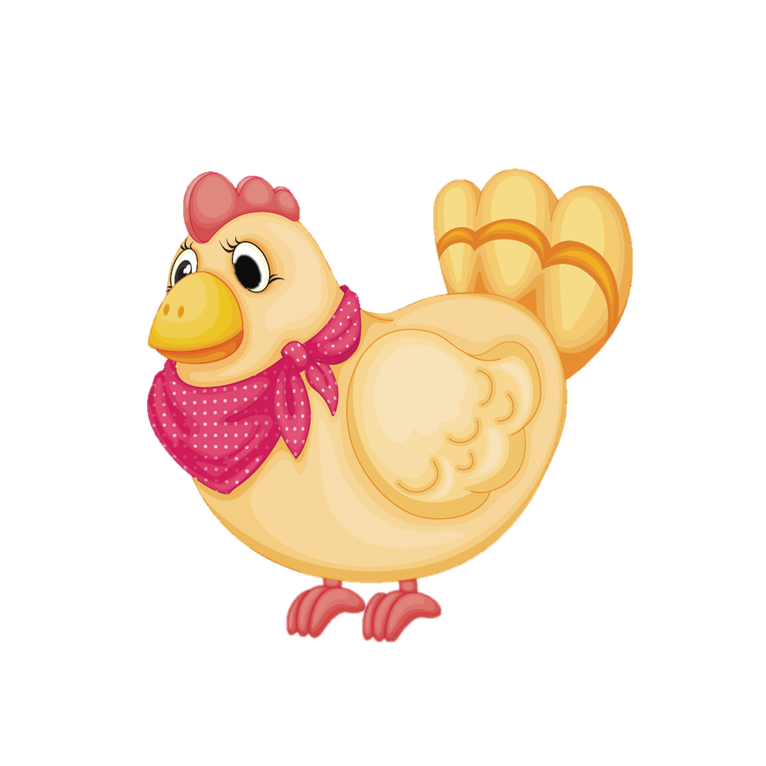 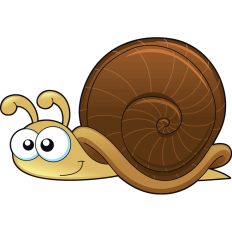 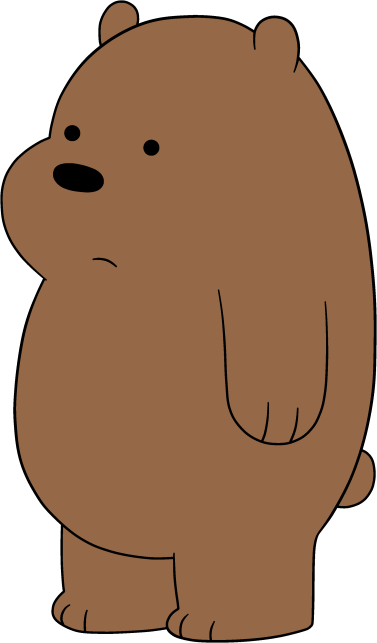 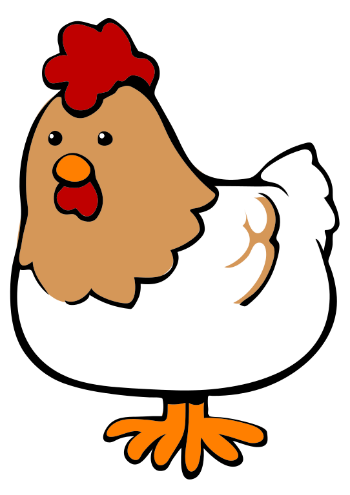 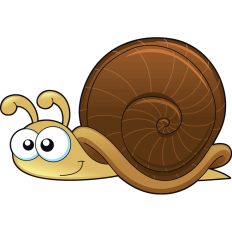 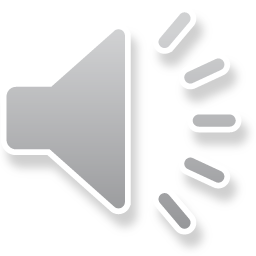 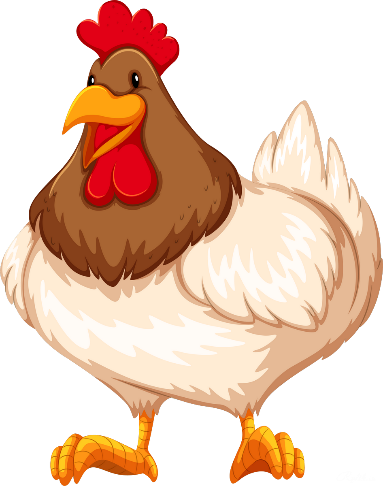 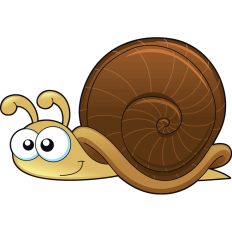 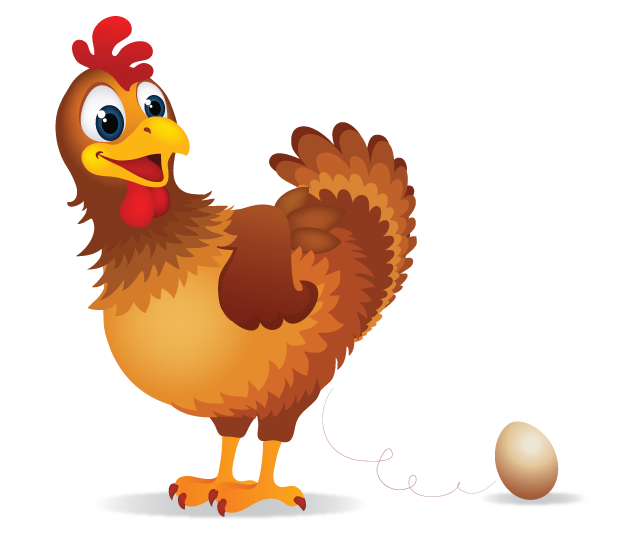 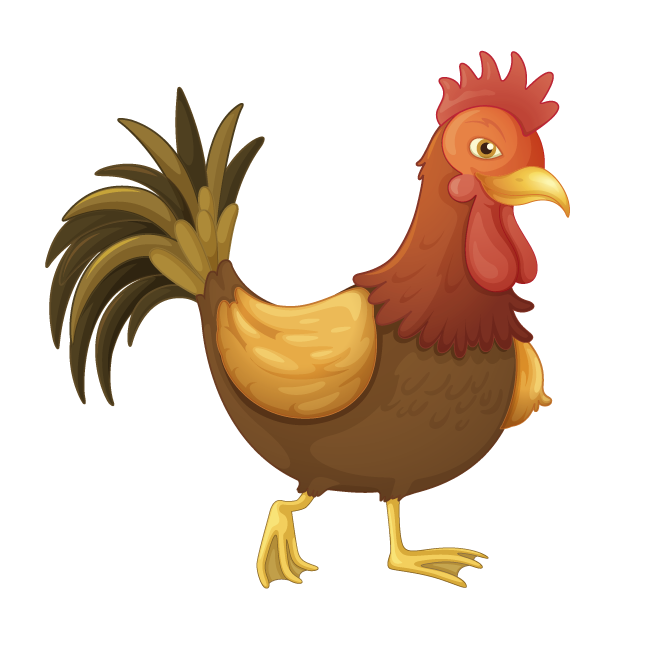 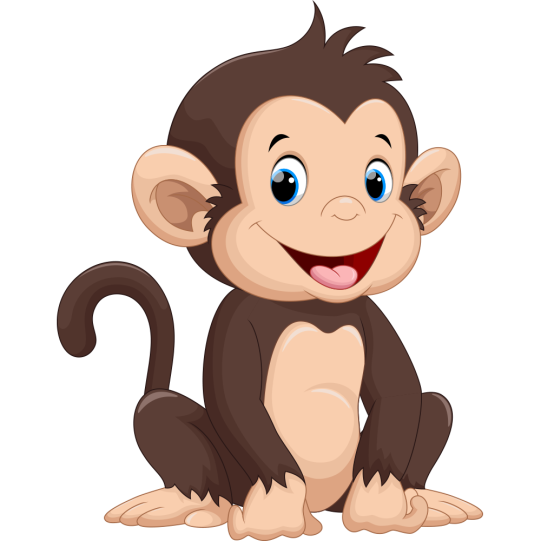 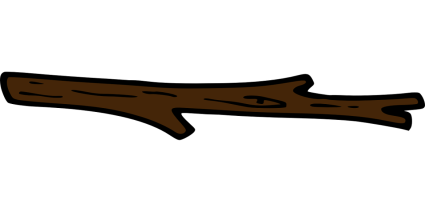 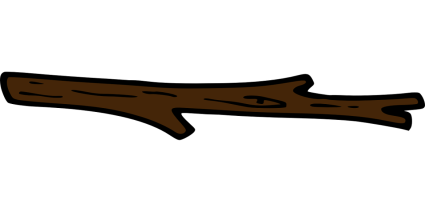 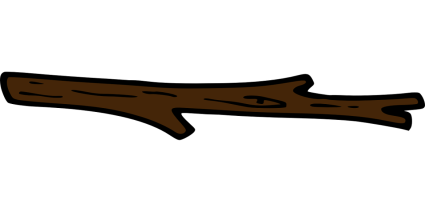 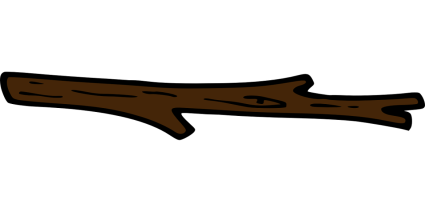 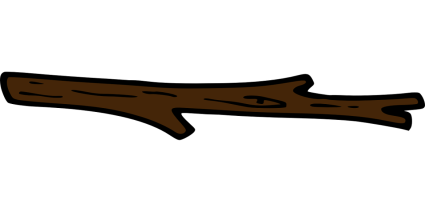 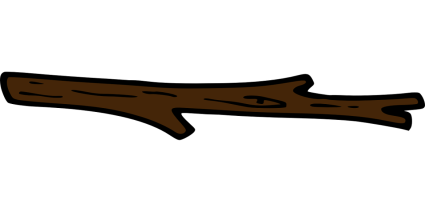 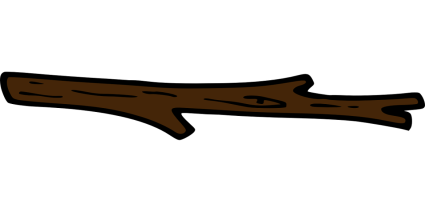 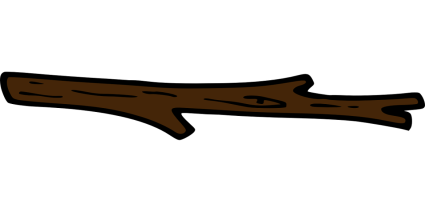 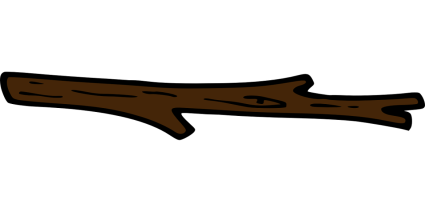 [Speaker Notes: أصوات الأكل]
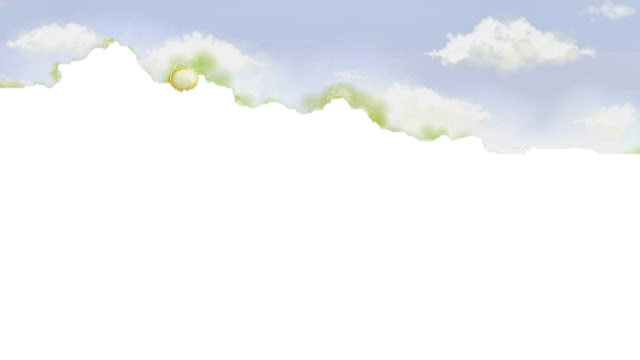 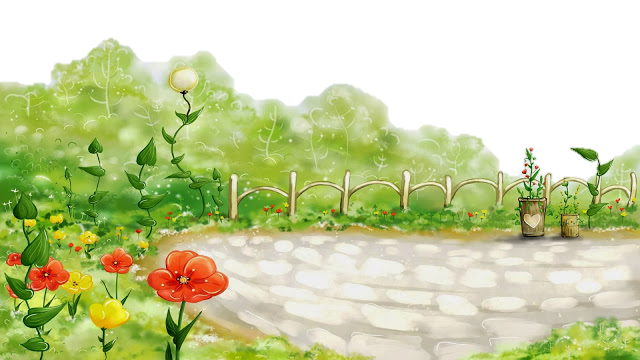 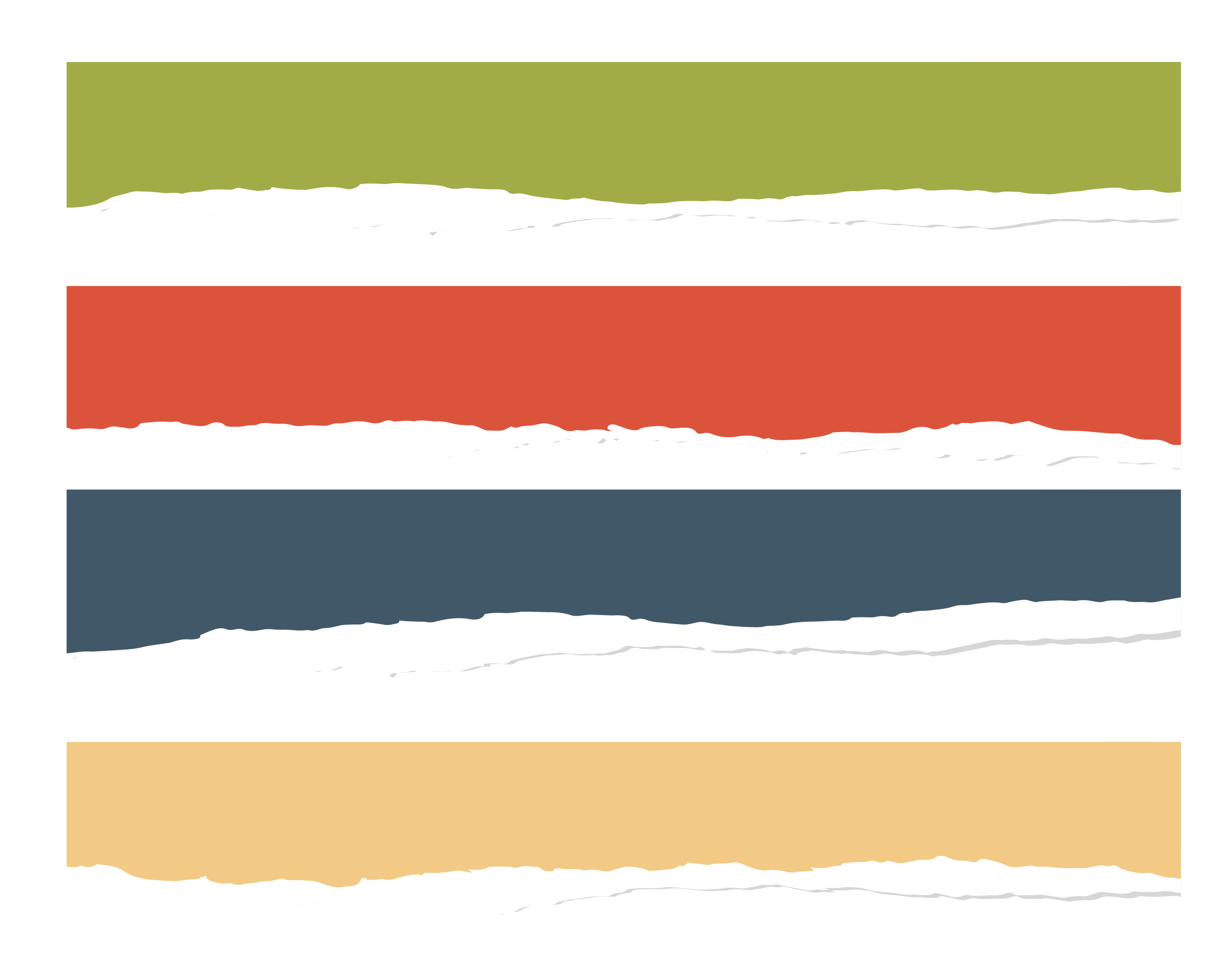 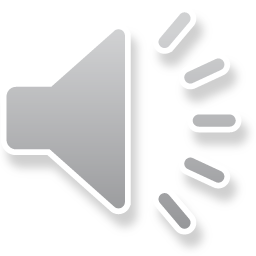 رفع الدب لوحة بيضاء كتب عليها باللون الأسود :
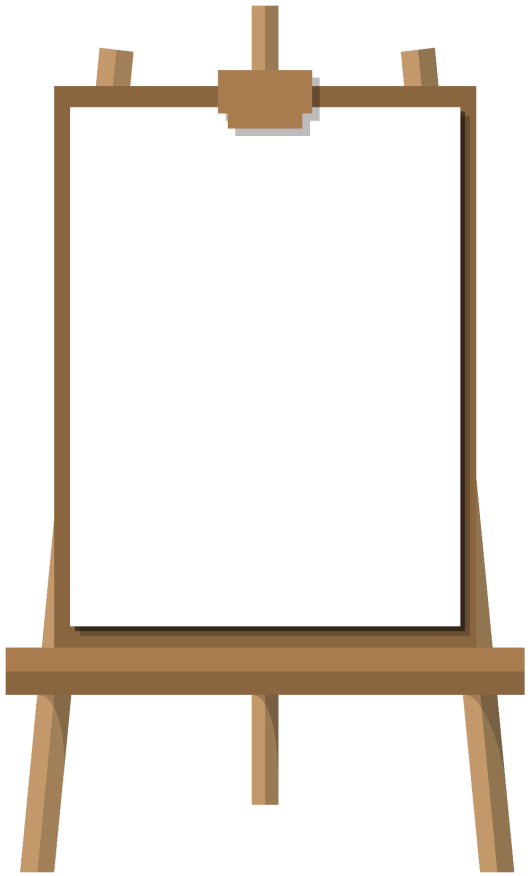 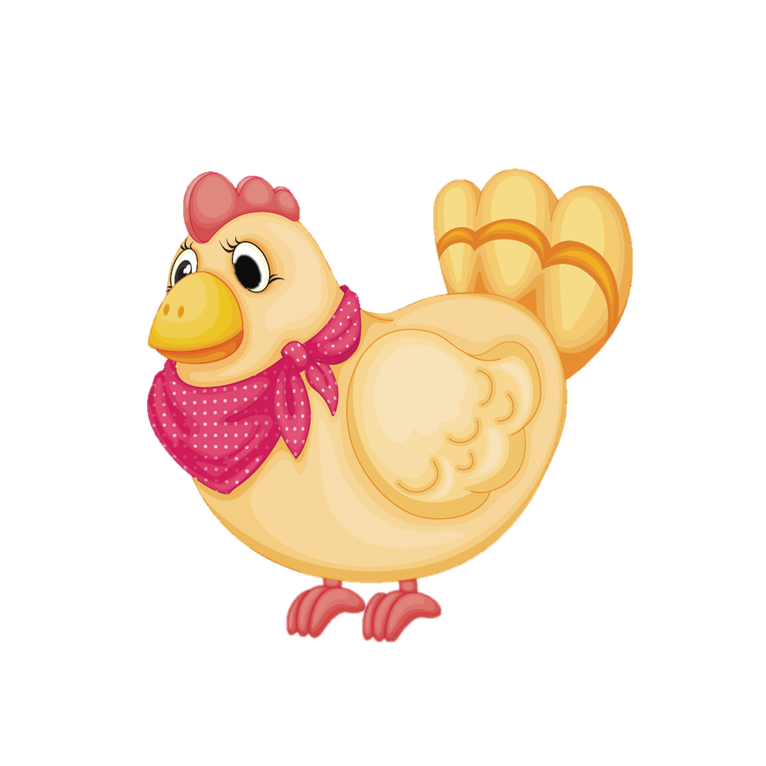 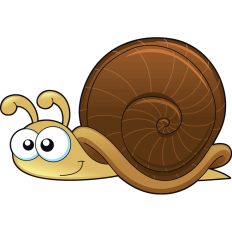 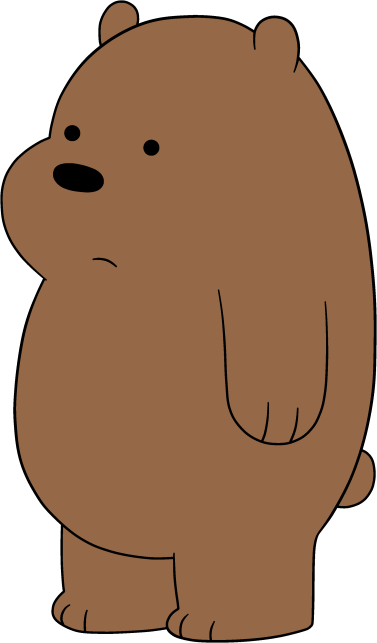 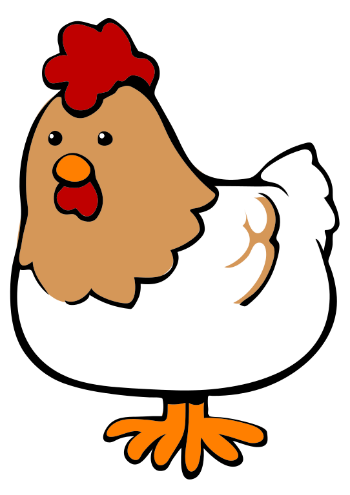 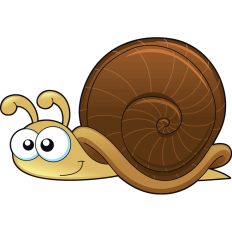 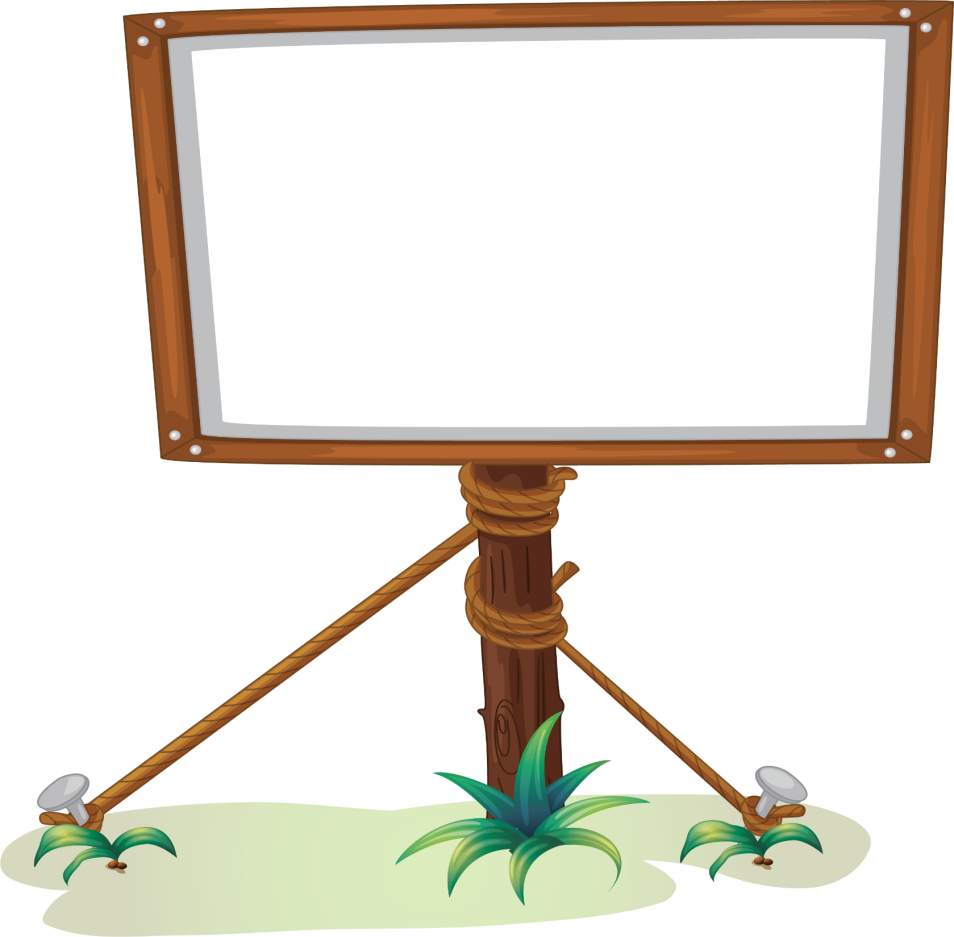 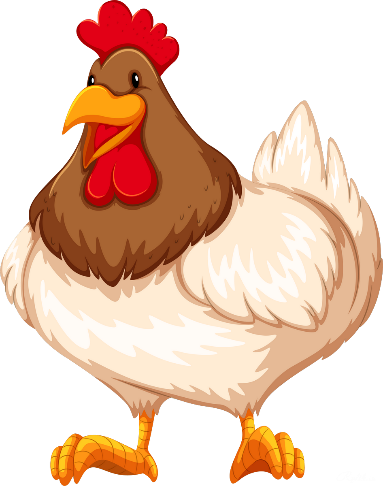 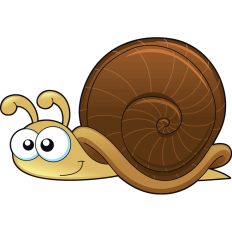 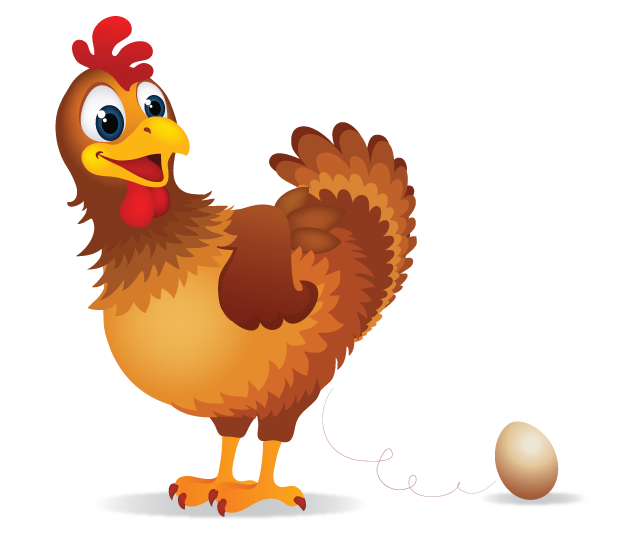 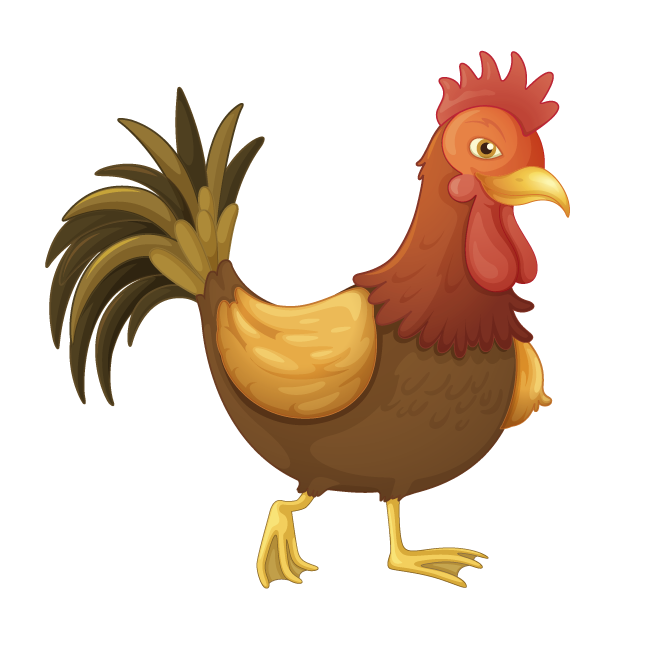 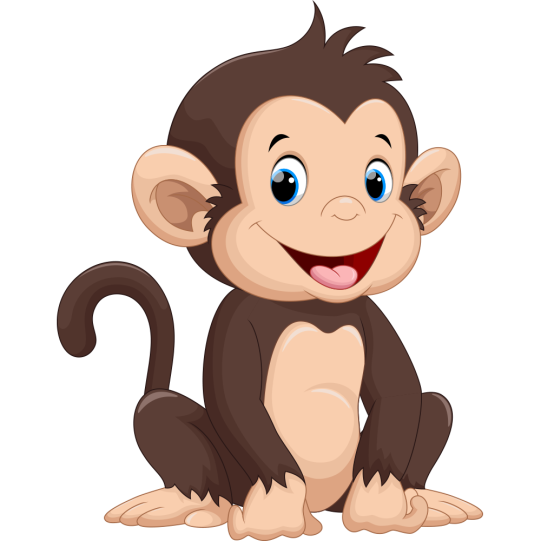 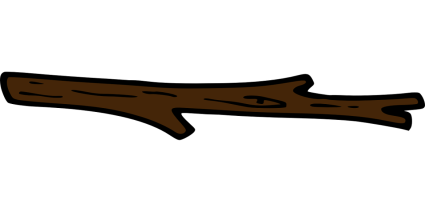 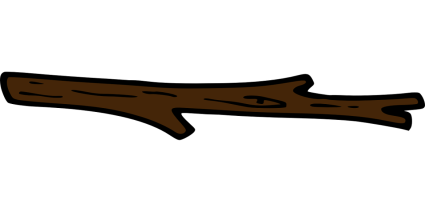 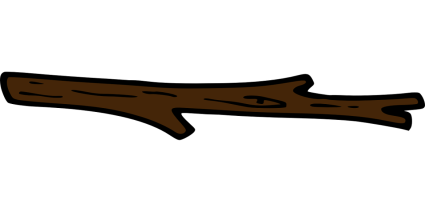 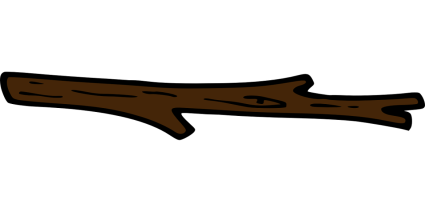 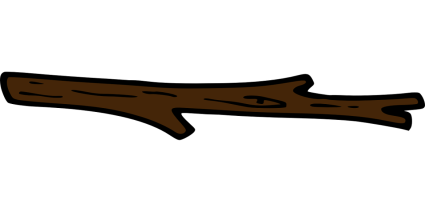 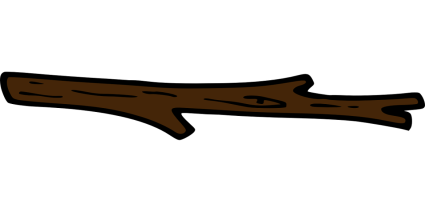 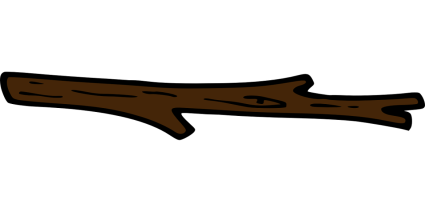 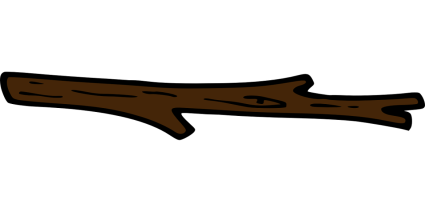 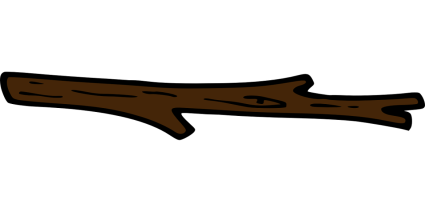 [Speaker Notes: أصوات الأكل]
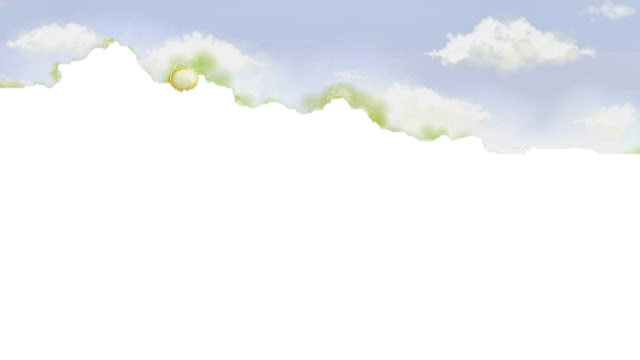 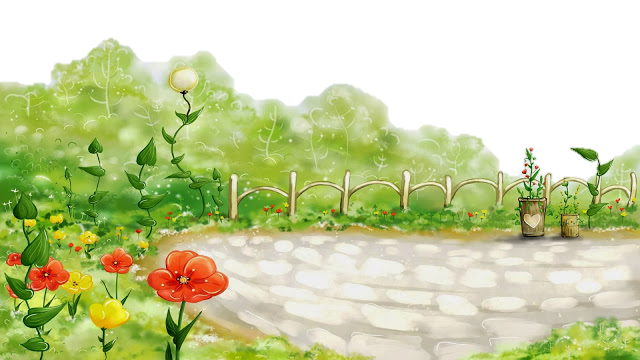 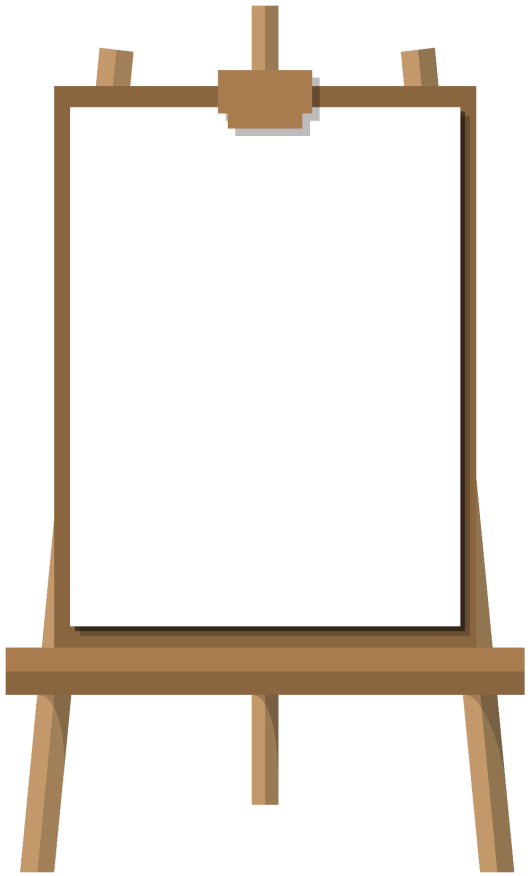 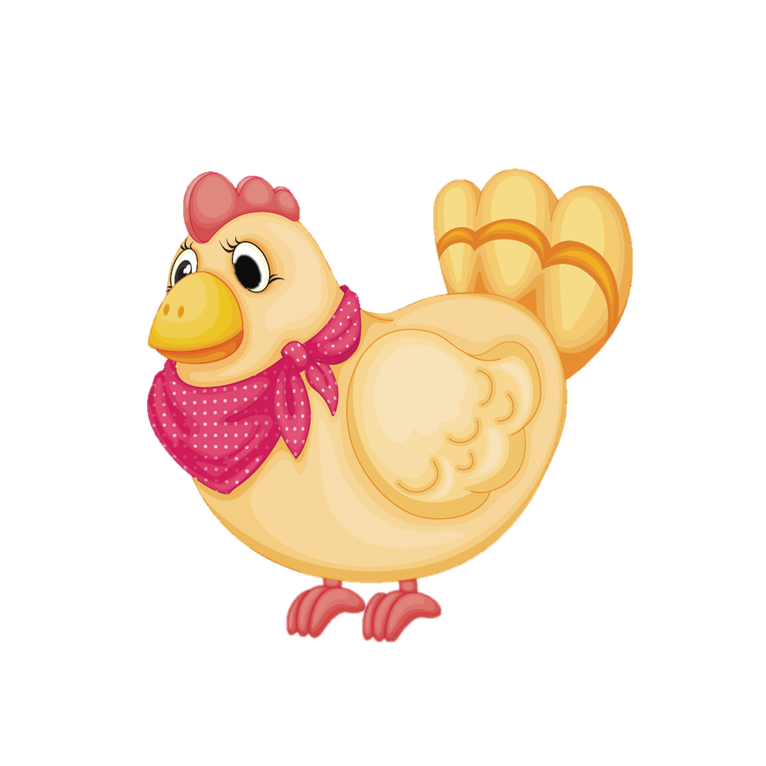 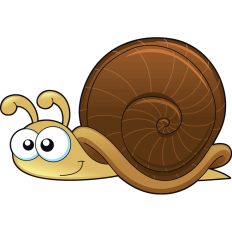 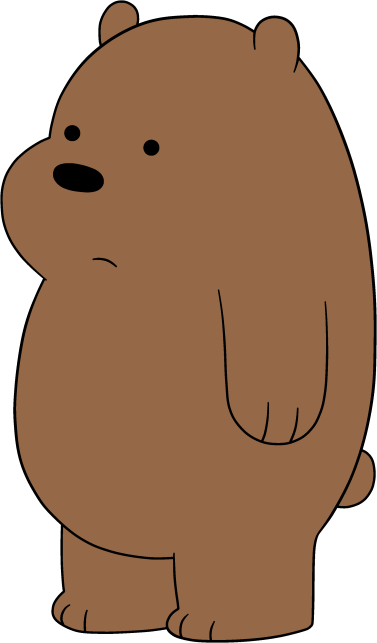 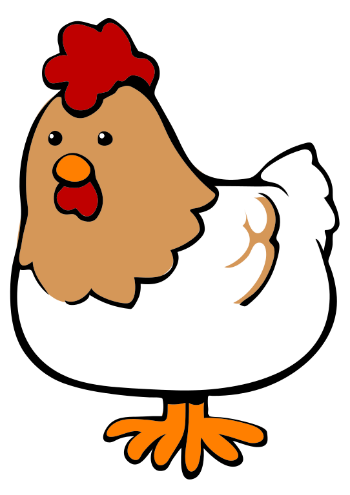 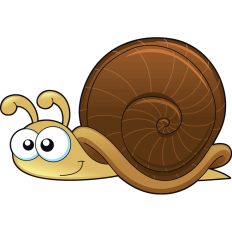 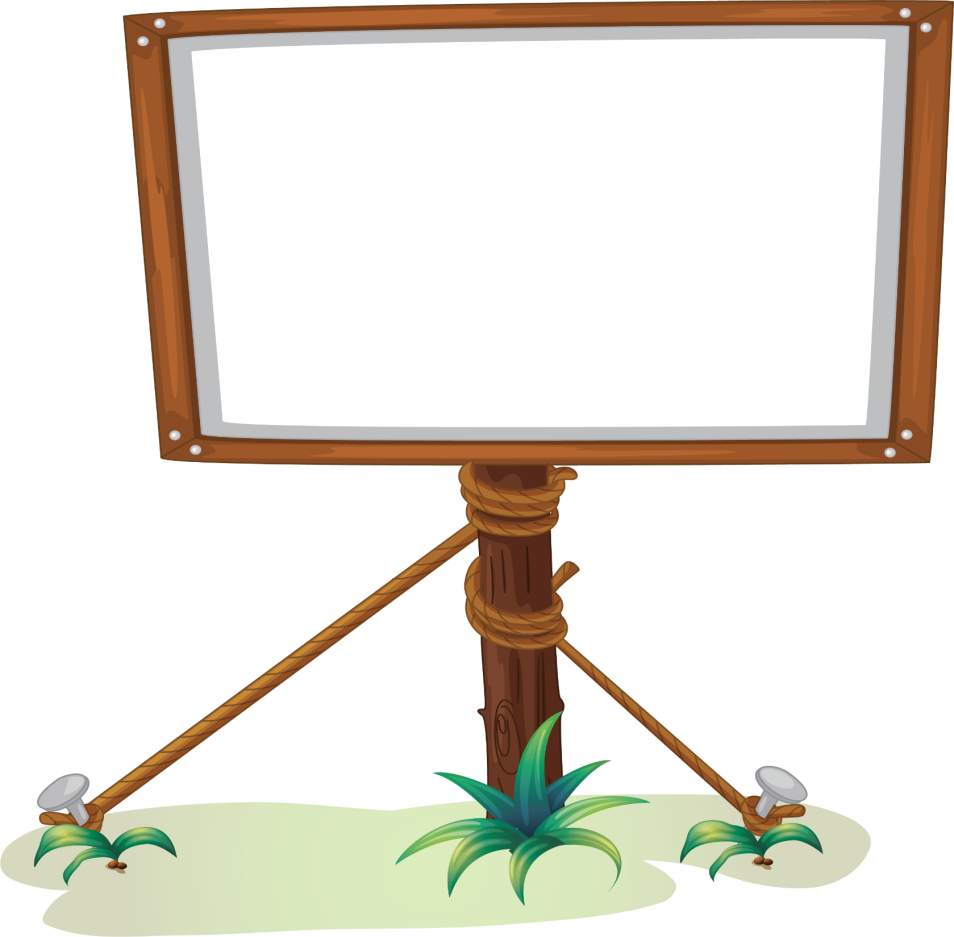 مَدْرسة
دودي الجَديدة
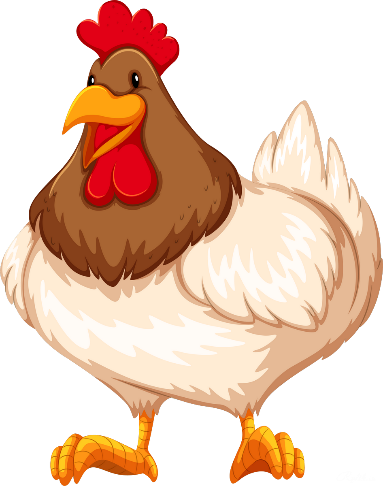 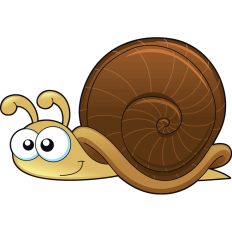 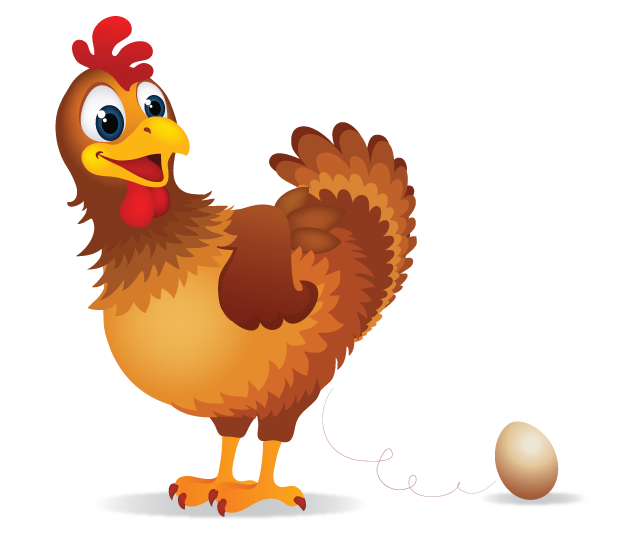 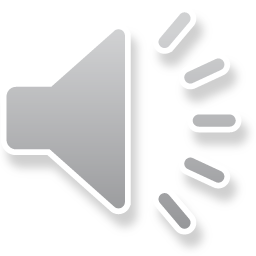 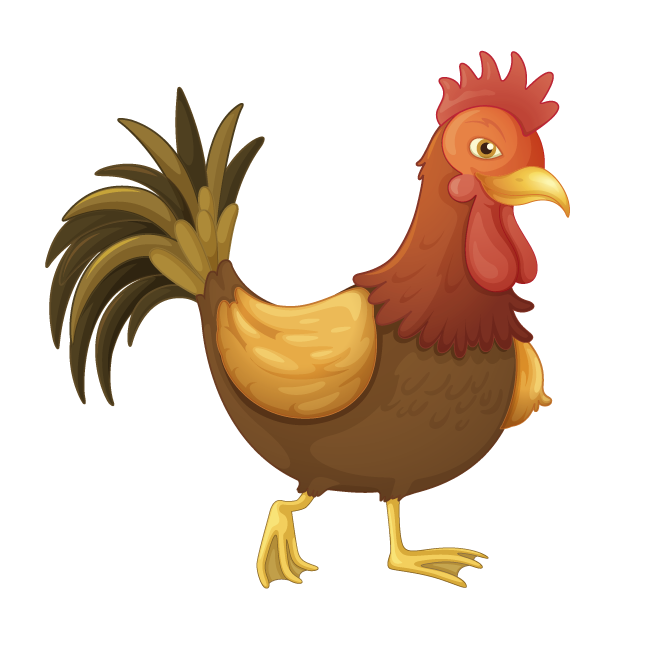 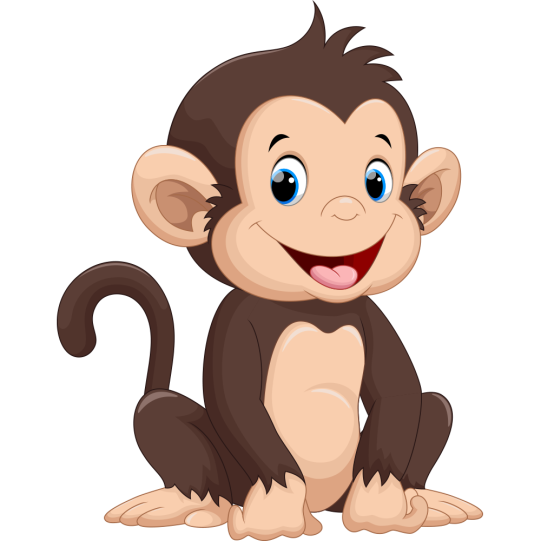 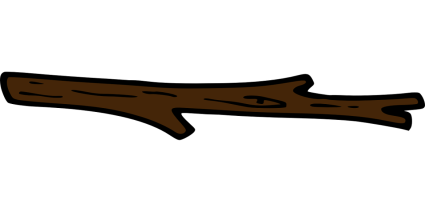 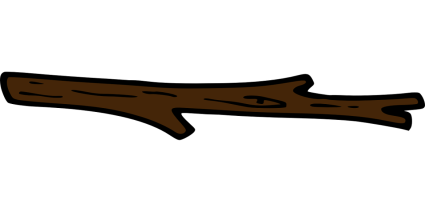 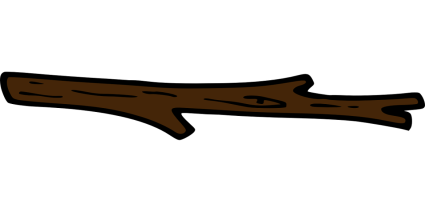 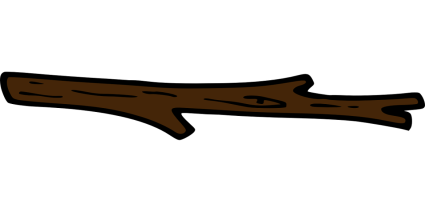 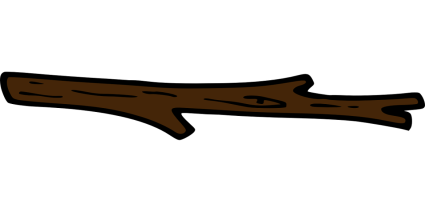 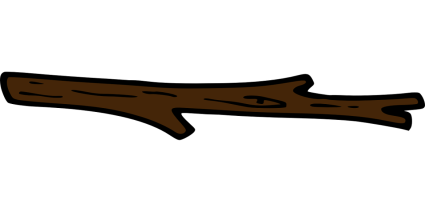 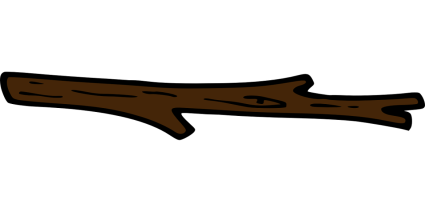 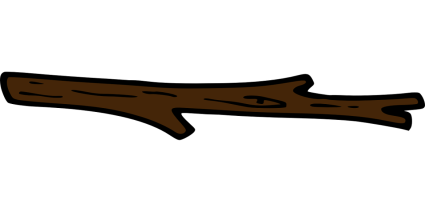 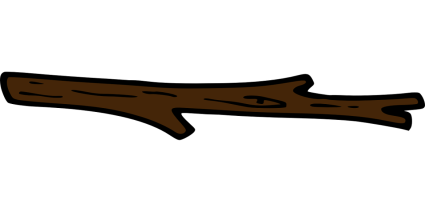 [Speaker Notes: أصوات الأكل]
الناتج الثاني: يحدد المتعلم عناصر القصة مستخدمًا اللغة العربية ورأيه فيها.
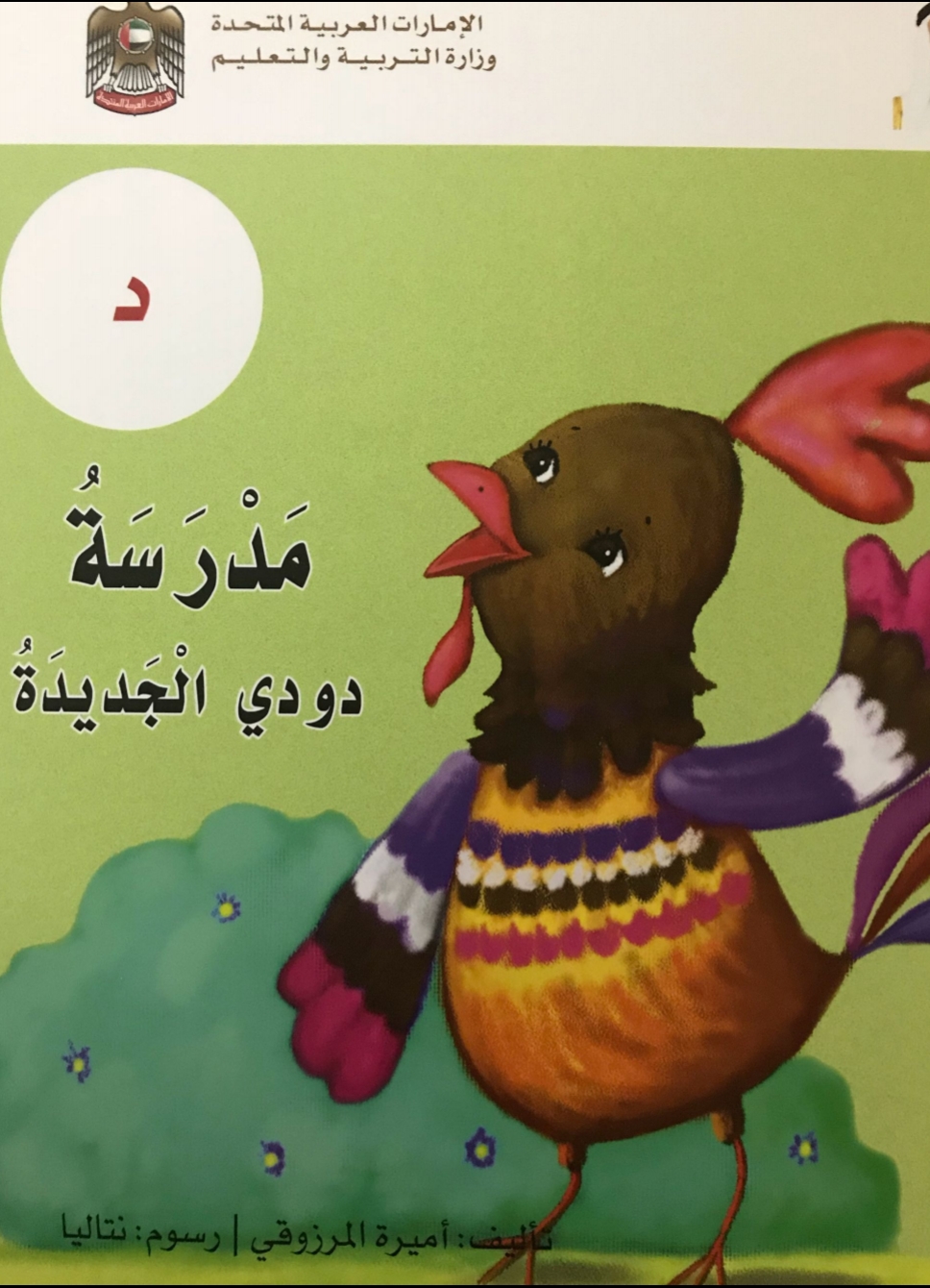 مستخدمًا اللغة العربية 
 -أُبدي رَأْيي في الْقِصَّةِ؟
-أَذْكُر عَناصِر الْقِصَّة؟
الناتج الثالث:  يعيد المتعلم سرد القصة مظهرًا فهمه للنص ورسالته مستعينًا بالصور.
أُناقِشُ
أَتَحَدَّثُ
أُحاوِرُ
-أُجيبُ عَلى أَسْئِلَةِ الْفَهْم وَ الاسْتيعاب حَوْلَ الْقِصَّة.

-أُعيدُ سَرْد الْقِصَّة مِنْ خِلالِ الصَّورِ.
الناتج الرابع:  يقرأ  المتعلم أسماء شخصيات القصة قراءة صحيحة.
أَقْرَأُ اسم الشَّخْصِيَّة التالية وَأَصِلُهُ بِها :
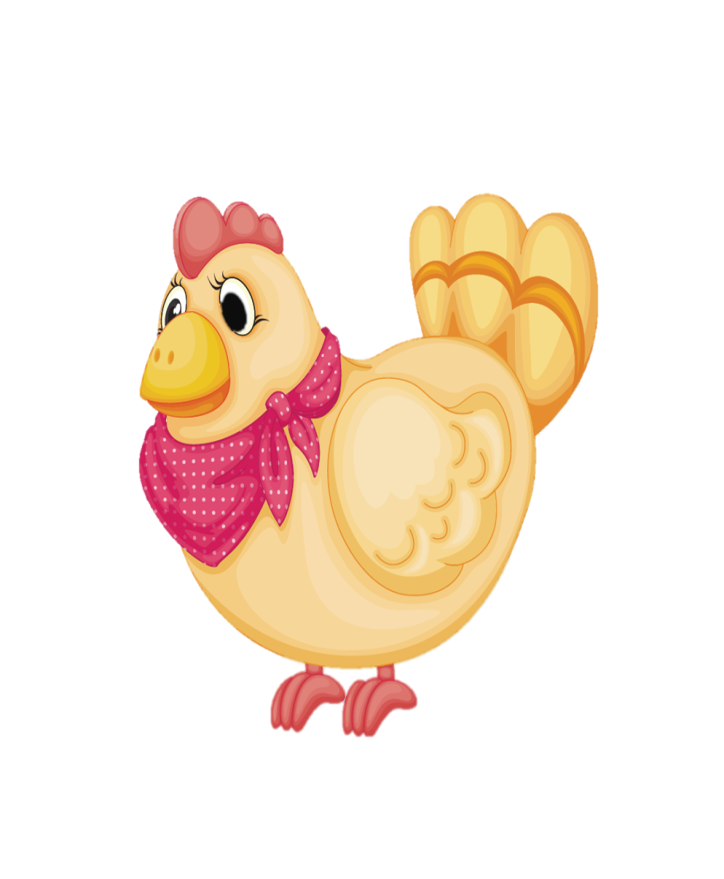 تَمسوح
دودي
الناتج الرابع:  يتدرب على قراءة النص مع المعلمة
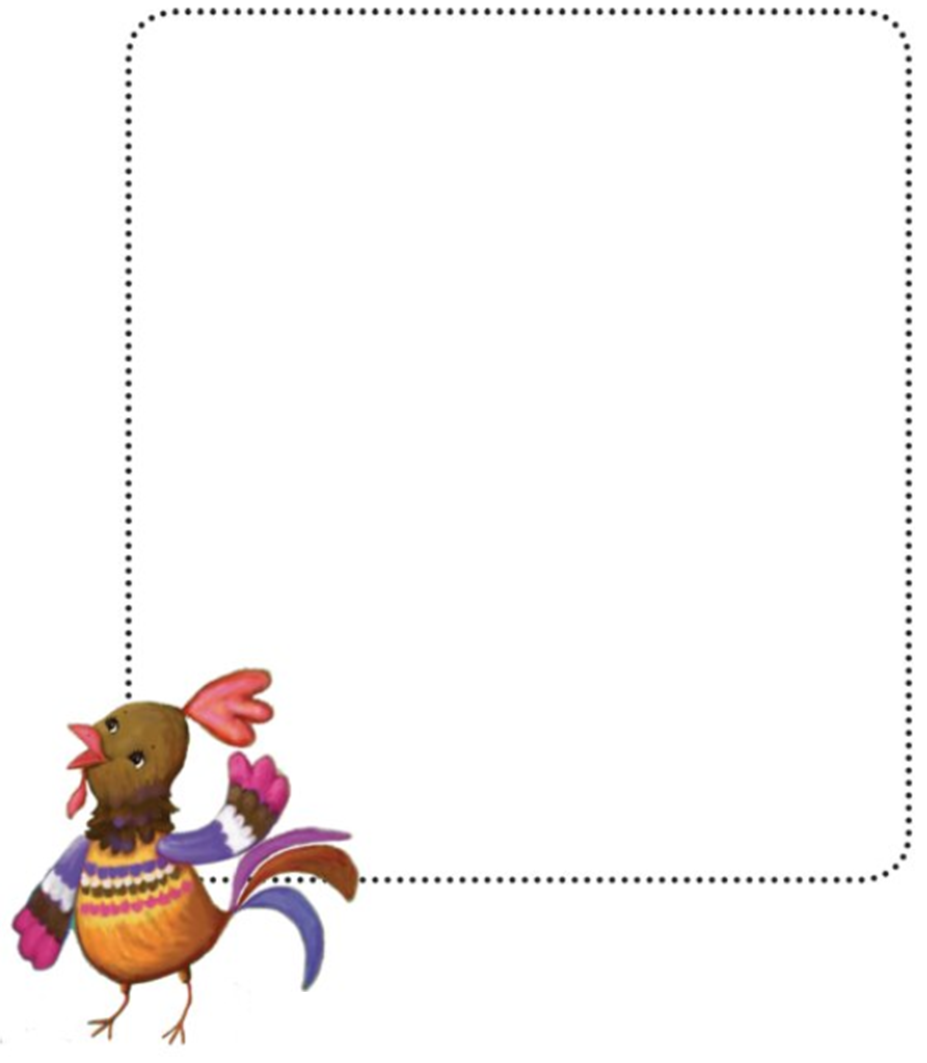 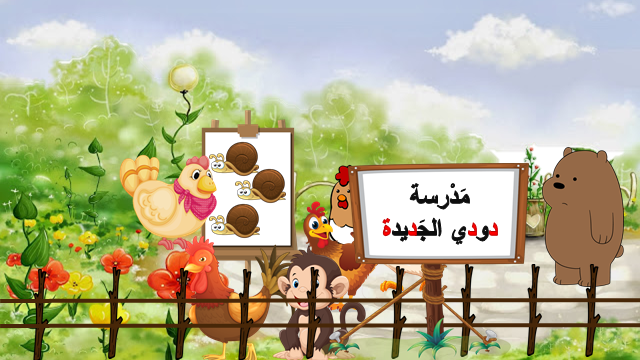 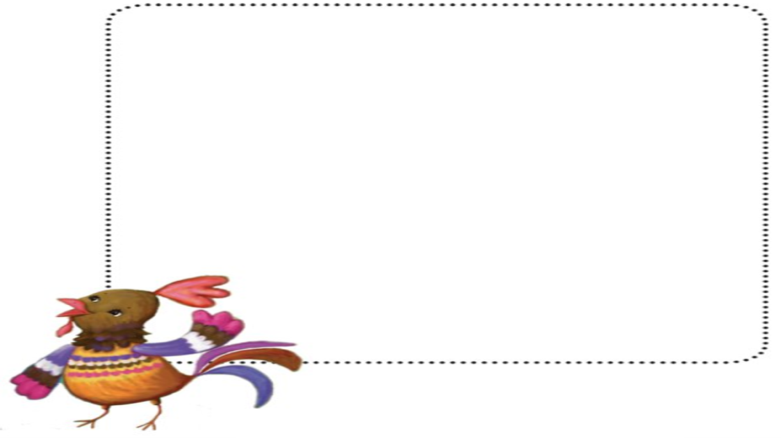 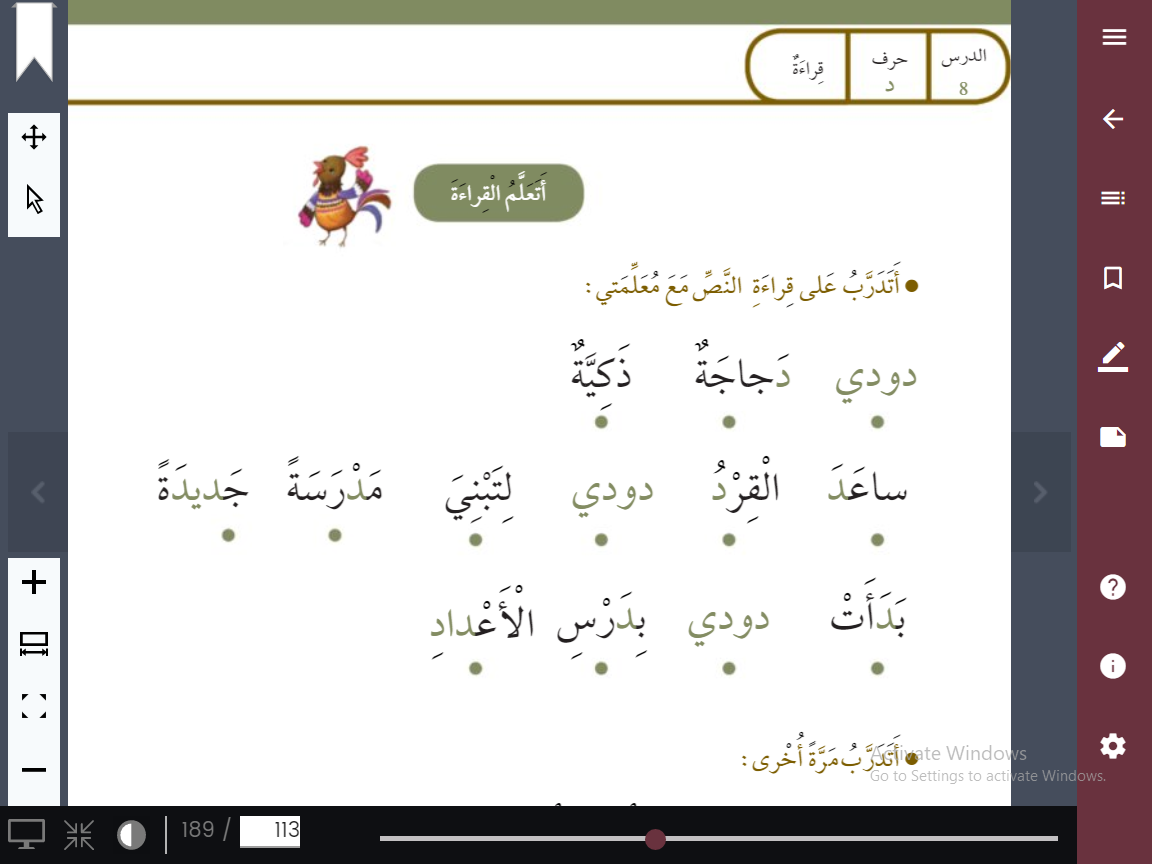 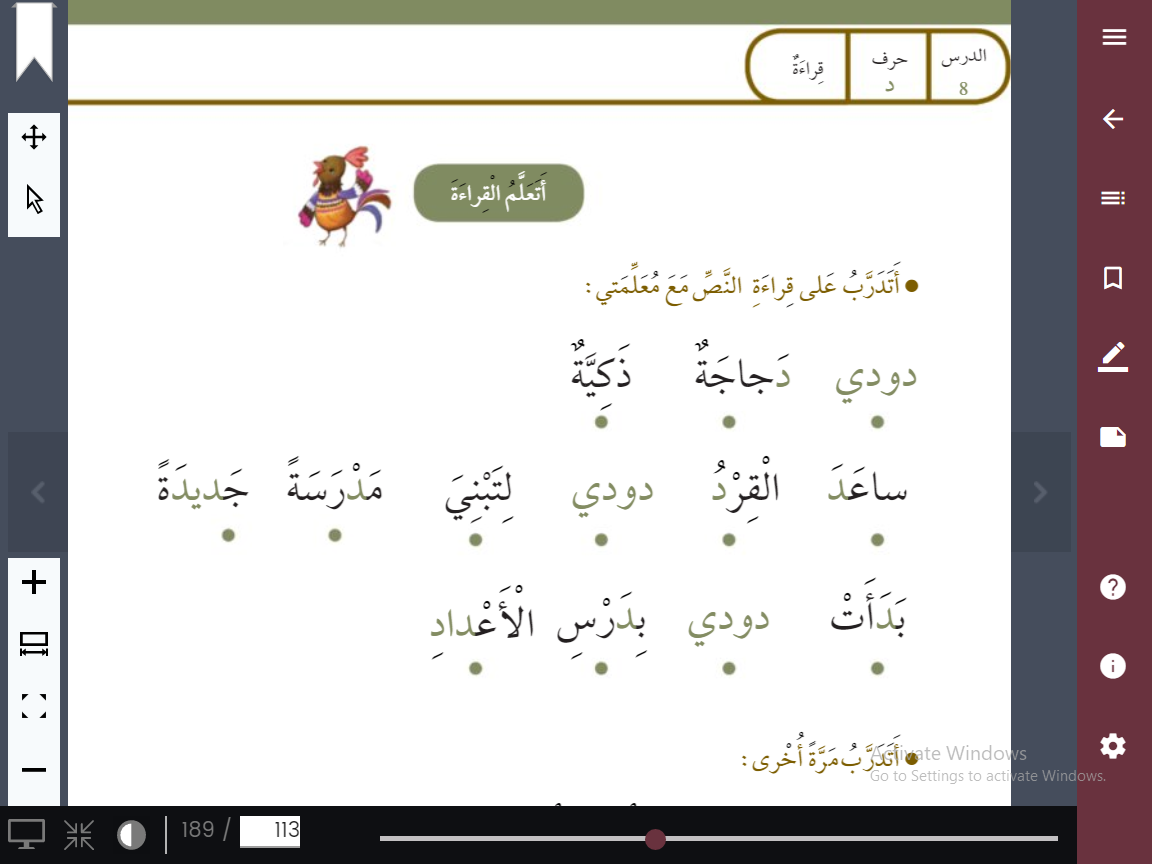 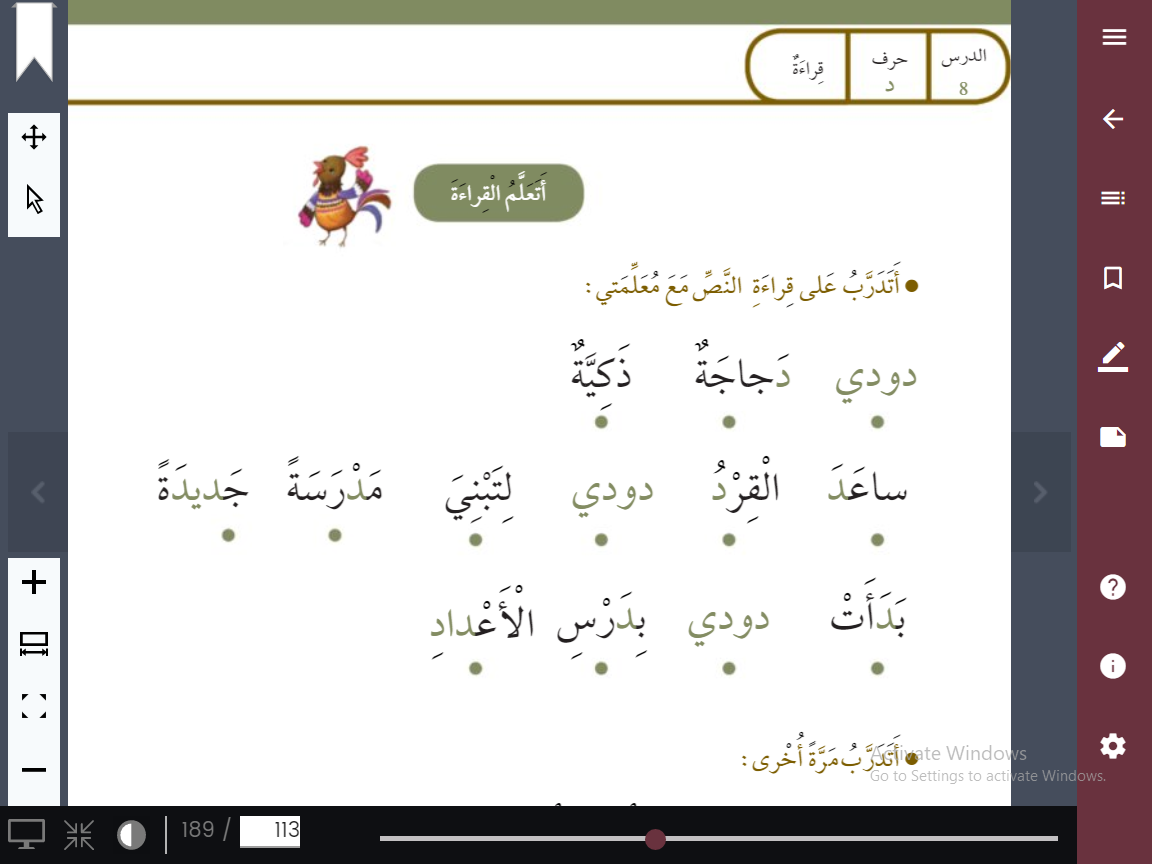